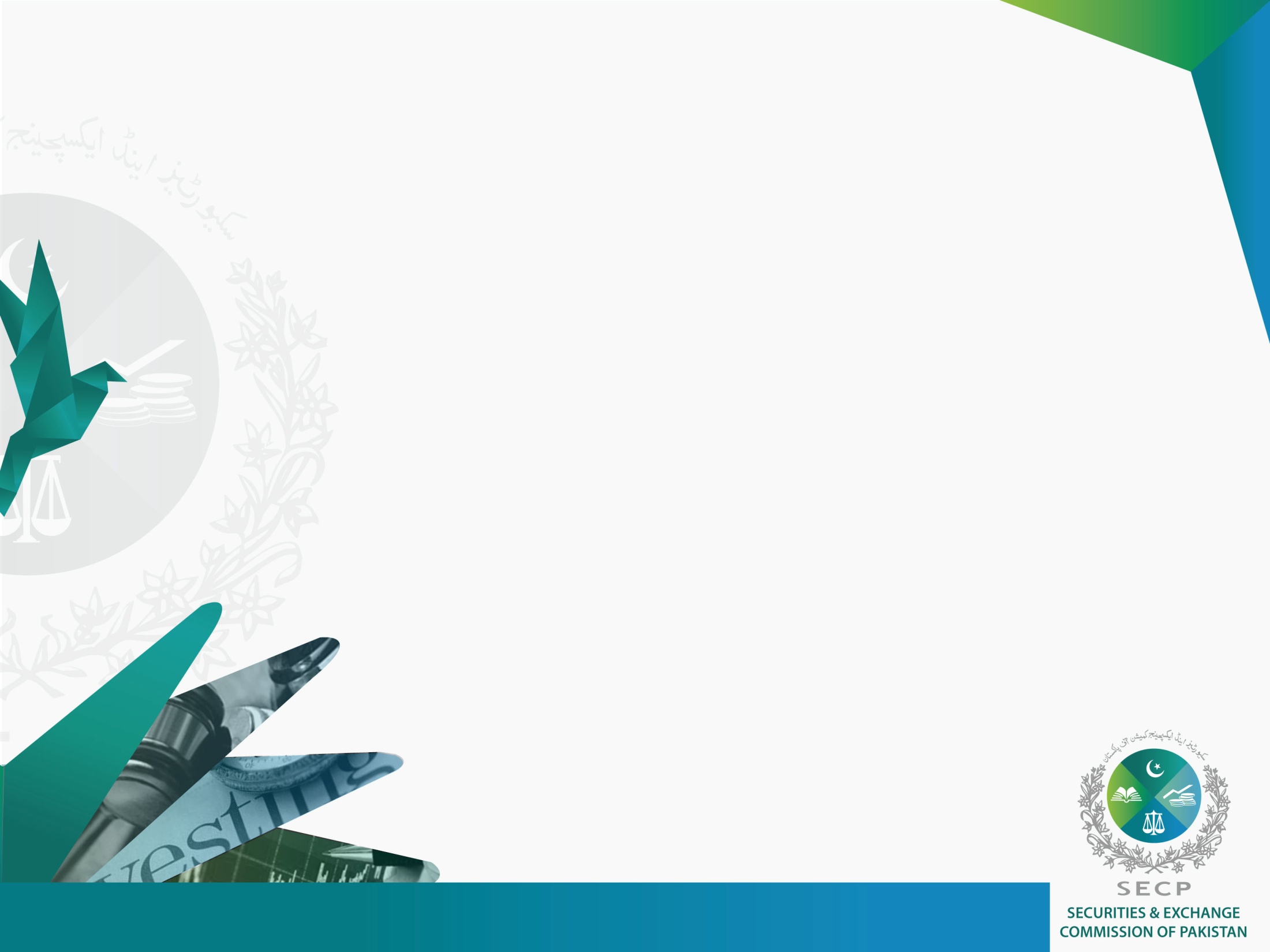 MOST SIGNIFICANT CHANGES

(OVERVIEW)


THE COMPANIES BILL, 2016
1
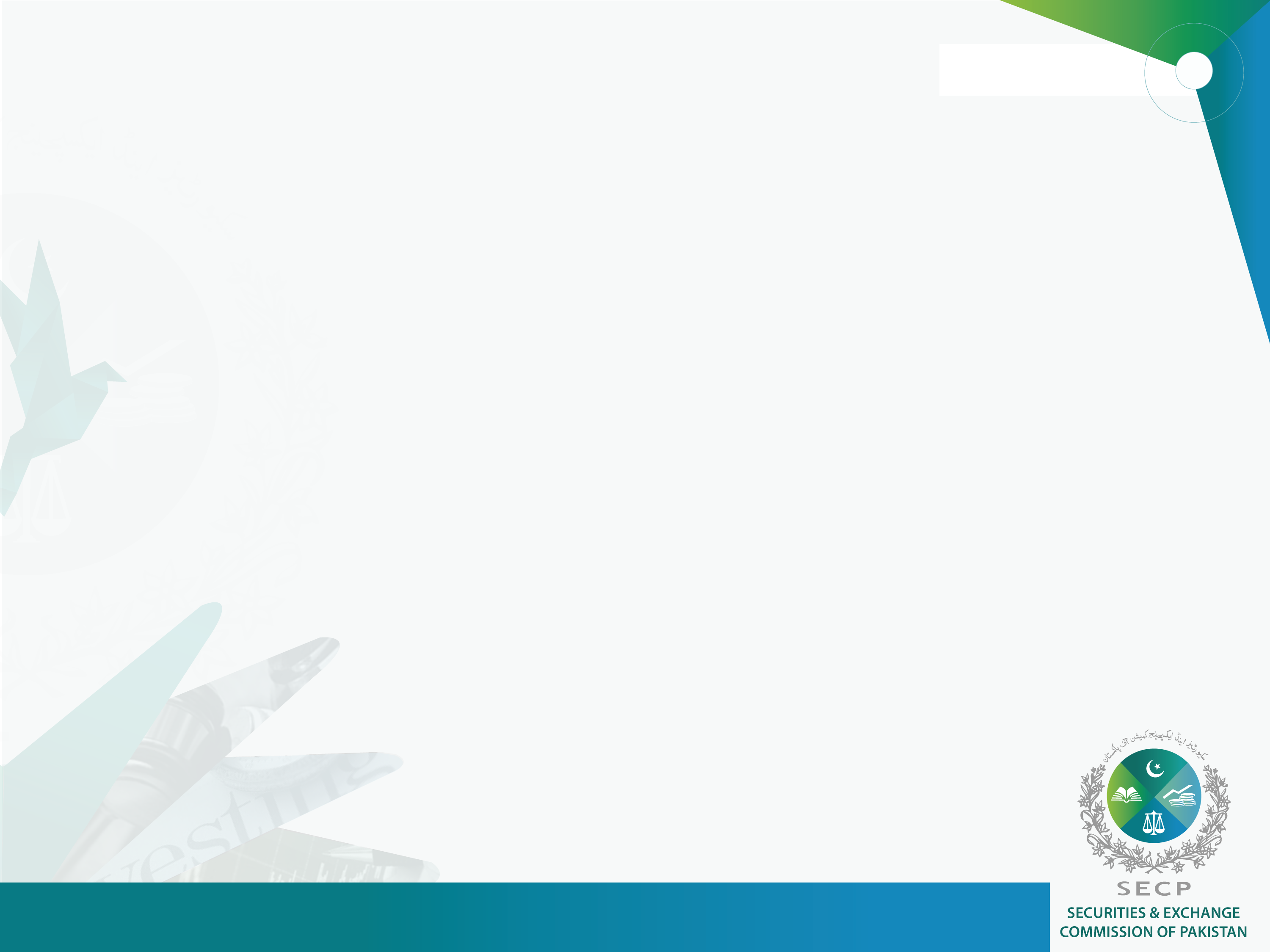 OBJECTIVES
Facilitation of the corporate sector and other stake holders
Strengthening regulatory frame work 
Encouraging and enabling maximum use of technology
Protection of share holders and creditors interest with emphasis on rights of minority share holders
Abolish unnecessary statutory requirements for the Company
Provide softer legal frame work for companies having no stake of the general public
Addressing inadequacies observed in the Companies Ordinance, 1984 and bring in line and adopt international best practices wherever conducive to corporate sector 
Enabling provisions to provide for introduction of paperless environment in SECP
Facilitation to and regulation of Public Sector Companies ( PSC’s)
2
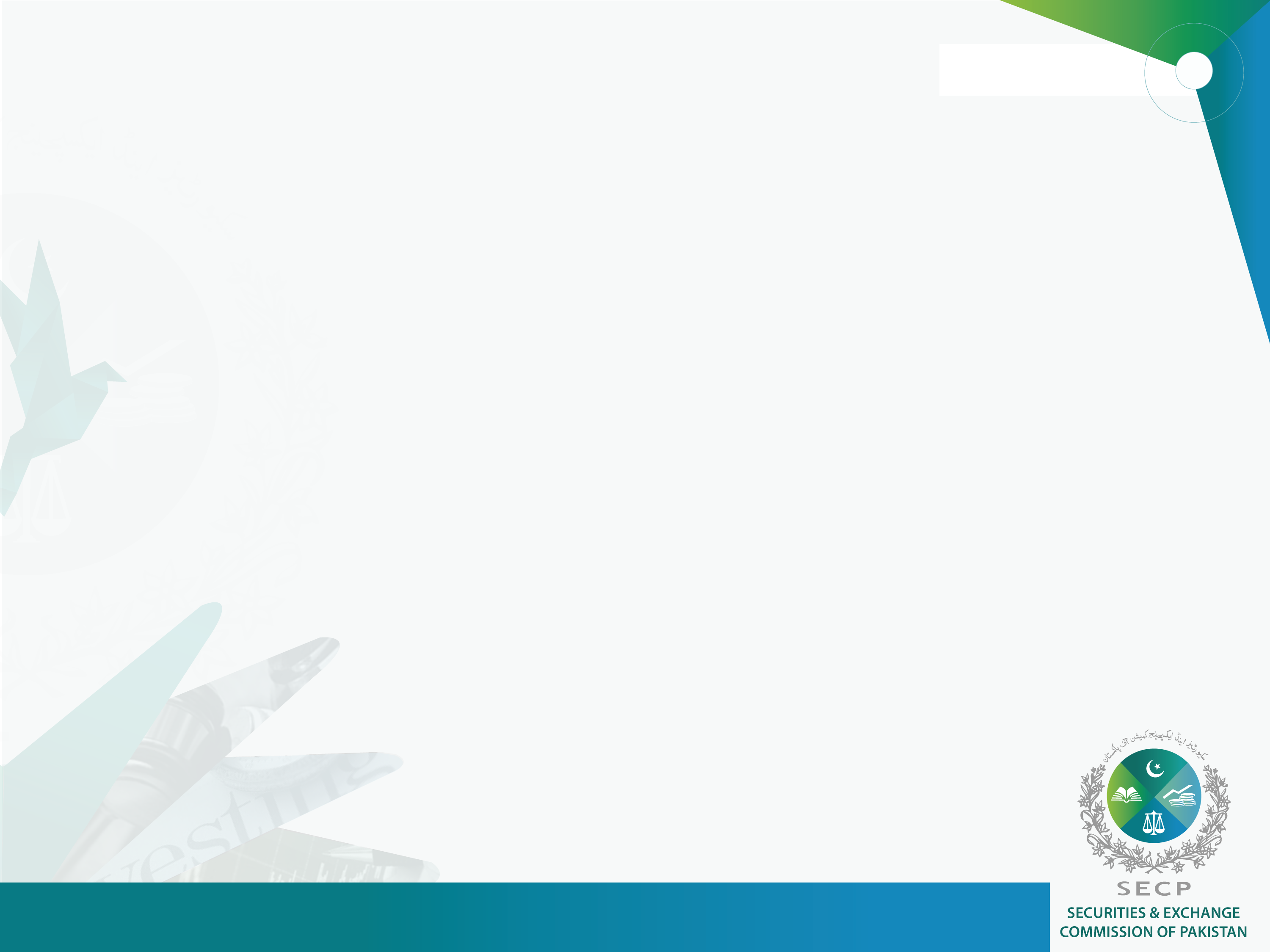 LEGAL FRAMEWORK CONSULTED
India
The Companies Act, 2013
The Company Secretaries Act, 1980
The  Partnership Act, 1932
The Securities and Exchange Board of India Act, 1992
The Companies (Appointment and Remuneration of Managerial personnel) Rules, 2014
The Renewed Scheme for Certified Filing Centers
The Company Secretaries Act, 1980

United Kingdom
The Companies Act, 2006
The Insolvency Act, 1986
The Company Directors Disqualification Act, 1986
3
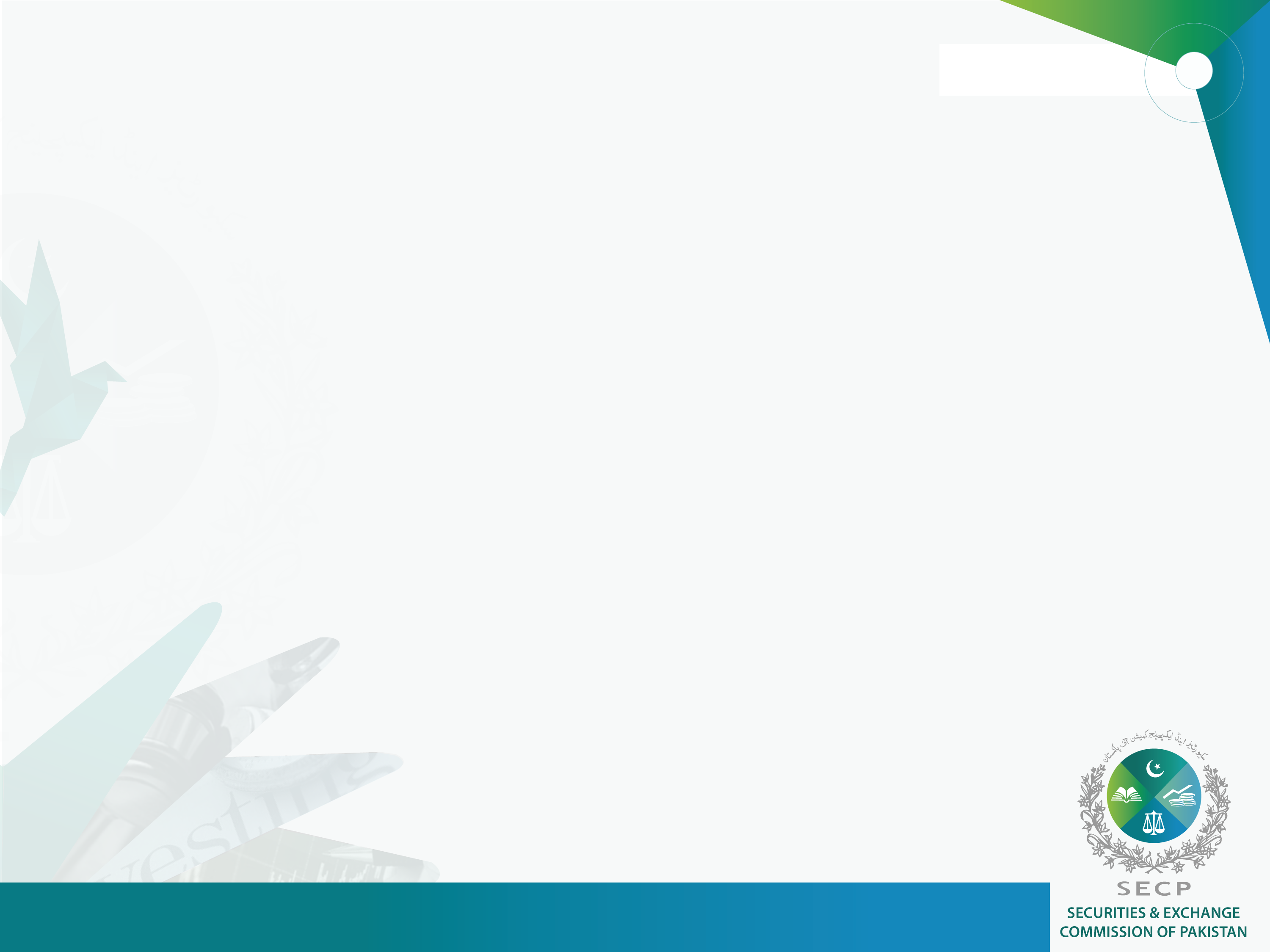 LEGAL FRAMEWORK CONSULTED
Australia
Corporations Act, 2001

Singapore
Companies Act (Amended 2006)

Hong Kong
Companies Ordinance, 2013
Companies (Winding Up and Miscellaneous Provisions) Ordinance (Amended 28 of 2012)

New Zealand
Companies Act, 1993

Malaysia
Companies Act, 1965
4
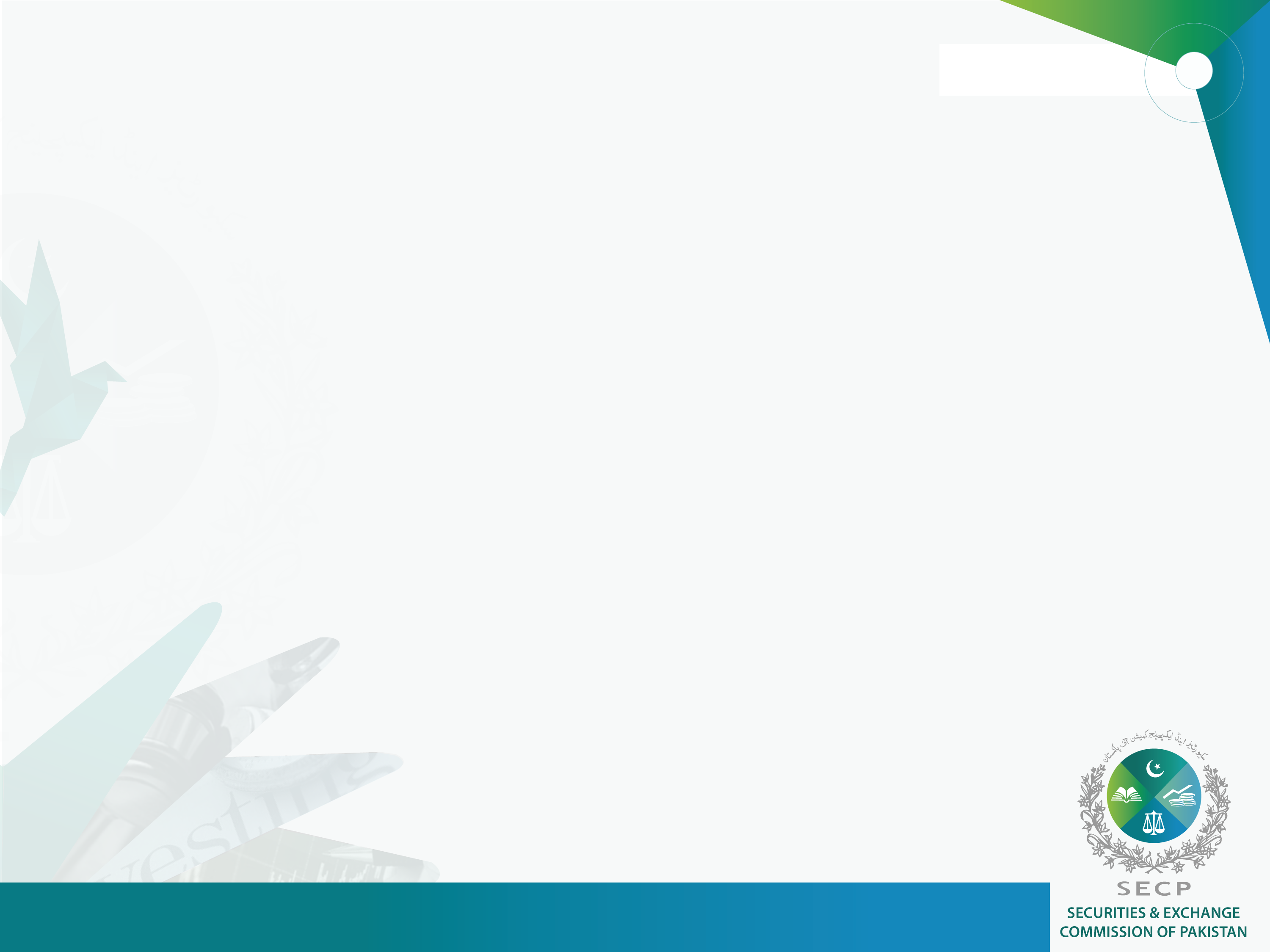 CONSULTATION HELD ON DRAFT LAW
1.      Initial draft placed on web-site 06.12.2015
2.      Presentation to ICAP through VC (04-01-2016)
3.      Consultative Sessions: 
07-01-2016 Lahore Chamber
08-01-2016 Faisalabad Chamber
13-01-2016 Multan Chamber
18-01-2016 Karachi FPCCI
25-01-2016 Islamabad SECP (Head Office)
08-02-2016 Peshawar ICAP – CPD
23-02-2016 Quetta Chamber
4.     Seminar – Islamabad 26-03-2016 – chaired by the Finance Minister
5
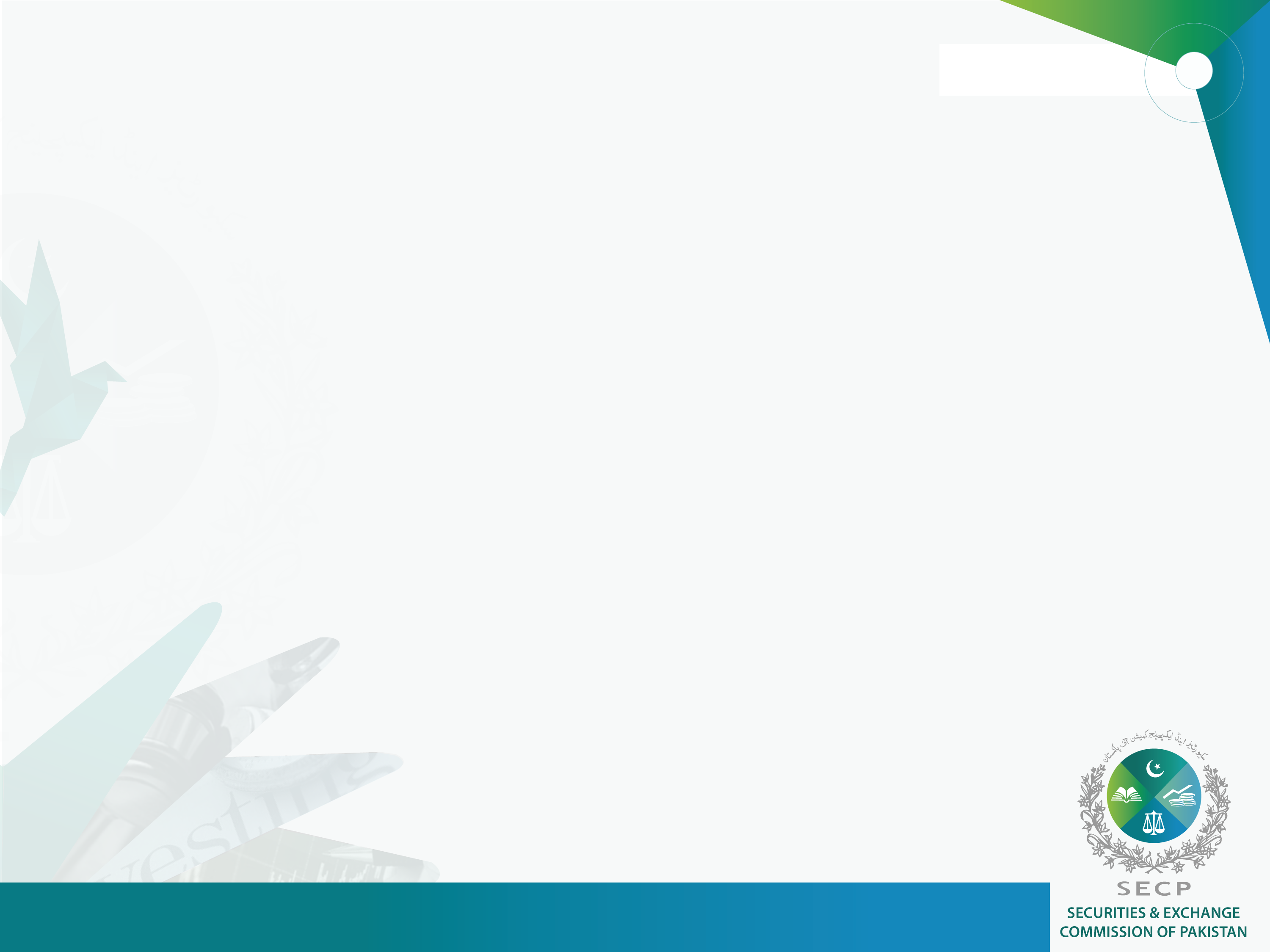 CONSULTATION HELD ON DRAFT LAW
2nd draft Placed on web-site (06.04.2016) 
Consultative Sessions at Lahore jointly organized by IFC, World Bank – 
         CIPE (07-04-2016)
7.      Meeting with ICAP Team (13-04-2016)
8.       Seminar at ICAP Lahore (06-05-2016)
9.       Meeting with ICMAP Focus Group (12-05-2016)
10.     Two days Session with ICMAP Team (16-17 May 2016)
11.     Seminar at ICAP Islamabad (30-05-2016)
12.     Seminar at Islamabad jointly organized by IFC, World Bank – CIPE
          (02-06-2016)
13.     Seminar – Karachi 05-09-2016 – chaired by the Honorable Minister for Finance 
  Meeting with Association of Builders and Developers of Pakistan 
         (24-10-2016)
	Various comments and suggestions were also received from stakeholders and practitioners during the entire process through emails and letters and same were also considered and wherever possible same were incorporated
6
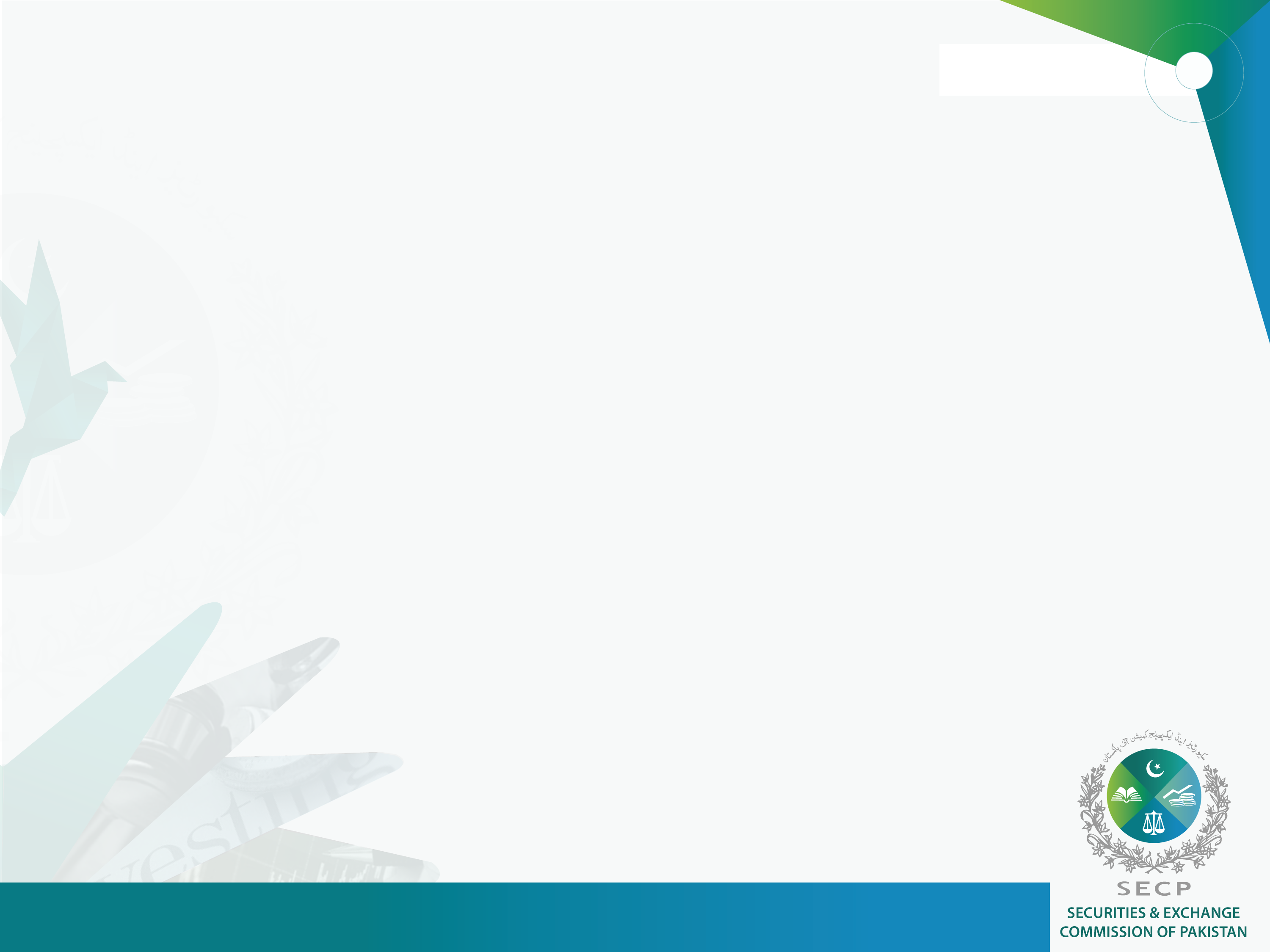 OVERVIEW OF DRAFT COMPANY BILL
(Section 2)
	NEW DEFINITIONS 
Following new definitions have been provided :-
Advocate (clause 1)
Alter or alteration (clause 2)
authorized capital (clause 5)
Banking company (clause 6)
Beneficial ownership of shareholders or officer of the company (clause 7)
Board (clause 8)
Book of account (clause 11)
Chartered accountant (clause 13) 
Chief financial officer (clause 15)
Company law (clause 18)
Cost and Management Accounts ( clause 22) 
Document ( clause 26)
E-service ( clause 27)
Electronic document ( clause 28)
Employees stock option ( clause 29)
7
NEW DEFINITIONS  (Section 2)
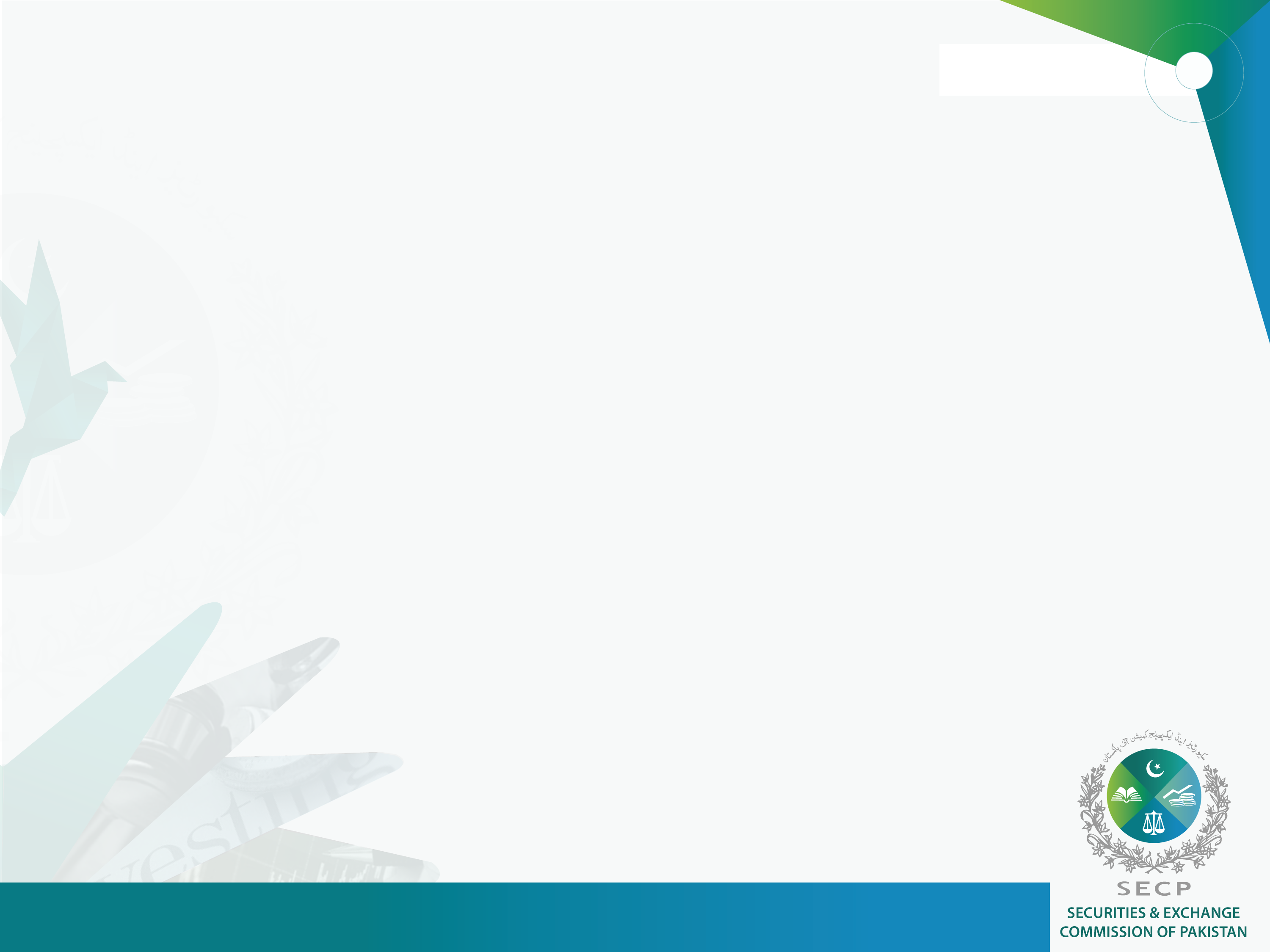 Expert ( clause 30)
Financial institution ( clause 31)
Financial Period ( clause 32 )
Financial statement (clause 33)
Foreign company (clause 35)
Government (clause 36)
Holding company (clause 37)
Mortgage or charge (clause 42)
Net worth (clause 43)
Notification (clause 44)
Officer (clause 45)
Ordinary resolution (clause 46)
Postal ballot (clause 47)
Promoter (clause 50)
Public interest company (clause 53)
Public sector company (clause 54)
Regulations (clause 58)
Rules (clause 59)
Securities (clause 61)
Securities exchange (clause 62)
shariah compliant company (clause 64)
Single member company (clause 65)
Specified (clause 67)
Turnover (clause 69)
Unlimited company (clause 71)
Valuer (clause 72)
Voting right (clause 73); and
Wholly owned subsidiary (clause 74)
8
NAME OF COMPANY & PROHIBITION OF CERTAIN NAMES
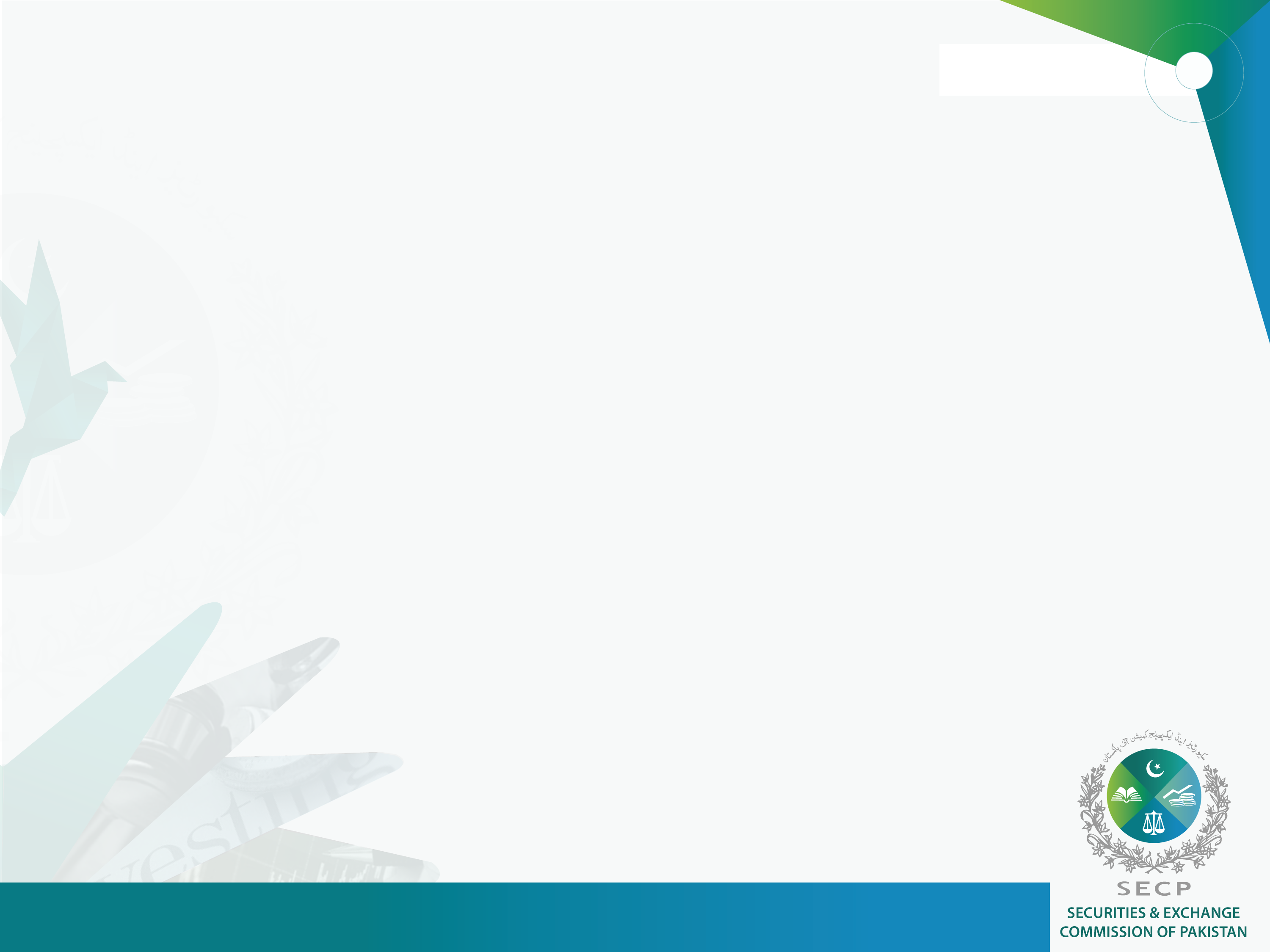 [Sections 10, 11 and 12]

Reservation of a name for 60 days

Identical, inappropriate, undesirable, deceptive or design to exploit or offend the religious susceptibilities of people- Prohibited

Use of word “modaraba” and any other words which is permissible for any other special business requiring license from SECP like NBFC’s, stock brokerage shall not be allowed by the registrar without prior approval of the Commission. The companies having or using such names shall be compelled to change the name suitably [section 10(2)]

Cancellation of name if obtained on the basis of misstatement or concealment of fact 

Failure of the company to change the name within prescribed time despite directions will allow Registrar  to take appropriate actions and register the name with appropriate corrections in accordance with the requirements of the section [section 11(2)]
9
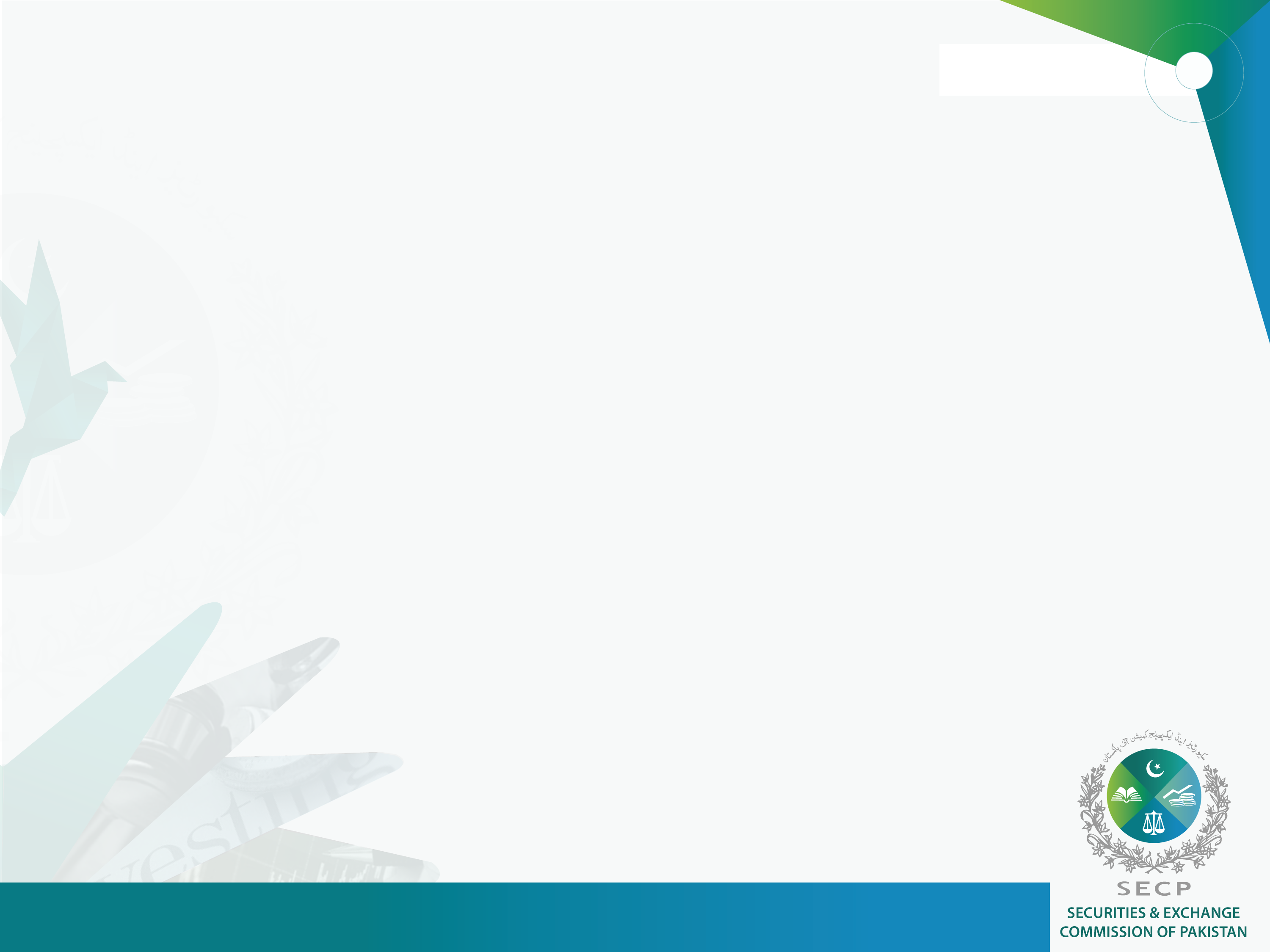 INCORPORATION OF COMPANY
Memorandum 
Simple one page memorandum  (Link) – a revolutionary change – idea from UK with slight change 

All lawful businesses allowed except the prohibited / restricted businesses

Only principal line of business to be mentioned:

“principal line of business” means the business in which substantial assets are held or substantial revenue is earned by a company, whichever is higher [Section 26(1)Explanation]


Name should commensurate with the principal line of business

2 broad categories – normal company and specialized company
10
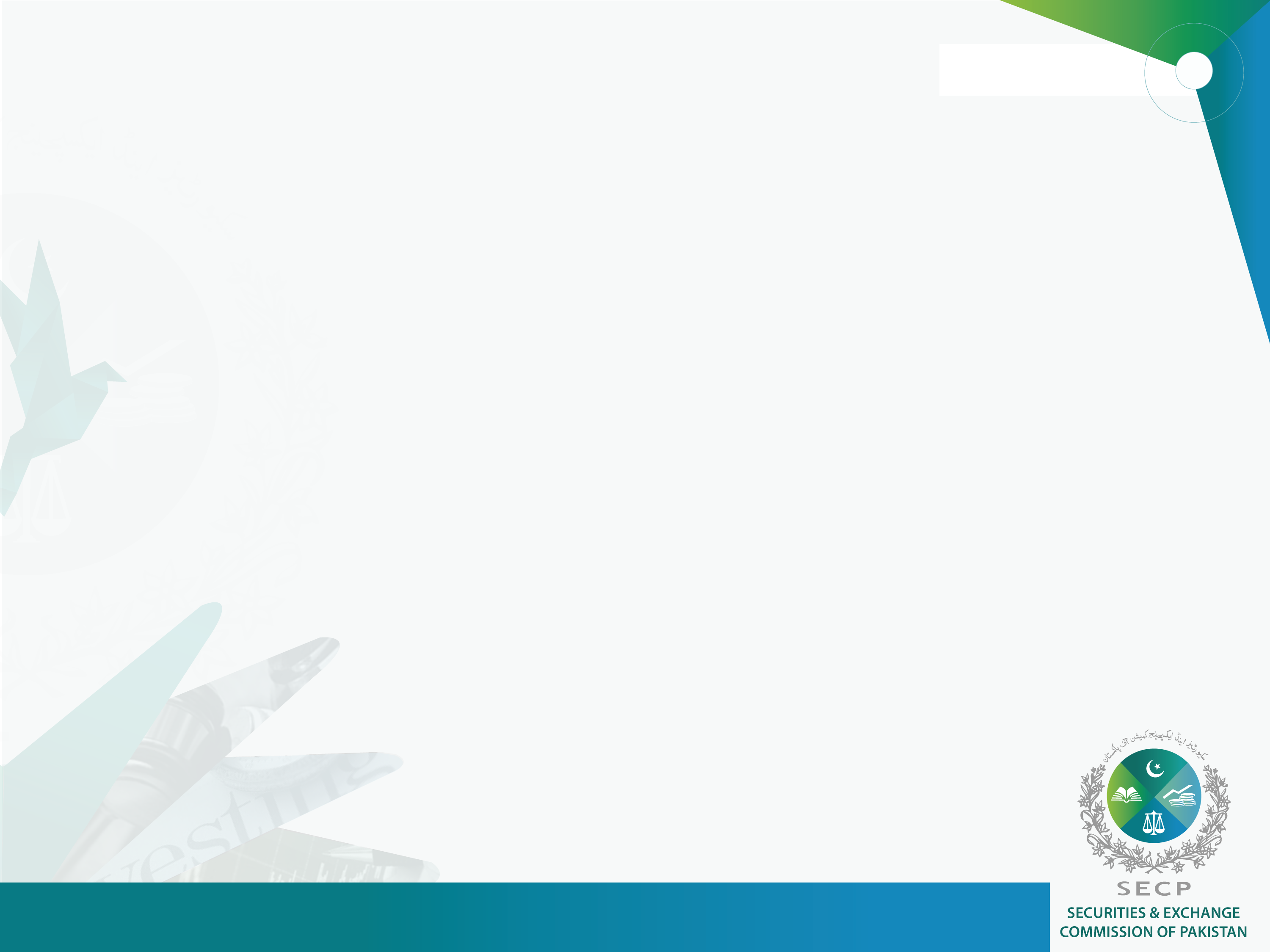 INCORPORATION OF COMPANY
Appointment of first directors and chief executive at the time of incorporation [Sections 157 (1) & 186(2)]
NTN of CEO / Directors mandatory [sections 153(h)]
Correspondence address, if the company is not providing the registered office address.
Payment of subscription amount within 30 days to the company [section 17(2)]
Certification of receipt of money by a practicing CA or ICMA within 45 days [section 17(3)]
The existing companies  shall report the Principal line of business through  a simple form – no amendment in the memorandum [Section 27(A)(iii)]
11
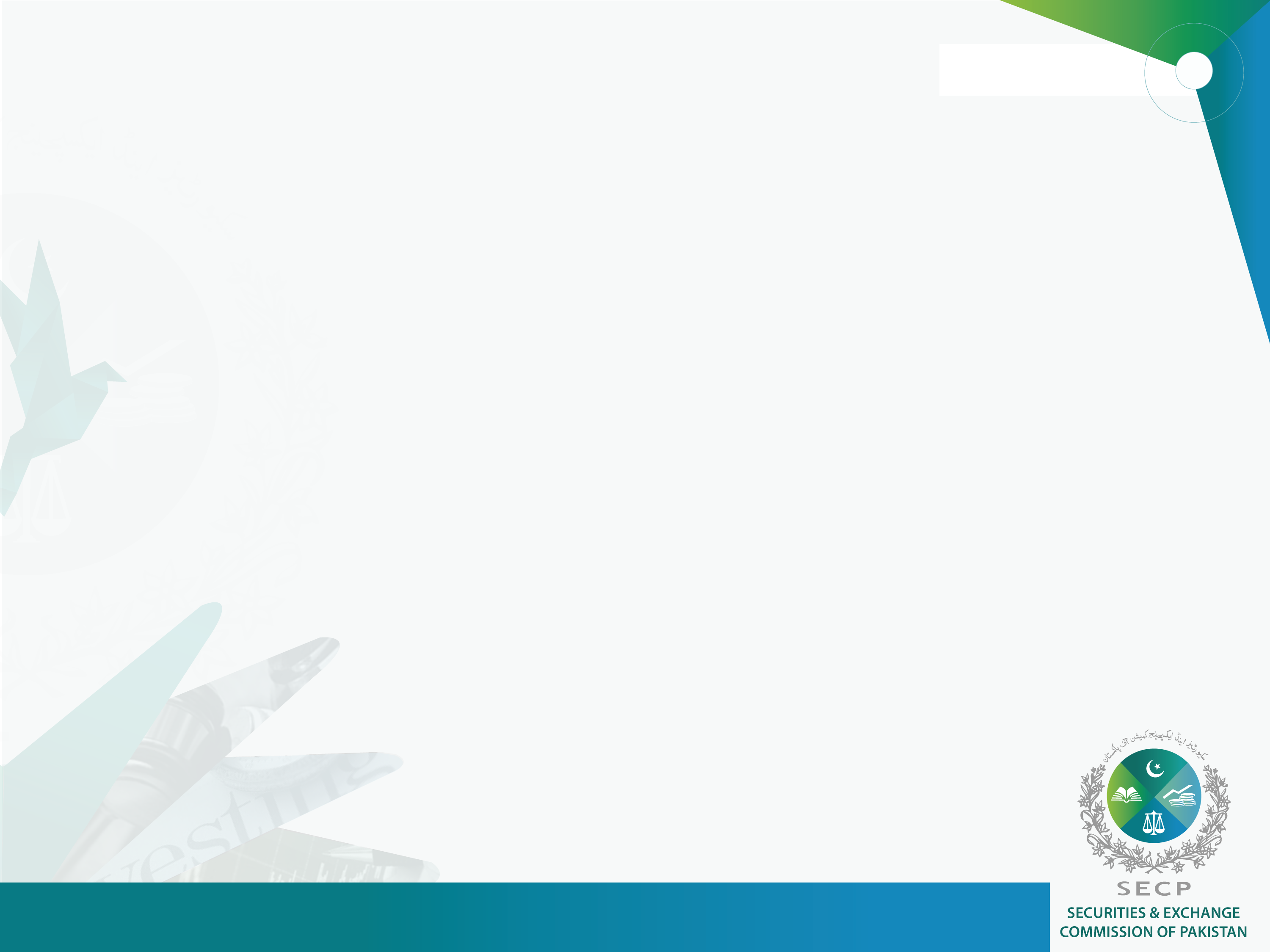 COMMENCEMENT OF BUSINESS BY A PUBLIC COMPANY(Procedure simplified)
ALTERATION IN MEMORANDUM
			( Section 32 )
No certificate to be issued – acceptance of documents by the registrar shall be conclusive evidence for a company to start a business
Since all the lawful (except restricted) objects shall be deemed to be part of object clause, no need to alter the memorandum

Alteration would be required only on conversion of a normal company into a specialized company.

The requirement of filing certified copy of the order by the company abolished
Amended copy should be annexed with the special resolution
12
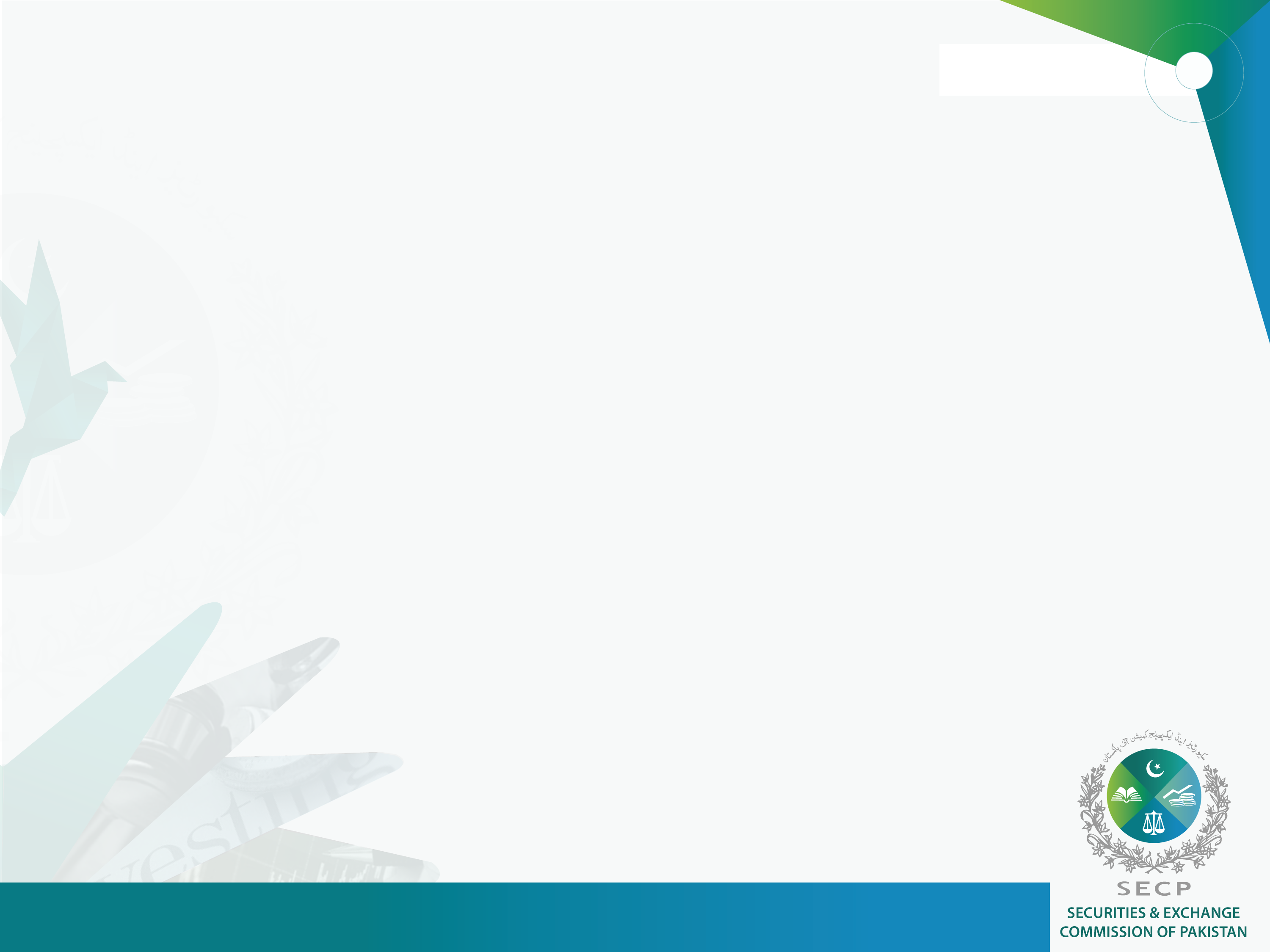 ASSOCIATIONS NOT FOR PROFIT ( Section 42)
Specific grounds for revocation of licence is added – almost all the grounds for winding up
Consequences of revocation includes
Prohibition of receiving further donations
Transfer of assets to another not for profit company preferably having similar objects
In case of failure to transfer assets, Commission to appoint administrator or to initiate winding up
13
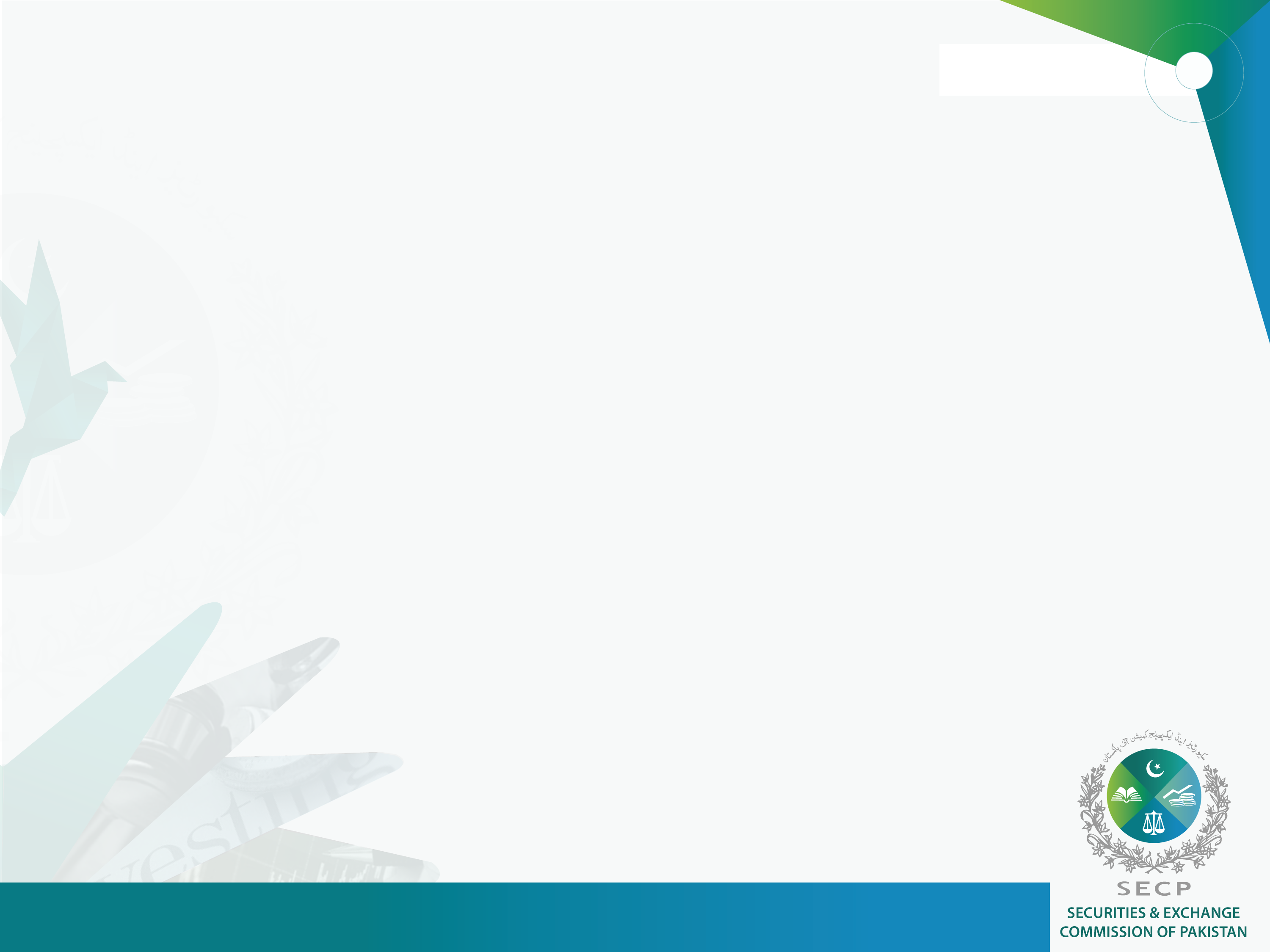 REQUIREMENT TO APPOINT COMPANY SECRETARY( Section 194 )
Small and Medium Companies ( SMCs) have been exempted from the requirement of appointing company secretary
  
All public companies will be required to avail services of a permanent company secretary having such qualification and experience as may be specified by the Commission.
14
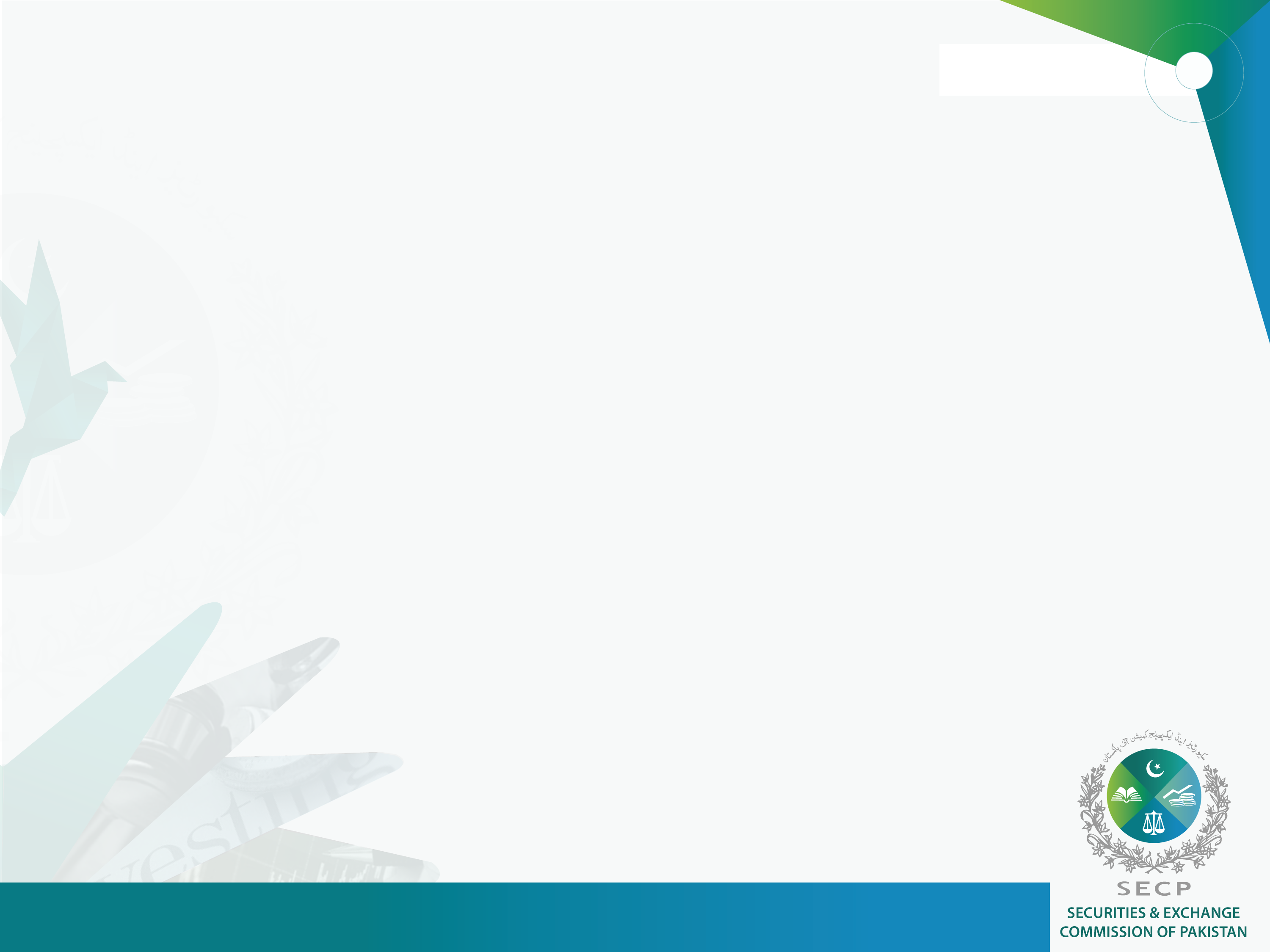 MAXIMUM USE OF TECHNOLOGY
By the regulator, regulatee, shareholders as well as the stakeholders in all the areas particularly.-
 
Service of documents/notices to the members, registrar and the Commission; ( Section 53 & 54) 
 
Services of notice on members through electronic modes (section 55)

Participation in the meetings by members and directors through video links; ( Section 134 )

Voting through electronic means; (Section 134)
 
Enabling provision empowering the Commission to notify mandatory on-line filing [section 471(4)]

Enabling provision empowering the Commission to notify mandatory service of documents by the company on the members electronically – after a specified date the member requiring physical document shall bear the cost [section 473]
Dividend can also be paid to shareholders through electronic mode (Section 242)
15
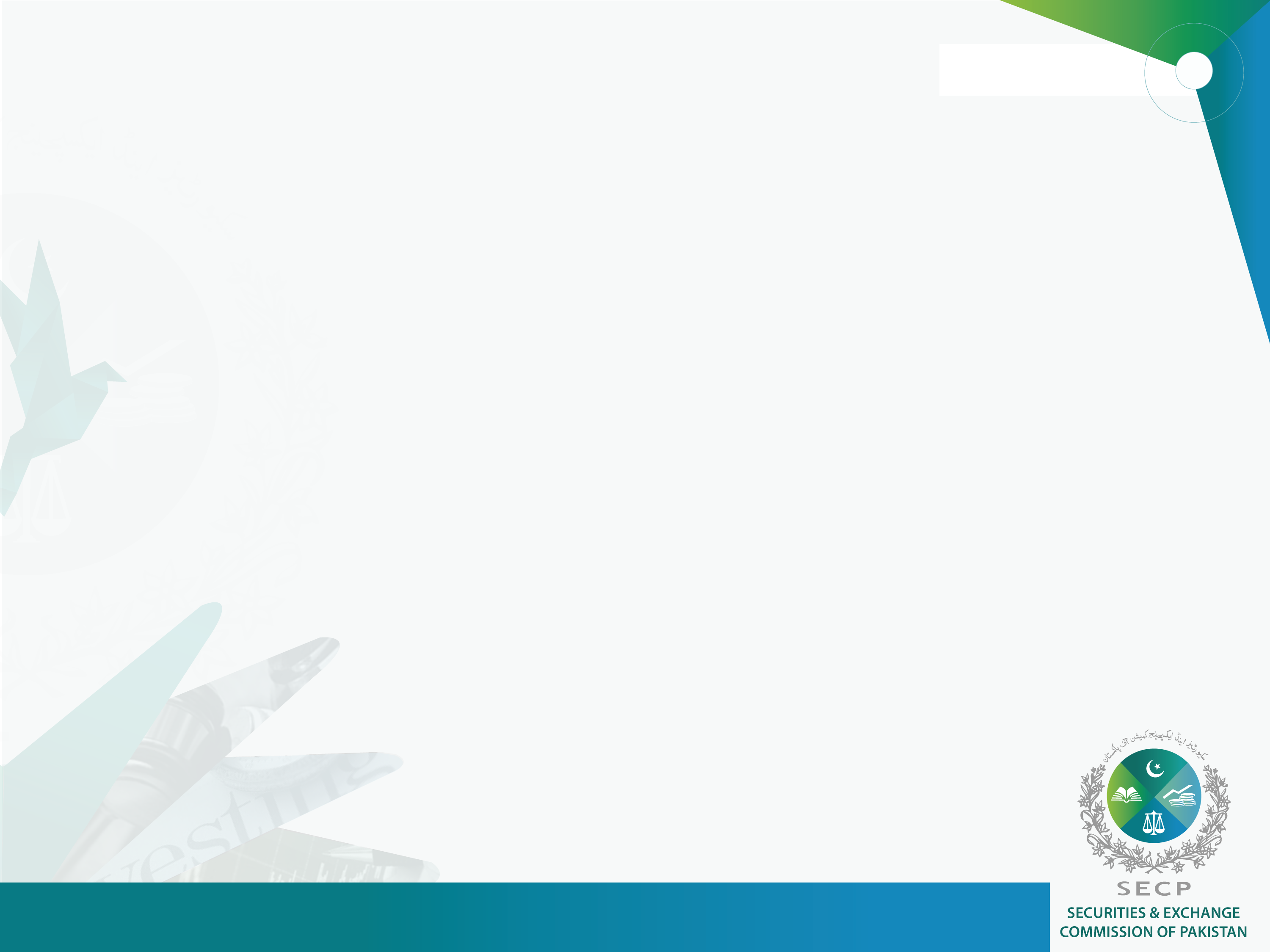 SERVICES OF E-INTERMEDIARY
[Section 455]
Companies not having computer / IT infrastructure may be able to avail services of Intermediary for filling of documents etc. 
e-intermediaries shall be licenced by the Commission

MANDATORY CONVERSION OF SHARES OF ALL COMPANIES INTO BOOK-ENTRY FORM
[Section 72]

New companies since incorporation - from the date notified by the Commission

Existing companies in 4 years - Extendable by 2 years by the Commission
16
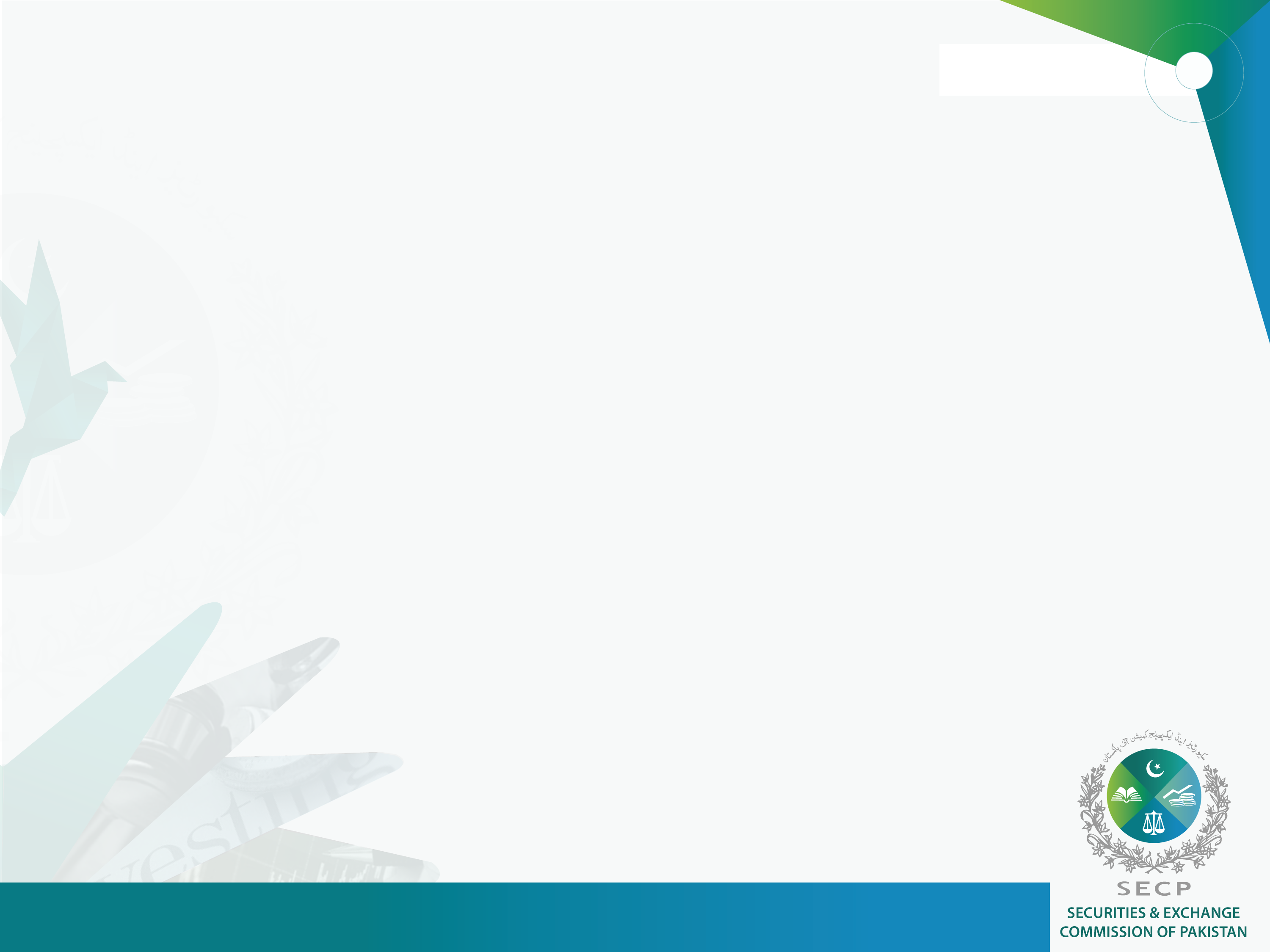 CONVERSION OF STATUS OF COMPANIES
Enabling provision added for conversion of a:- 
 
Pubic company in to private company vice-versa  [section 46]
private company into SMC and vice versa [section 47]
unlimited company into limited company  and vice versa [section 48]
limited by guarantee into company limited by shares and vice versa [section 49]
17
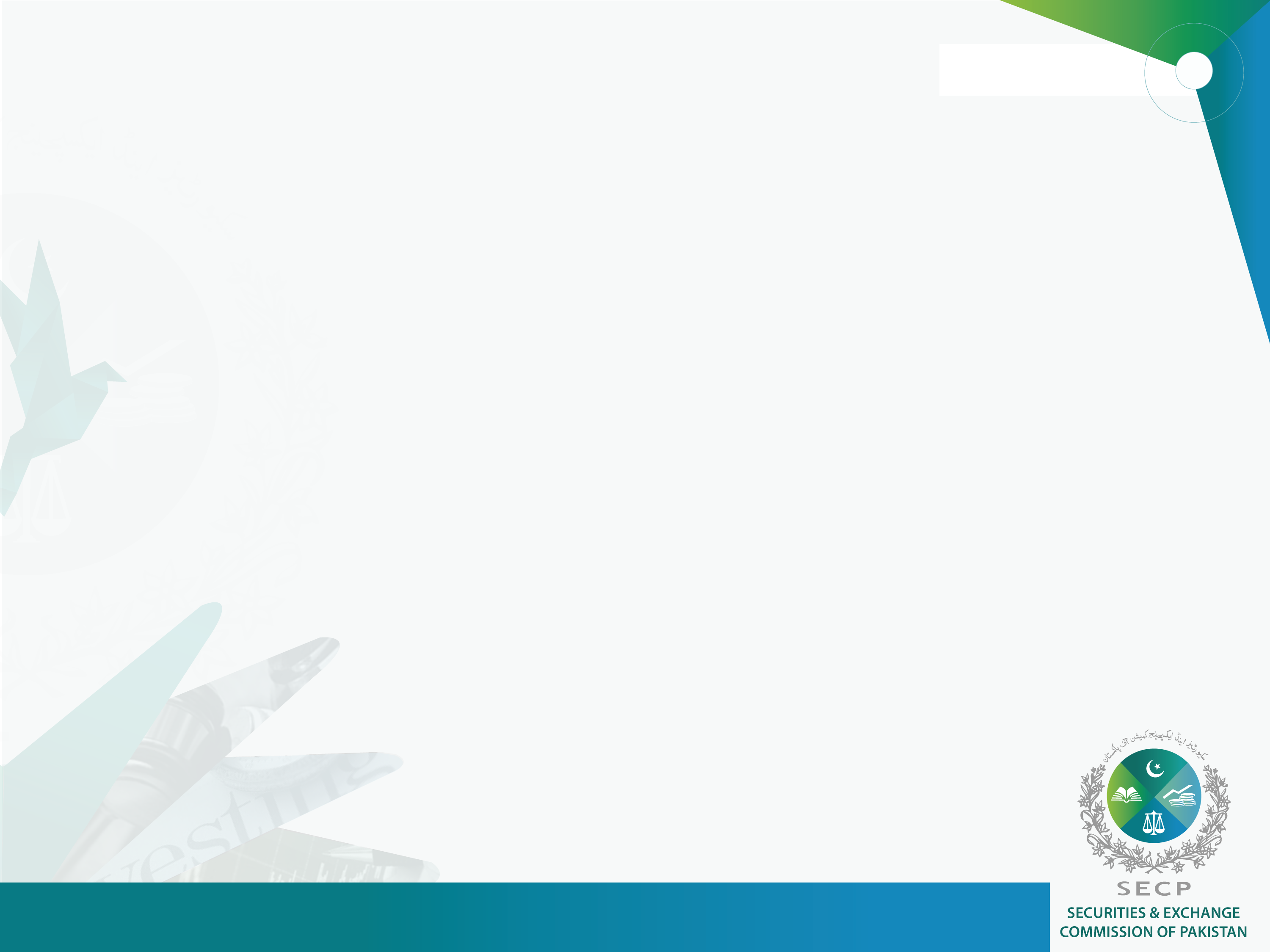 TRANSFER OF SHARES
(Section 76)
Mandatory requirement by the seller to offer the shares to the existing members in case of private company

Failure to transfer within 15 days shall be deemed as refusal and right of appeal shall accrue

Role of nominee clarified- He will be the trustee and responsible to transfer the shares to the legal heirs under the Islamic law of inheritance and in case of a non-Muslim members, as per their respective law (section 79)
18
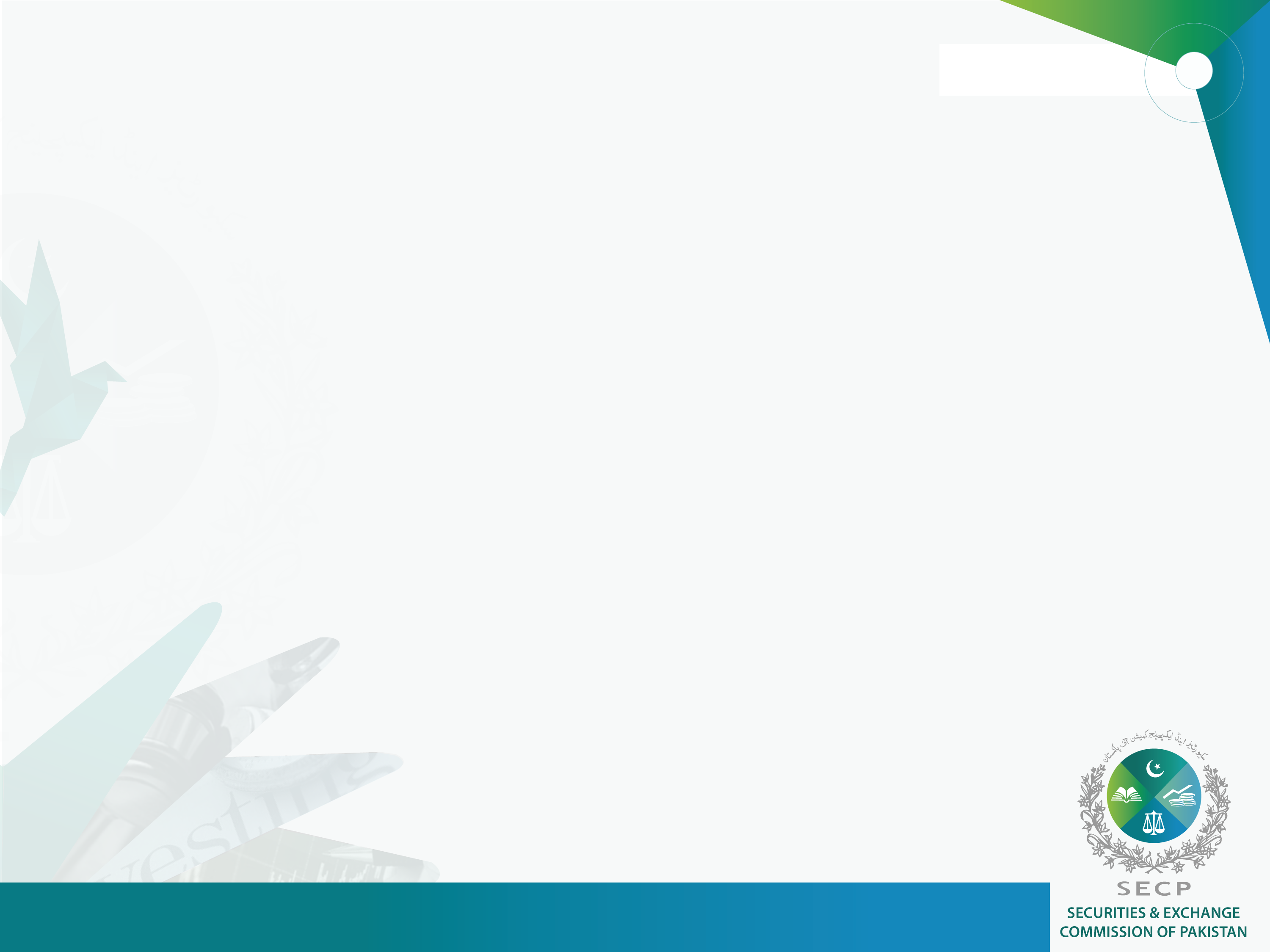 FURTHER ISSUE OF CAPITAL
(Section 83)
Min. and max. time frame of 15 to 30 days for the acceptance of offer prescribed

Company to ensure the service of letter of offer on the shareholder before the commencement of period of offer

Right of renunciation in case of listed company provided
 
Requirement of special resolution for allotment other than cash prescribed
19
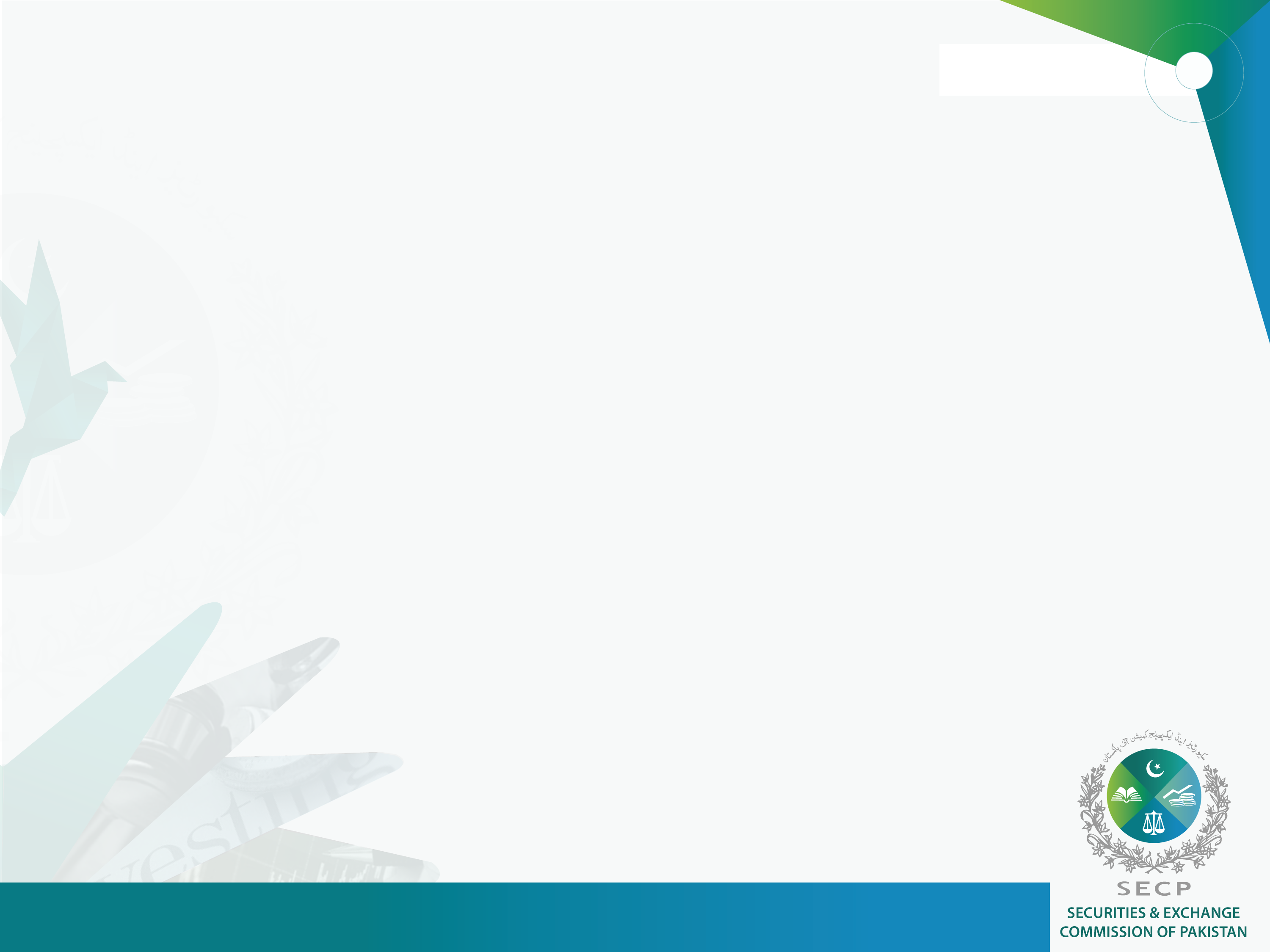 UTILITZATION OF PREMIUM FOR ISSUANCE OF BONUS SHARES
Provision added with clarity that premium can be utilized for issue shares (Section 81)

ISSUANCE OF SHARES AT DISCOUNT
(Section 82)
Conditions for allowing discount by the Commission stated for listed company – if market price is lower than par value for continuous 90 days

Procedure - approval by special resolution

Approval of the Commission

For a discount of less than 10% - no permission of the SECP would be required
20
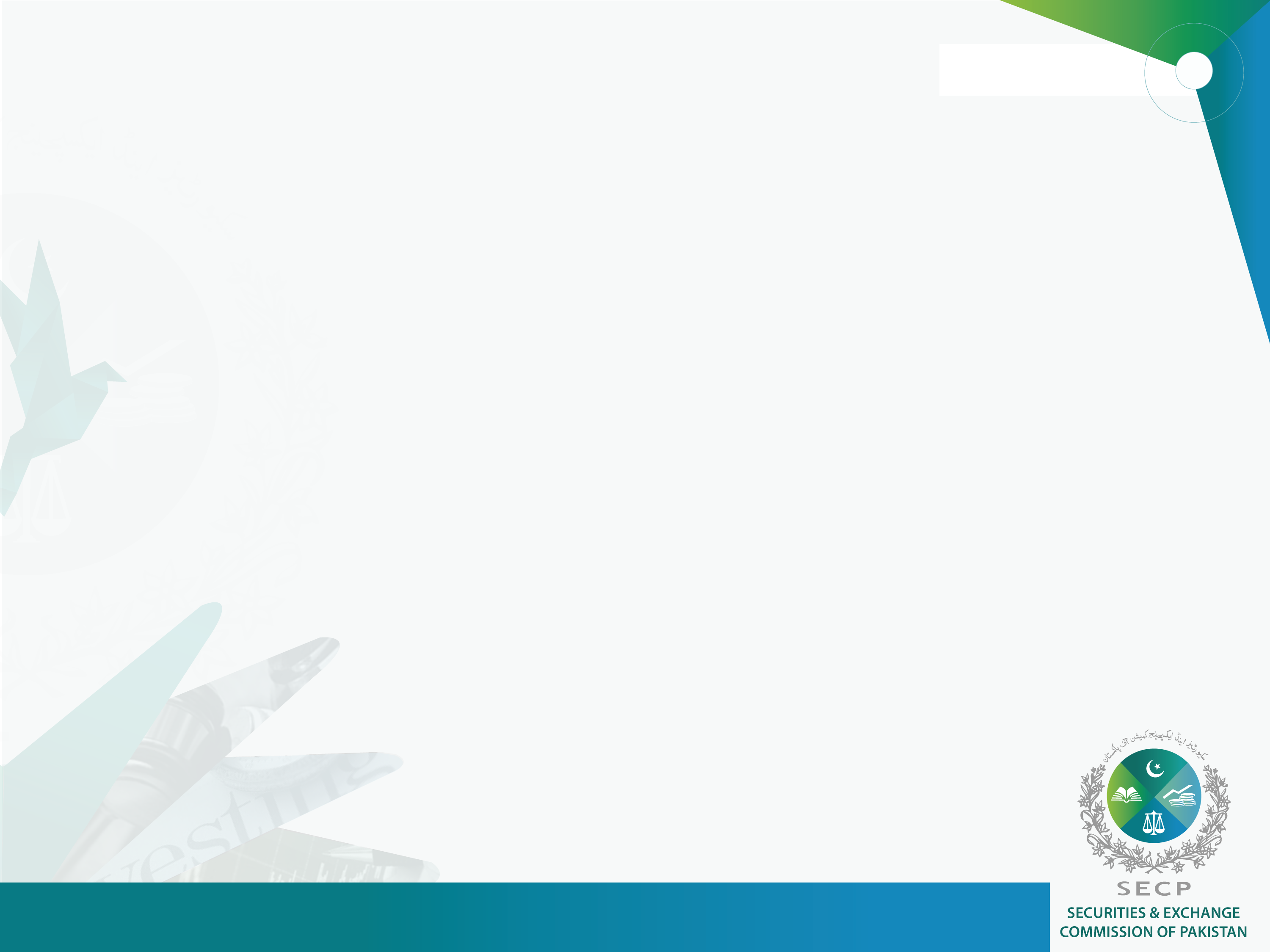 PROHIBITION ON INVITATION OF DEPOSITS
(Section 84)
No company shall be allowed to invite and accept any deposit
 
“deposit” means any deposit of money with, and includes any amount borrowed by, a company, but shall not include a loan raised by issue of debentures or a loan obtained from a banking company or financial institution.
REGISTRATION OF CHARGES
(Section 448)
Time frame for registration of charge has been increased from 21 to 30 days
 
Pledge also made registerable

The procedure for satisfaction of charge simplified. If the mortgagee confirms repayment of loan and issues NOC to that effect, condonation of delay through a petition shall not be required
21
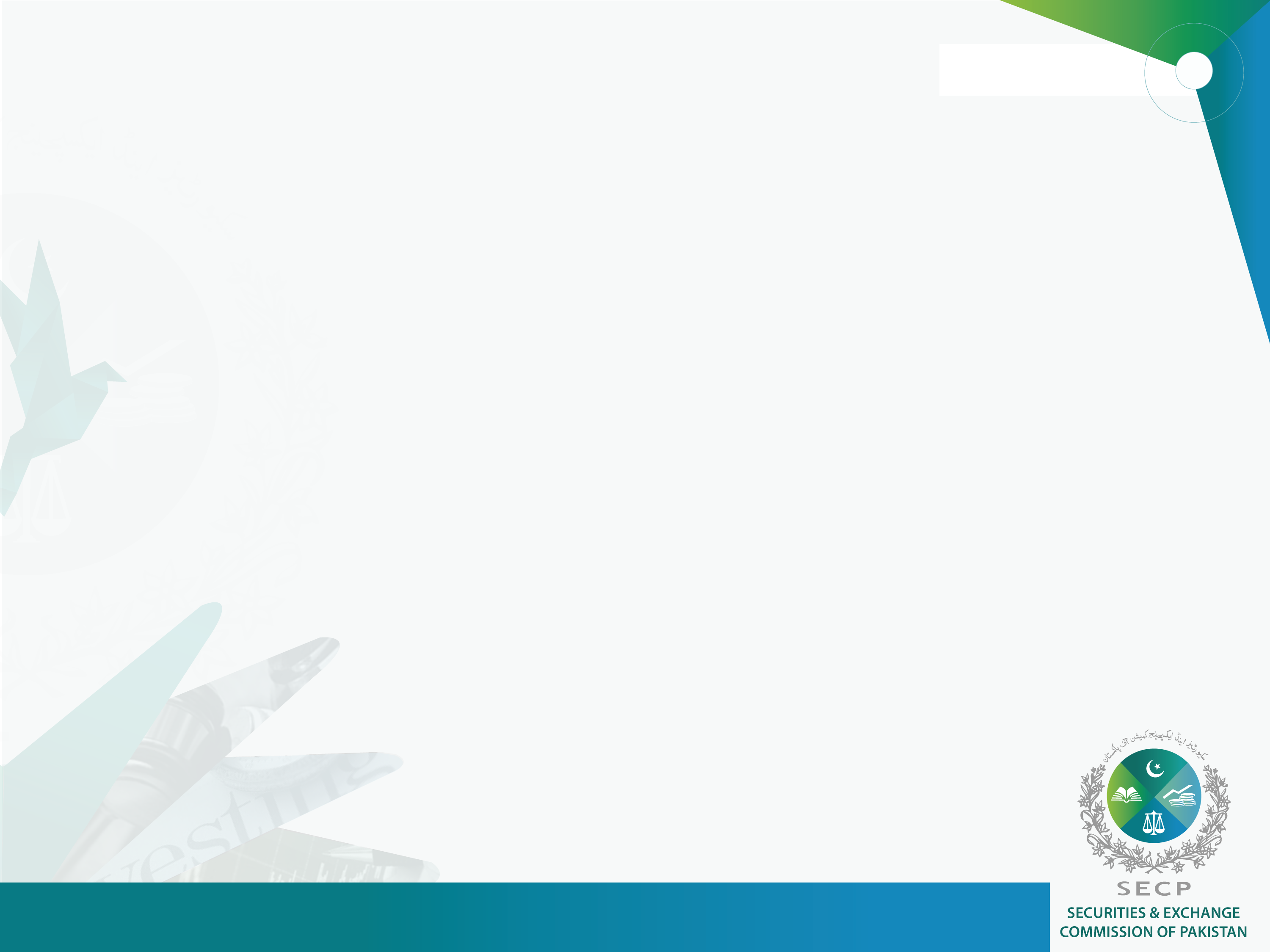 GENERAL MEETINGS
(Section 134)
Passing of members’ resolution through circulation in case of unlisted companies
Softer regime for SMC – no requirement of holding AGM, EOGM and election of directors
Voting through postal ballot allowed and postal ballot includes e-ballot
Facility for attending the meetings through video link allowed 
Requirement of seeking approval from Registrar for holding EOGM by unlisted companies at a shorter notice abolished
Mandatory postal ballot [134 (10)]
Certain agenda items as notified by the Commission shall be transacted only through postal ballot 

Poll through secret ballot [section 144]
On the direction of the chairman or 

On demand by the members having not less than 10% voting powers
22
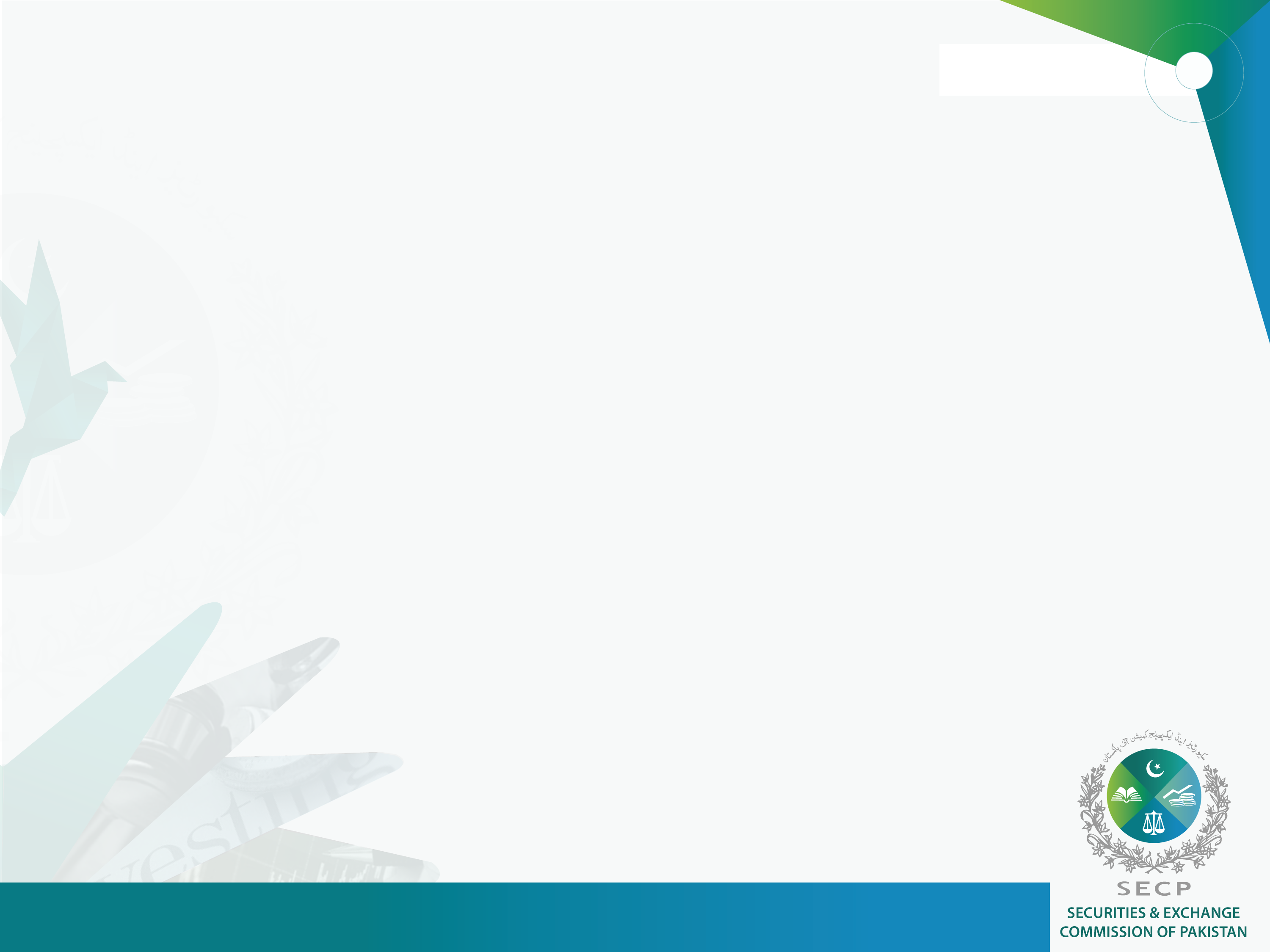 GENERAL MEETINGS
Statutory Meeting [section 131]
No statutory meeting would be required if the first AGM is held before the due date of statutory meeting

Annual General Meeting [section 132]
First AGM within 16 months, subsequent within 4 months
Extension of 30 days allowable even in case of first AGM
Arrangement of Video-link facility by listed company mandatory where 10% shareholders resides in a city, on request – notice of meeting shall indicate that the members may demand such facility
23
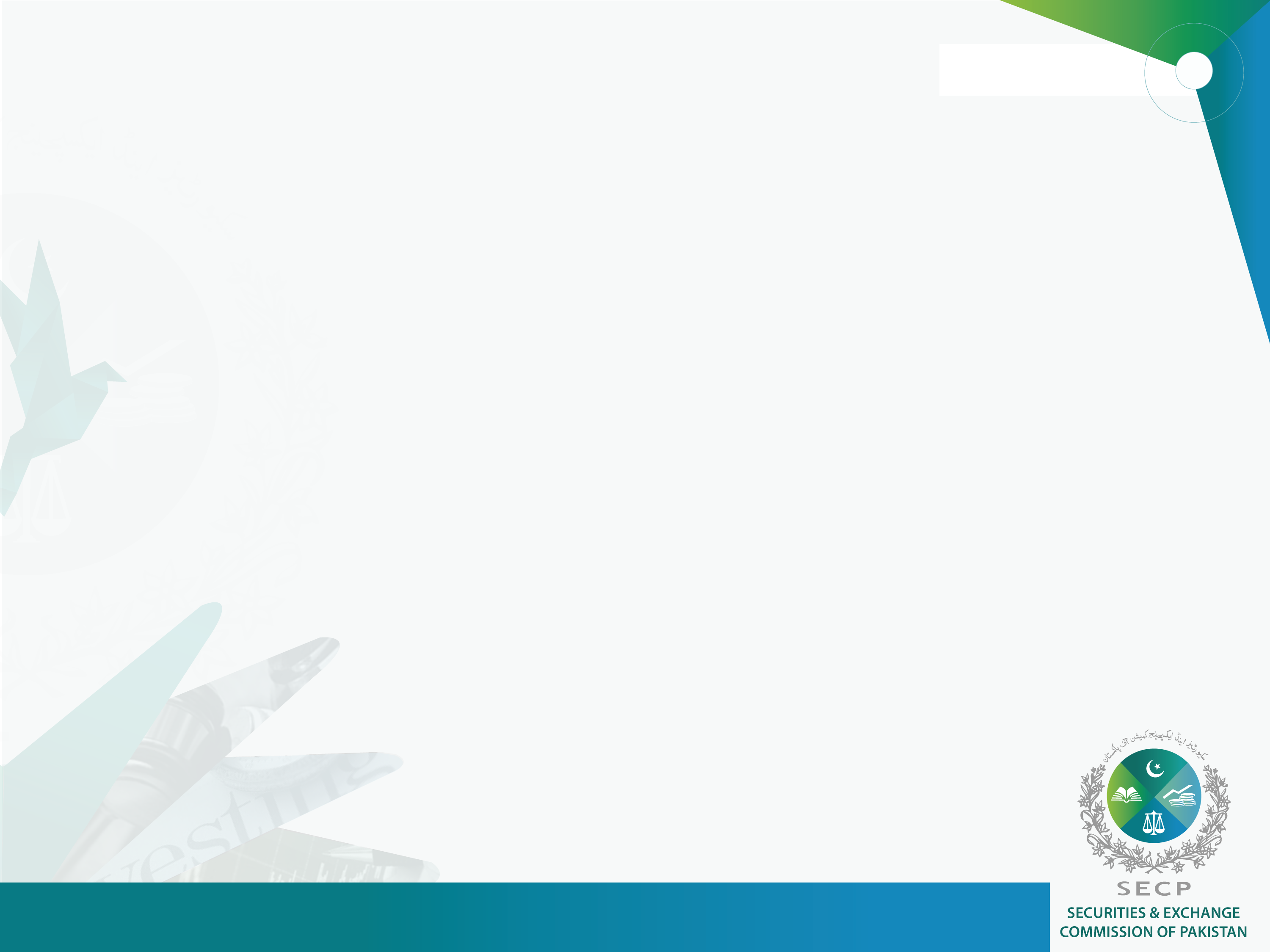 DIECTORS
(section 153)
Ineligibility of directors
Stock broker, his spouse or a sponsor director or officer of a brokerage house

A person who does not hold an NTN [(clause h) of section 153)]

First Directors [section 157]
Must be appointed at the time of incorporation

Appointment of additional director in mid-term
Before first AGM – through general meeting [section  157 (2)]


After the election in case of unlisted company - the person acquiring, after the last election, sufficient shares to get him elected may require the fresh election [section 162]

Rectification of list of directors on the pattern of [section 152].
Selection of independent directors [section 166]
From the data bank maintained by any institute, body or association as may be notified by the Commission

Protection to independent and non-executive directors (listed company) [section 181]
Immunity provided to such directors unless active involvement or negligence is proved

Disqualification of directors [section 172]
The Commission empowered to disqualify the delinquent director from holding such position in case of public interest companies for a period of five years
24
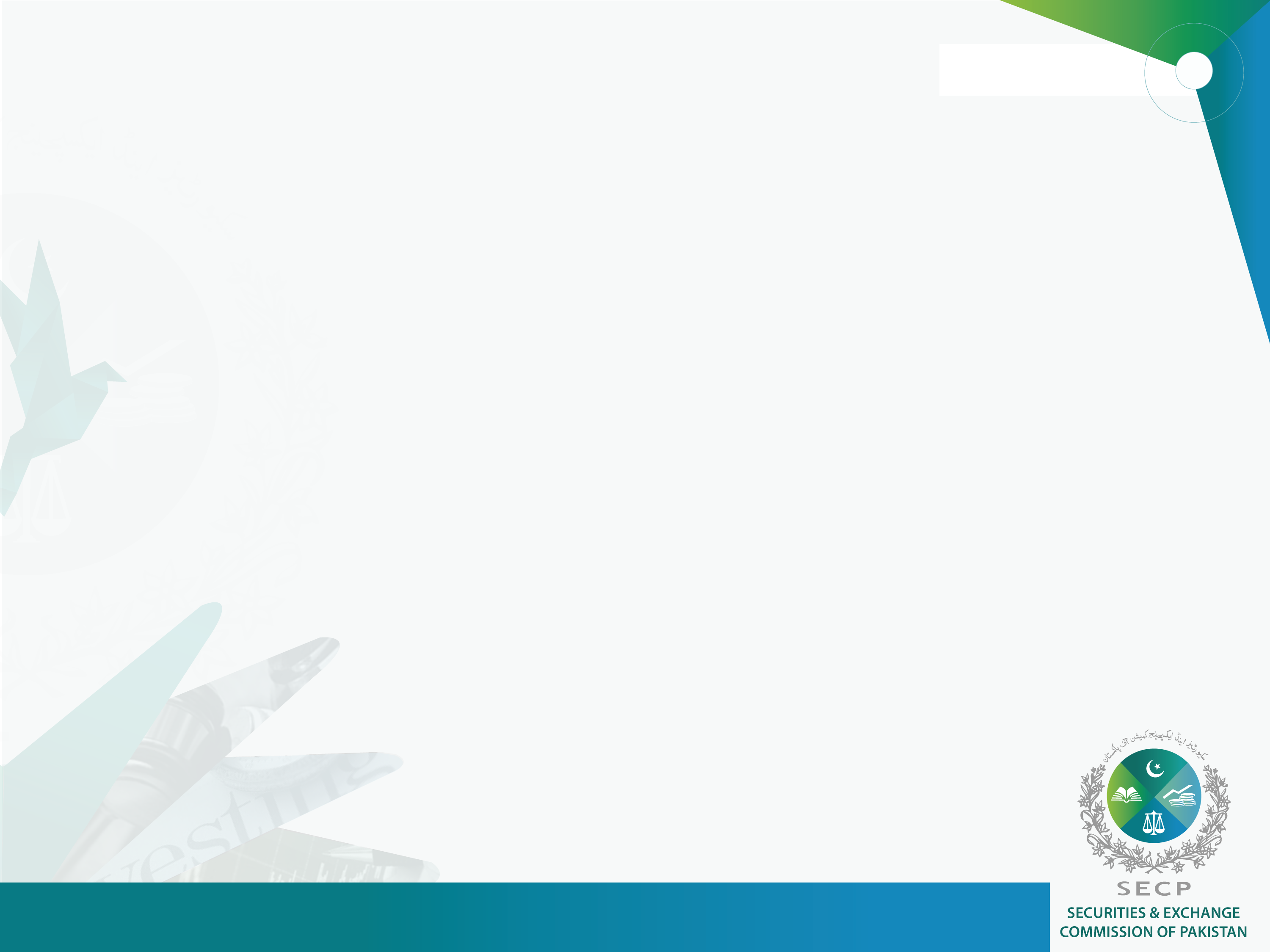 DIRECTORS
Cap on directorships in listed companies [section 155]
Maximum seven listed companies – compliance in 1 year
Exemption – directorship in listed subsidiary

Maximum time frame for filling the casual vacancy in case of listed company 
90 days [section 155(3)]

Proceedings of the directors [section 176]
No quorum requirement – if there are not enough directors to form a quorum for filling the casual vacancy
Passing of board resolution by circulation allowed
Powers of director [section 183]
Enabling provision added to:

specify the limit for incurring capital expenditure on any single item or to dispose of a fixed assets

notify the limit for undertaking obligations under leasing contracts

specify any other item in the power of the board

restriction on a listed company to sale or dispose of the undertaking which may lead to closure of business operation unless here is a viable alternate business plan
directors to act in good faith to promote the objects of the company and the benefits of its members
25
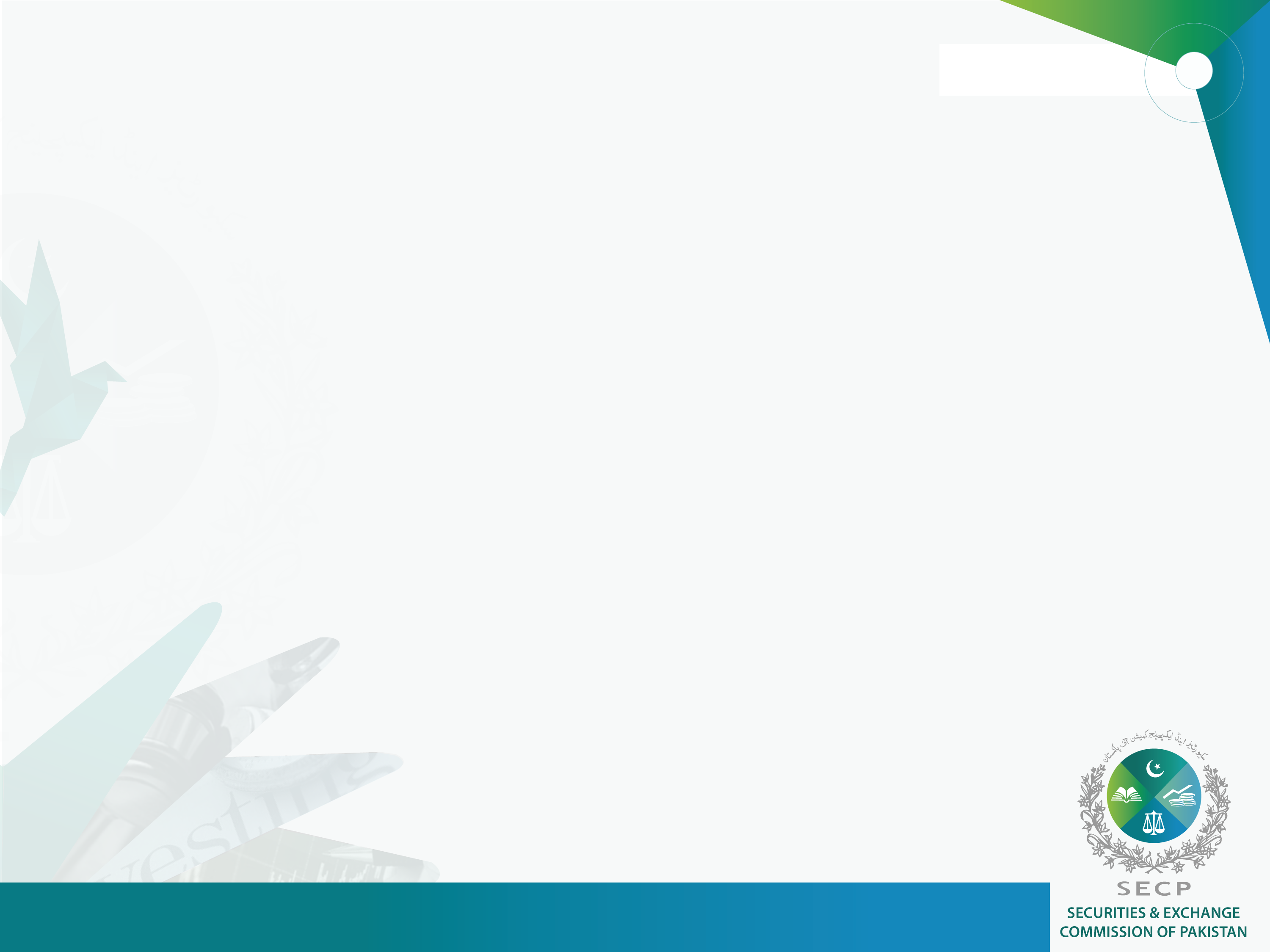 DIECTORS
First chief executive [section 186]

Must be appointed at the time of incorporation
Government shall have the power to nominate its chief executive where majority of the directors are nominated by Government
The person appointed against the casual vacancy shall hold office till the next election

CHAIRMAN IN A LISTED COMPANY
[section 192]
To be appointed within 14 days from the date of election, from amongst non-executive directors

Chairman and CEO shall not be the same person

Board shall define respective role and responsibilities of chairman and CEO

Chairman to be the leader and ensure the board to play an effective role

Every financial statement shall contain a review report by the chairman on overall performance of the company and effectiveness of the board
26
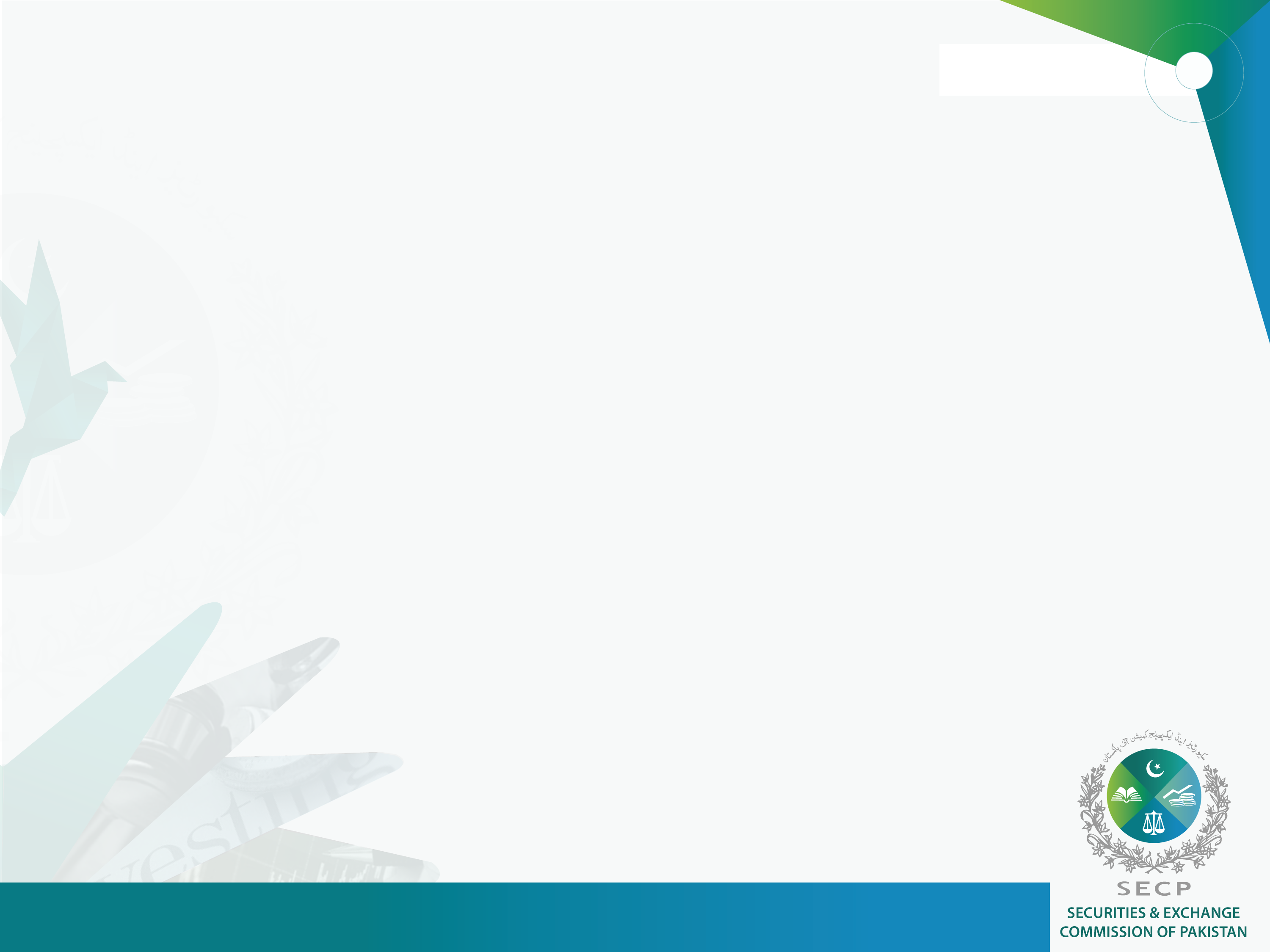 LOANS TO DIRECTORS( Section 182)
Except for listed companies, no approval of Commission for loan to directors and the directors of its holding company. 
INVESTMENTS IN ASSOCIATED COMPANIES AND UNDERTAKING [section 199]
“Guarantees” have also been included to the description of “loan to associated companies”

Agreement mandatory specifying the nature, purpose, period of the loan, rate of return, fees or commission, repayment schedule for principal and return, penalty clause in case of default or late repayments and security for the loan (if any)

Parameters for return on investment stated - shall not be less than the borrowing cost or the rate as may be specified by the Commission 

Directors to certify that investment made after due diligence and financial health of the borrowing company for the repayment of loan

Provision for amendment to the investment or nature 
      thereof stated
27
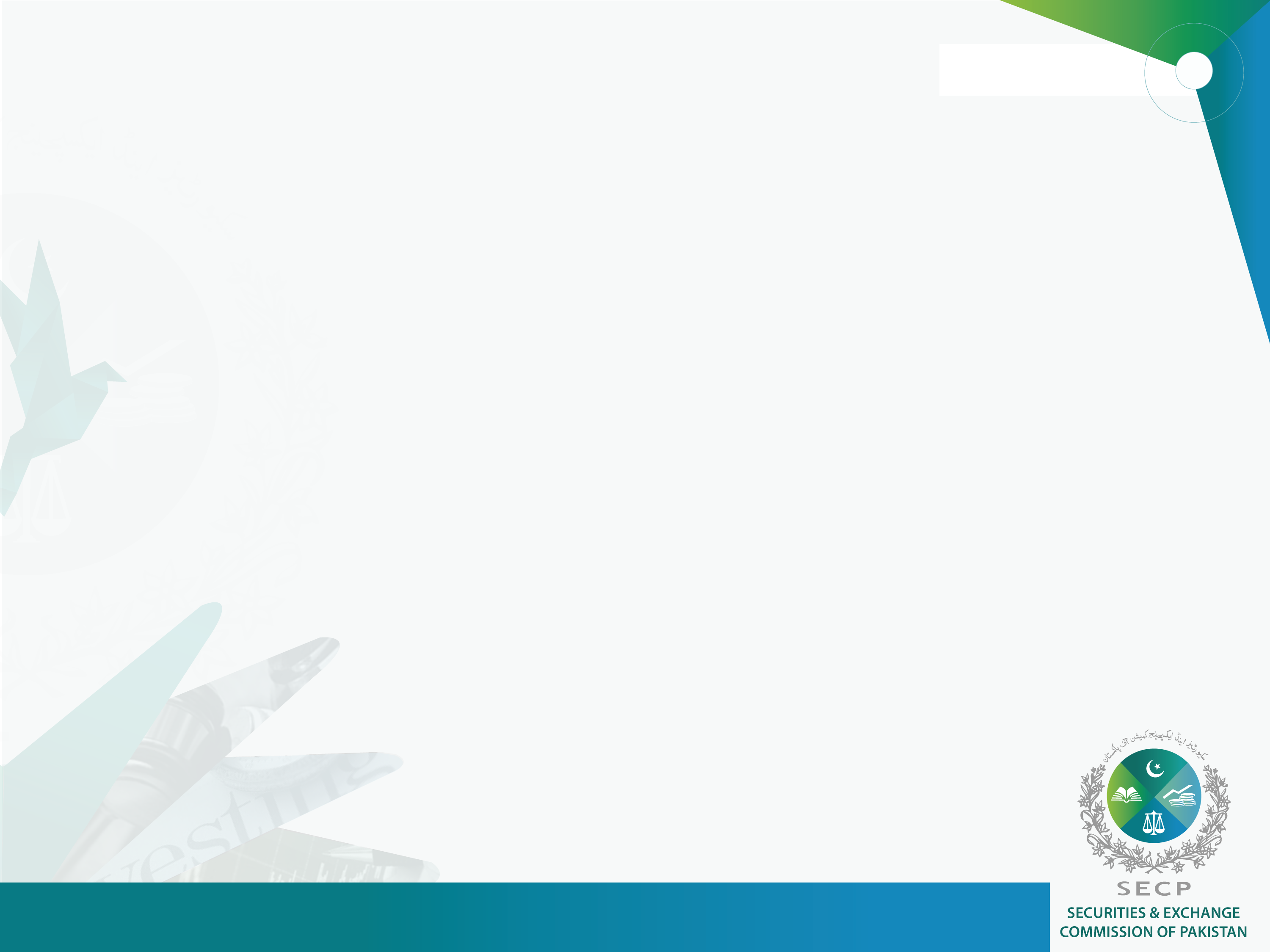 RELATED PARTY TRANSACTIONS
( Section 208)

New provision has been introduced whereby the term “related party” has been elaborately described and a mechanism provided to have a check and balance on related party transactions undertaken by the companies.

CLASSIFICATION OF COMPANIES
( Section 224)
(details given in the Third Schedule)

Different categories of companies have been prescribed for the purpose of Ordinance pertaining to preparation and audit of financial statements:
 
Small Sized Company (SSC)
Medium Sized Company (MSC)
Public Interest & Large Sized Company (PI&LSC)
28
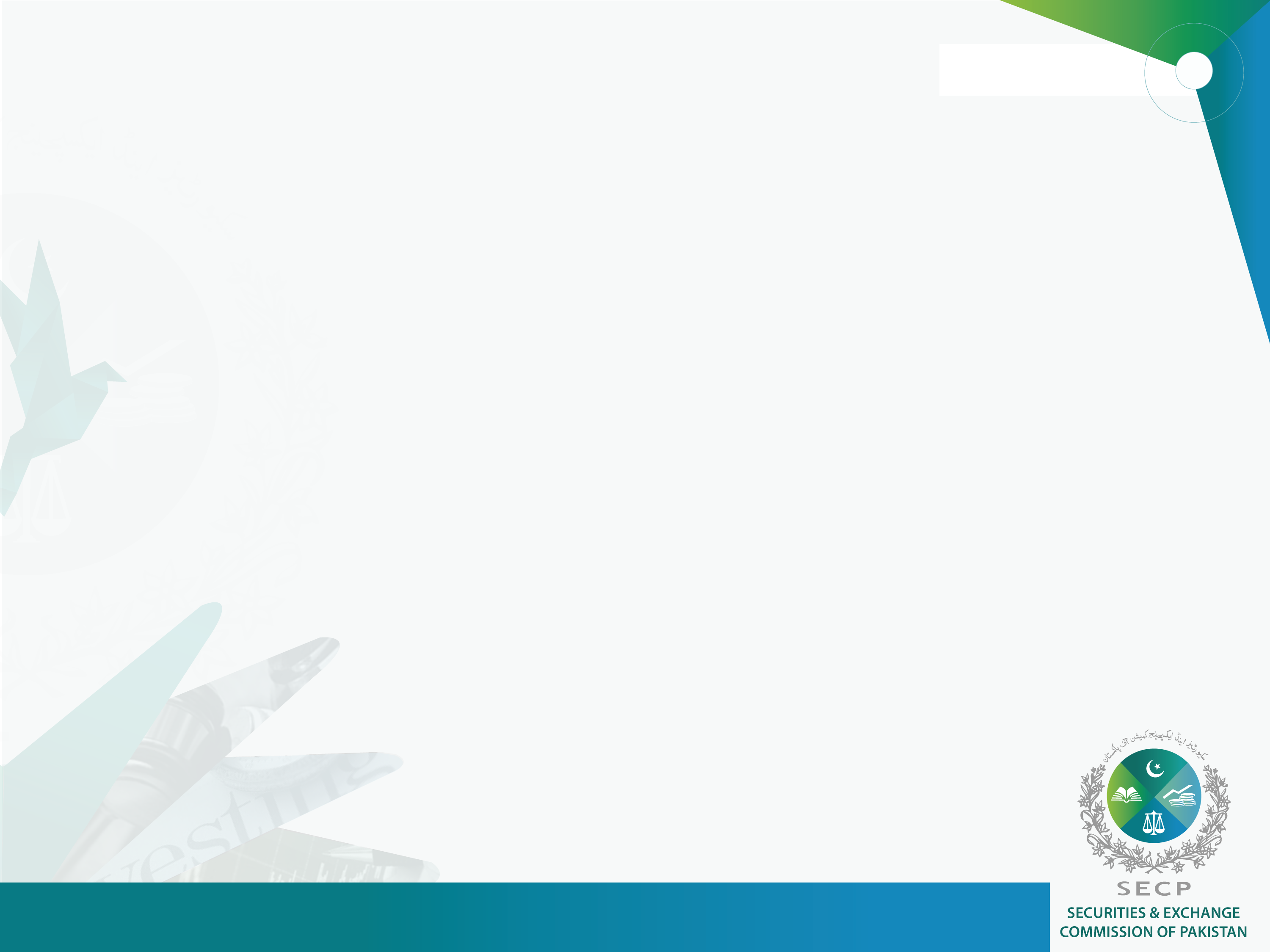 DIRECTORS’ REPORT
( Section 226) 

Exemption to the small companies (capital upto 3 million)

A listed company to provide additional information in the directors’ report having impact on the future performance and on environment. And action taken for CSR etc.
29
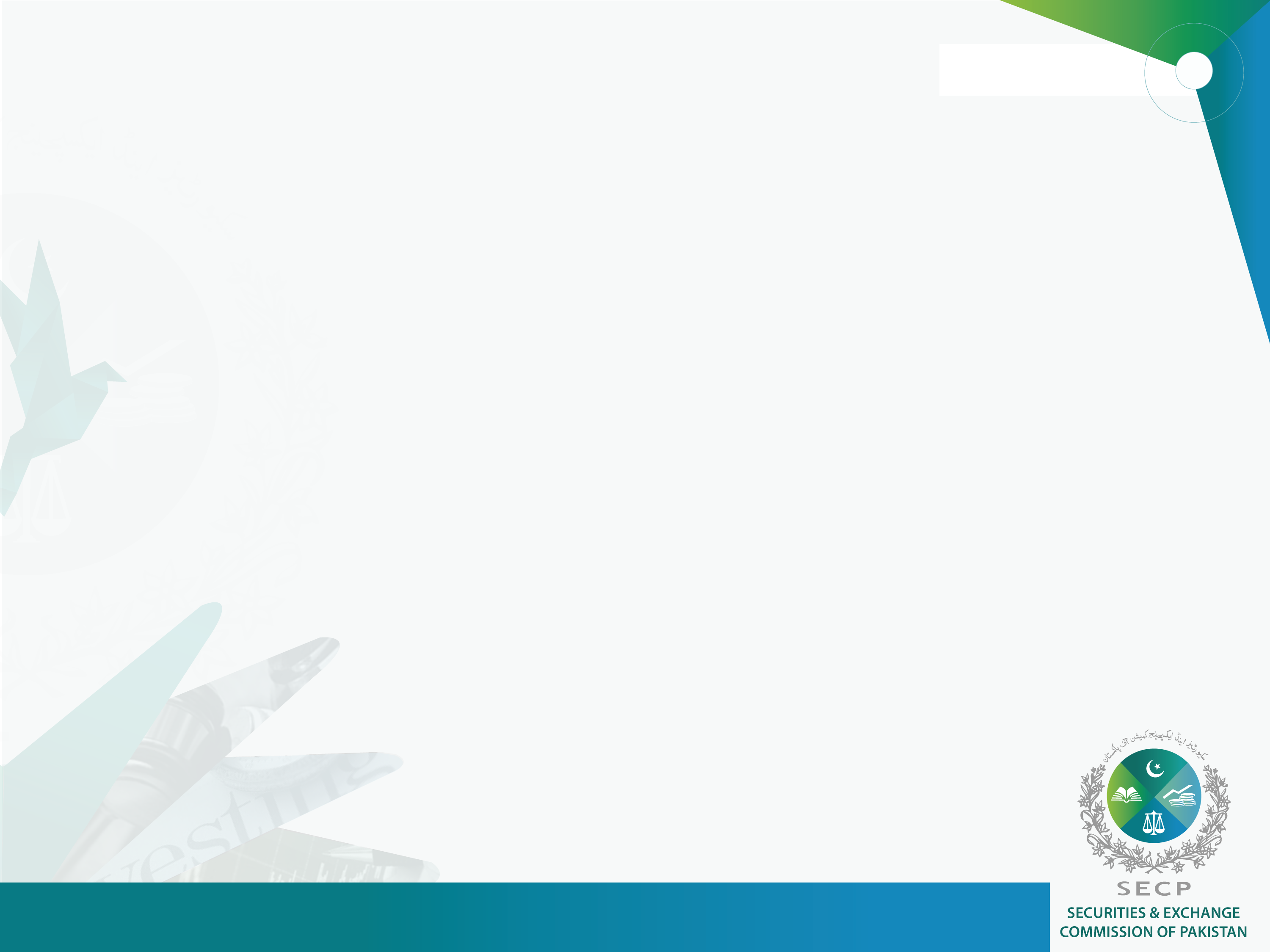 AUDIT
( Section 246, 247, 248) 
Time frame for appointment of first auditor increased to 3 months

No audit requirement for a private company having capital upto  Rs. 1.0 M

Qualification – CA / ICMA – for private company having capital between Rs. 1.0 M to 3.0 M

Additional rights given to the auditors:
requiring information from the employees of the company; and
access to the accounts of subsidiary companies and its employees.

Cost audit to be conducted on the recommendation of 
relevant regulatory authority.
30
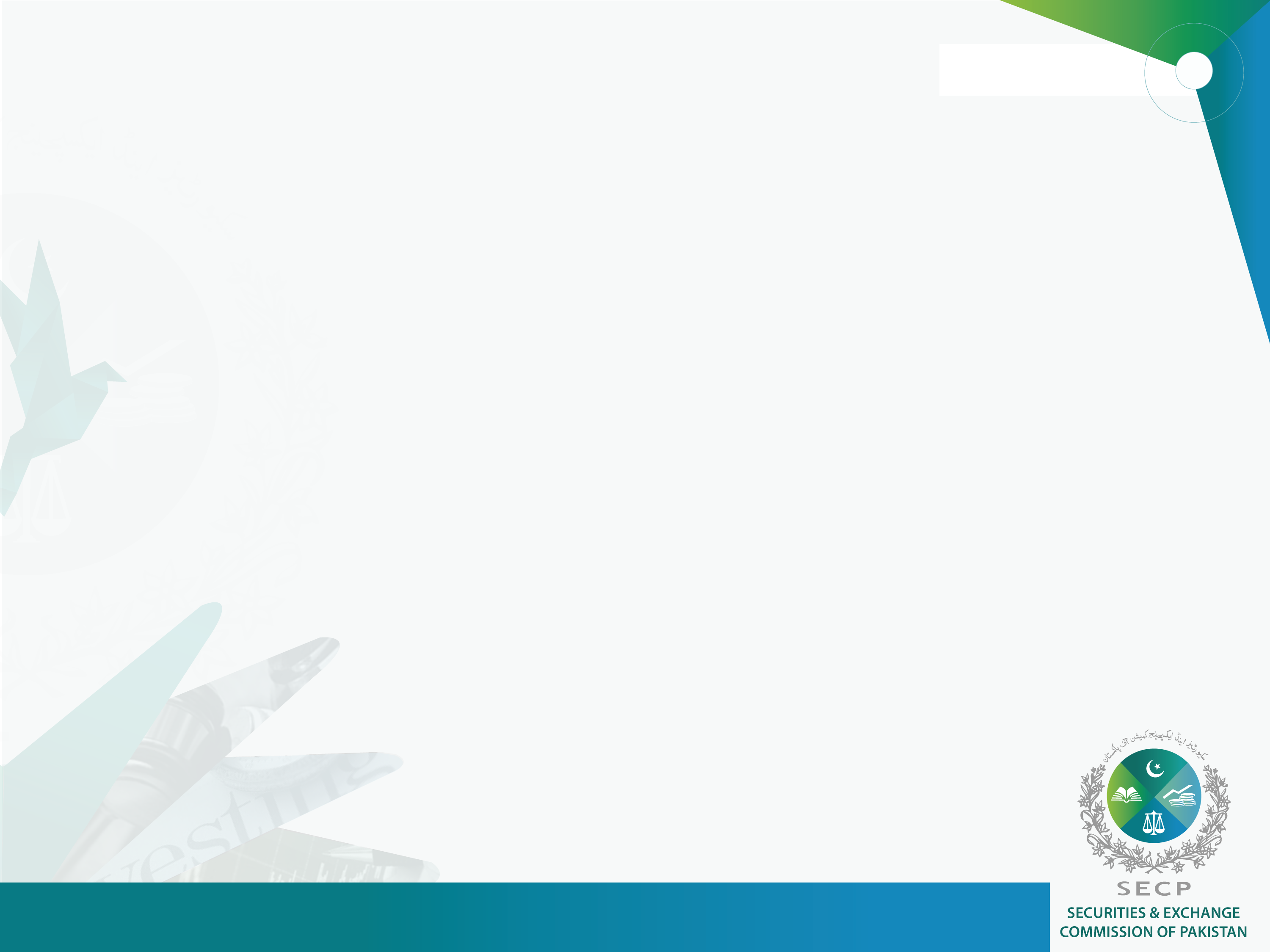 QUARTERLY ACCOUNTS
[section 237]

Provision for extension up to 30 days in filing of first quarterly accounts of listed company added

Time period of 2 months given for the preparation of quarterly accounts of second quarter

Quarterly Financial Statements of listed companies only to be posted on the website and filed to SECP electronically

A copy of these statements in paper form shall be dispatched if so requested by any member without fee
31
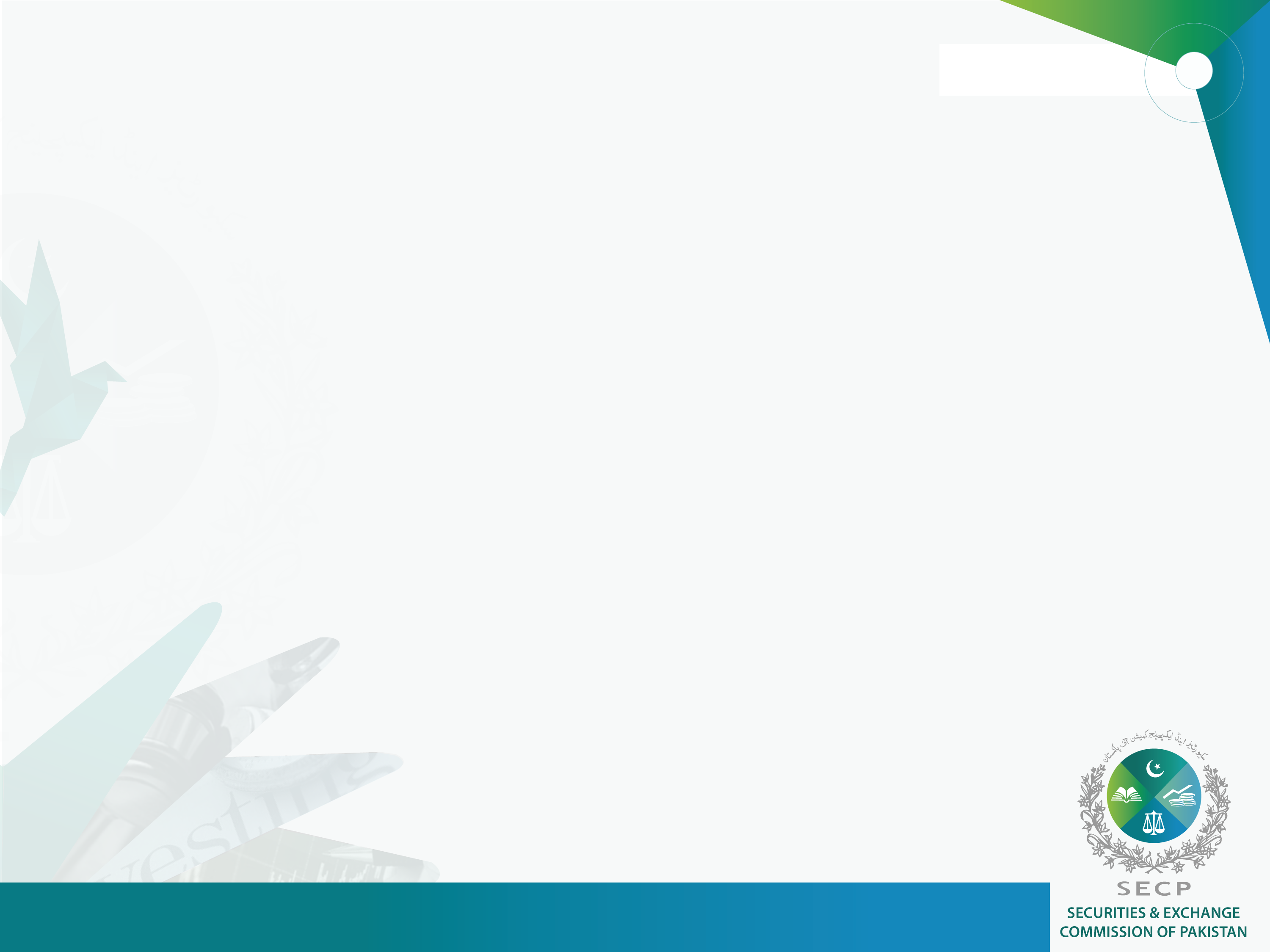 RESTRICTION ON NON-CASH TRANSACTIONS INVOLVING DIRECTORS
[section 211]

Restrictions on: 

a director of the company or 

its holding, 

subsidiary or 

associated company or 

a person connected with him 

on acquisition of assets for consideration other than cash, from the company and vice versa without the approval of general meeting.
32
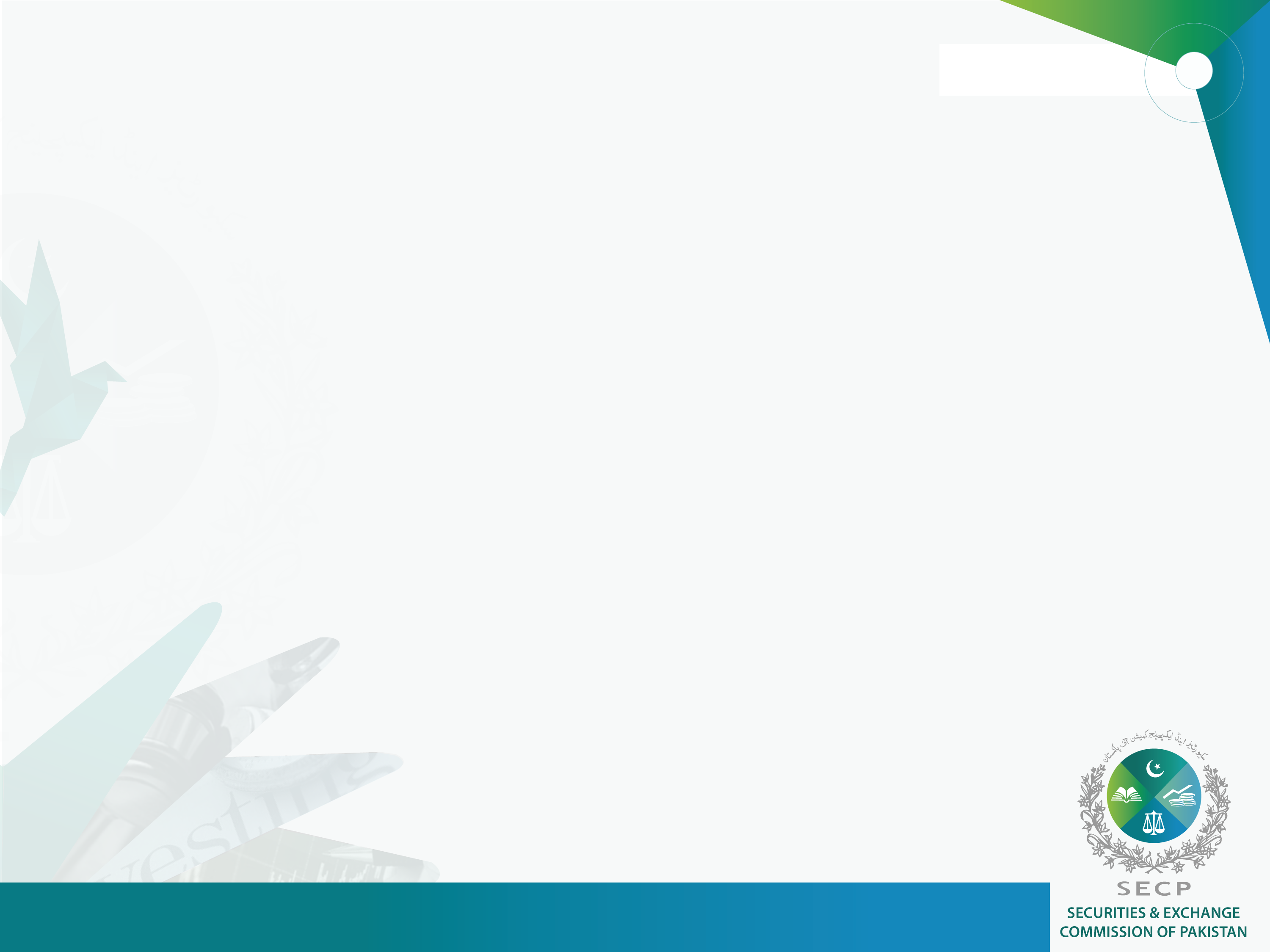 SERIOUS FRAUD INVESTIGATION
			( Section 258 ) 
Investigation in cases which are of serious nature and has impact on the public at large- joint investigation team to be headed by SECP- members includes FIA, NAB etc.

to be ordered by the Commission in particular circumstances. 

UNIFORMITY IN THRESHOLD FOR LEGAL ACTION
( Section 286) 
A uniform threshold of 10% of the voting rights for filing of applications or taking legal actions against the company by the shareholders
333333
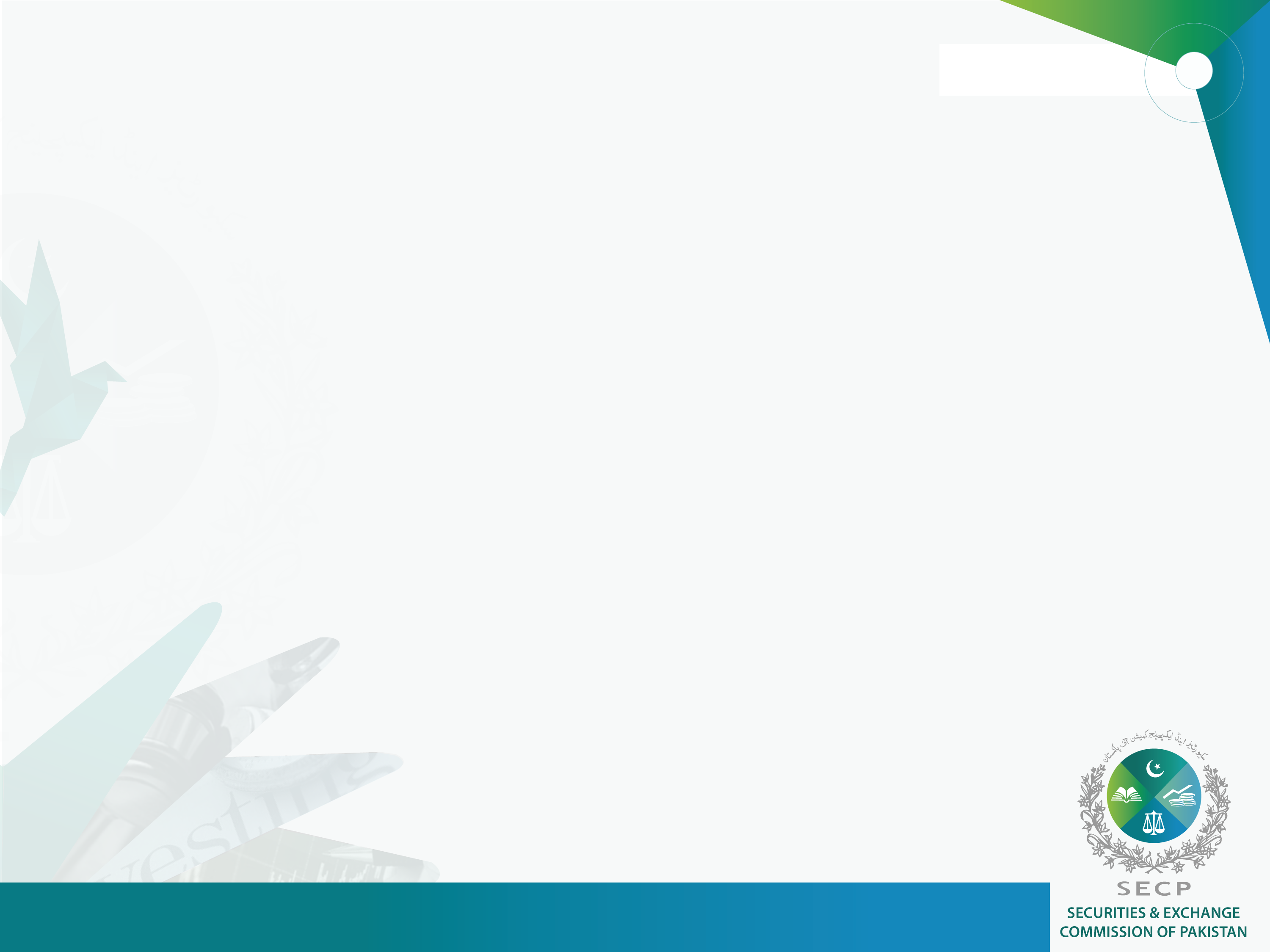 EXEMPTION FROM FILING OF ANNUAL RETURN
[section 130(5)]
A private company having paid-up capital not exceeding Rs. 1.0 M or SMC

Not required unless there is a change in membership or directorship

FILING OF ACCOUNTS
Capital up to 1.0 M – un-audited accounts to be filed [section 234]

Capital exceeding 1.0 M but not exceeding 10.0 M – no need to be filed [section 233]


Filing time for listed – 30 days after AGM and for others 15 days after AGM – only electronically.
34
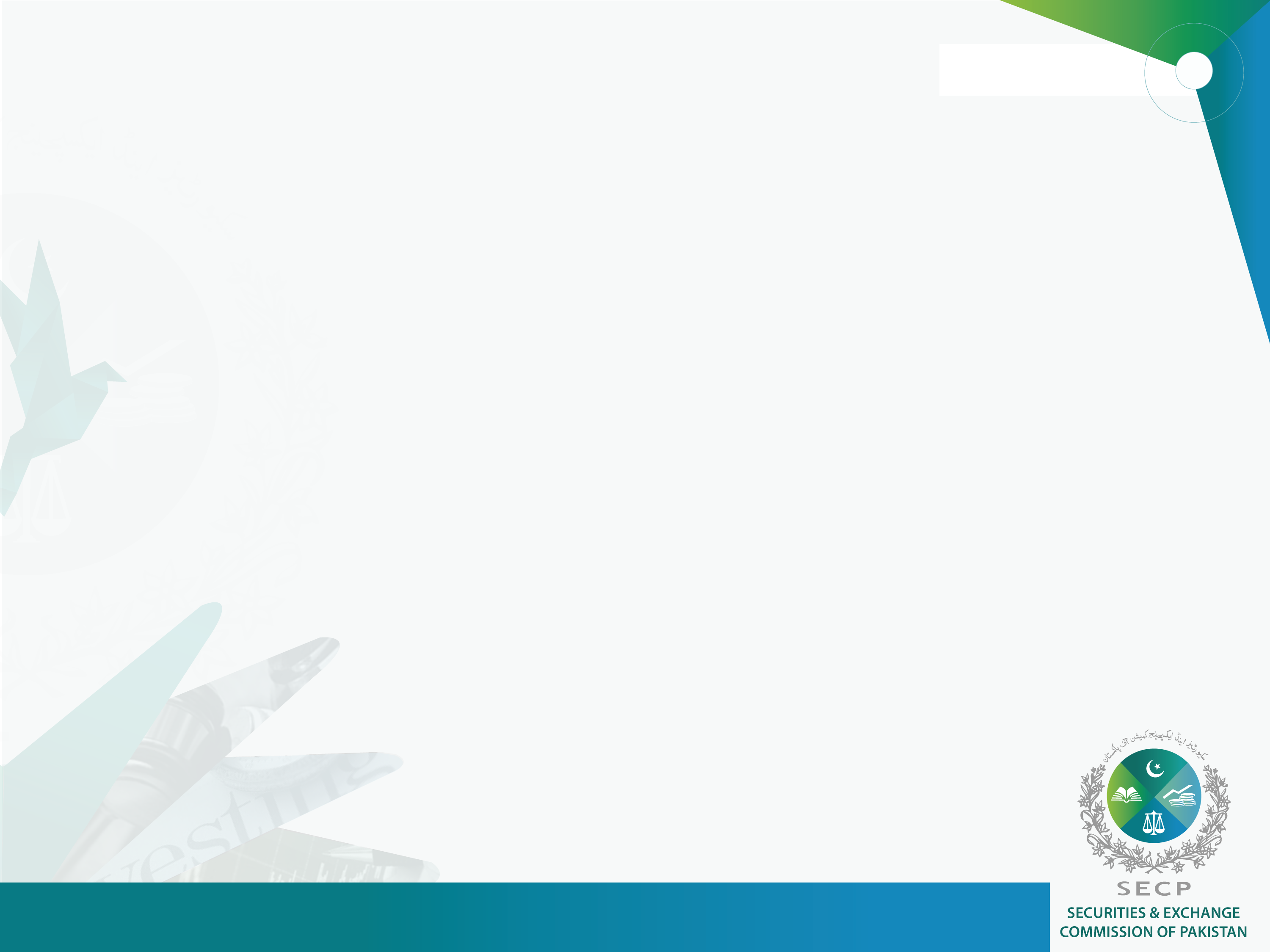 DIVIDEND
Specie dividend – only in the shape of shares of listed company [section 241]
Enabling provision to withhold the dividend in case of incomplete documentation [section 243 (3)]
In case of a listed company, dividend payable in cash shall only be paid through electronic mode directly into the bank account shareholders. [section 242 (2nd proviso]
Unclaimed dividend to vest with Federal Government [section 244]
A complete mechanism for the dividend unclaimed for three years and for deposit of the same to the credit of the Federal government provided. 
Establishment of Investor Education and Awareness Fund [section 245]
Enabling provision added to create a Fund which shall provide for investor education and protection measures.
35
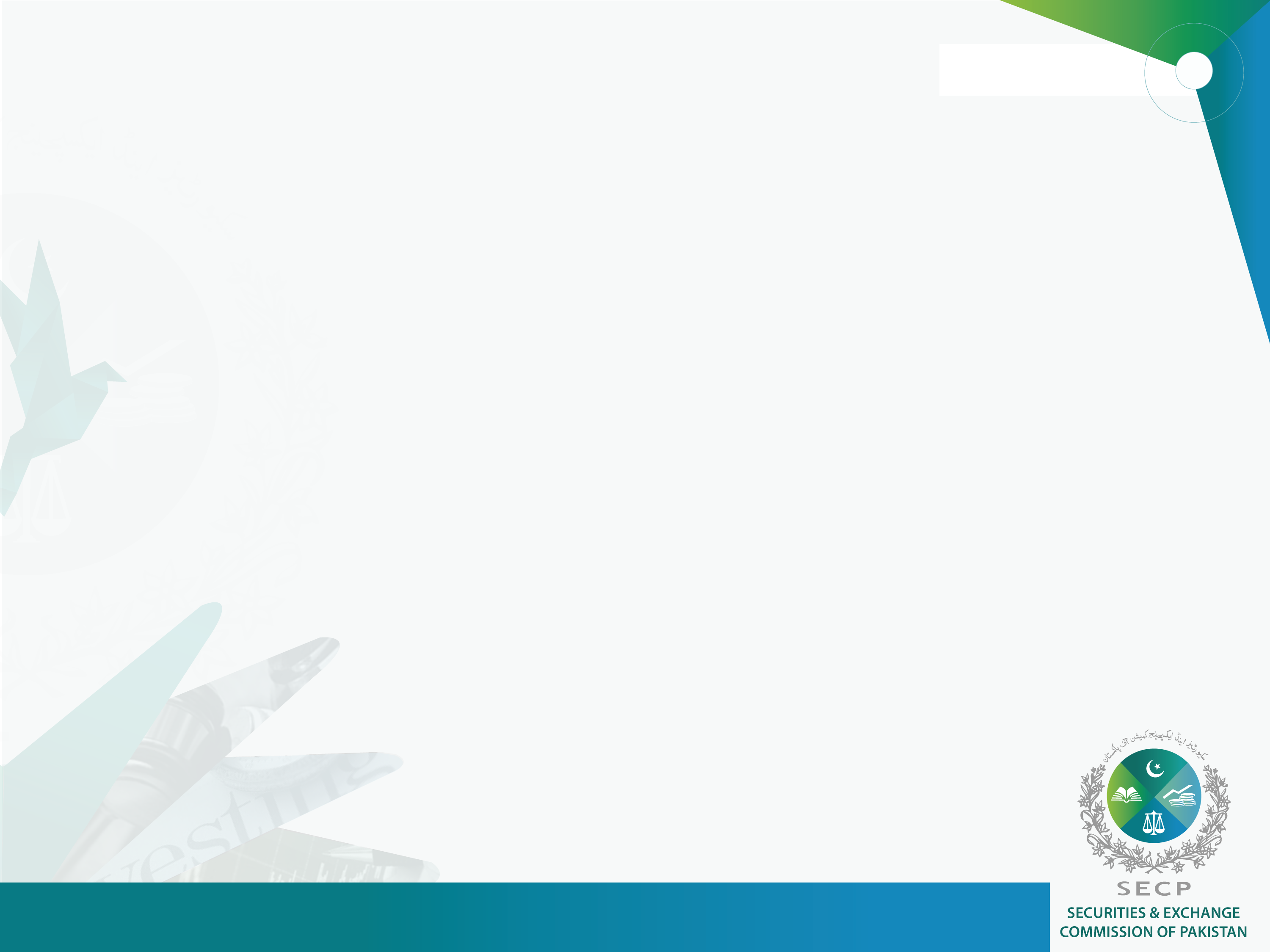 AMALGAMATION OF COMPANIES( section 279 to 285)
Jurisdiction to allow merger, amalgamation and reconstruction of companies has been shifted from the Court to the Commission

Board of Directors empowered to approve the amalgamation of:
 
subsidiaries of a holding company, 
 
wholly owned subsidiaries into its holding company
    
    No approval even of the Commission would be required in such cases.
36
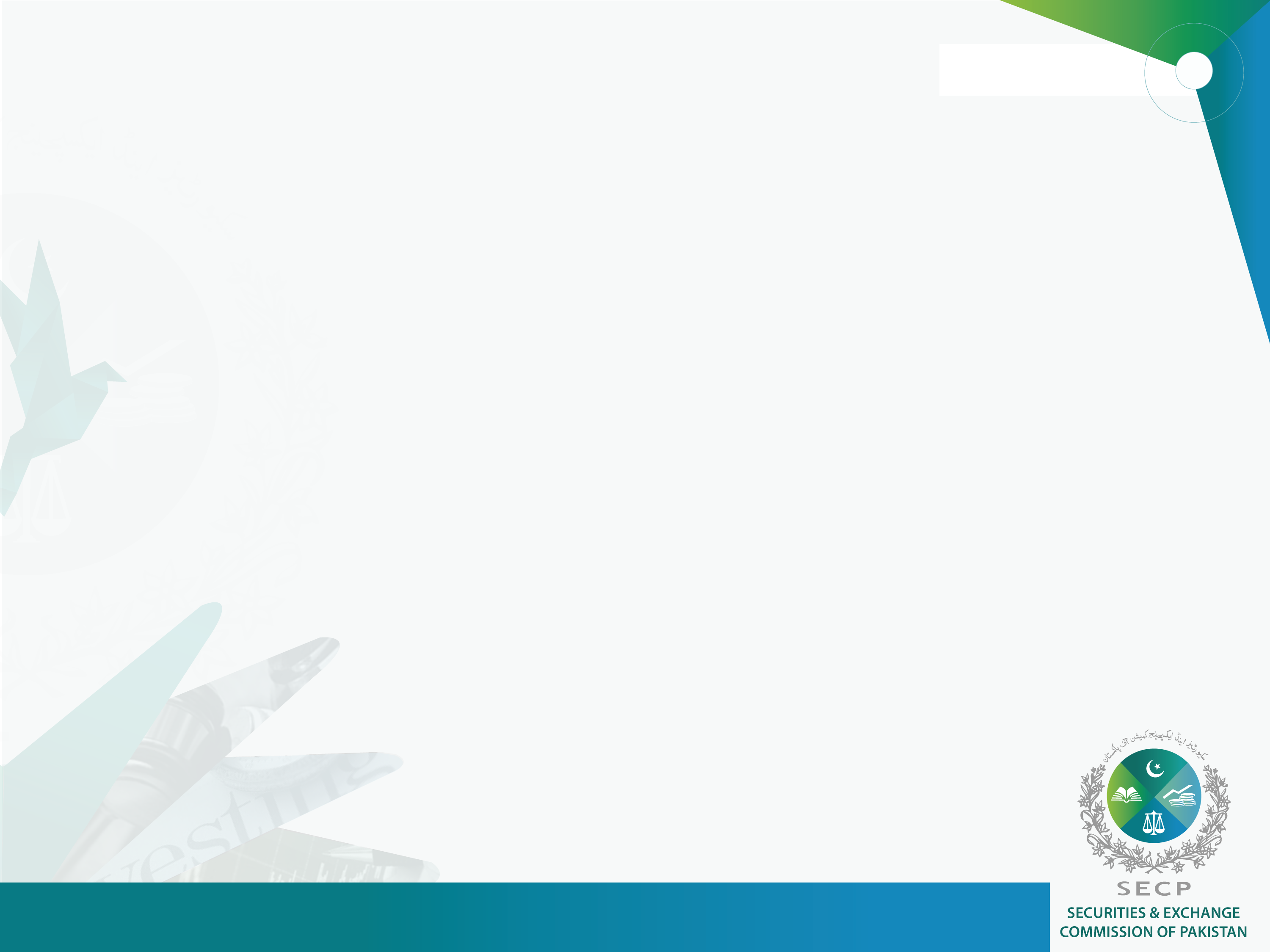 WINDING UP( Section 301)
Additional grounds for winding up by court added;
 
default by a company in filing its financial statements or annual returns for 2 financial years;
 
company acting against the interests of Pakistan;
 
conduct of business by a company in a manner oppressive to the minority members or persons concerned with the formation or promotion of the company;

revocation of a license; 
 
raising unauthorized deposits from the general public,
 
indulging in referral marketing, multi-level marketing (MLM), Pyramid and Ponzi Schemes, locally or internationally, directly or indirectly; or 

any other ground notified by the Commission.
37
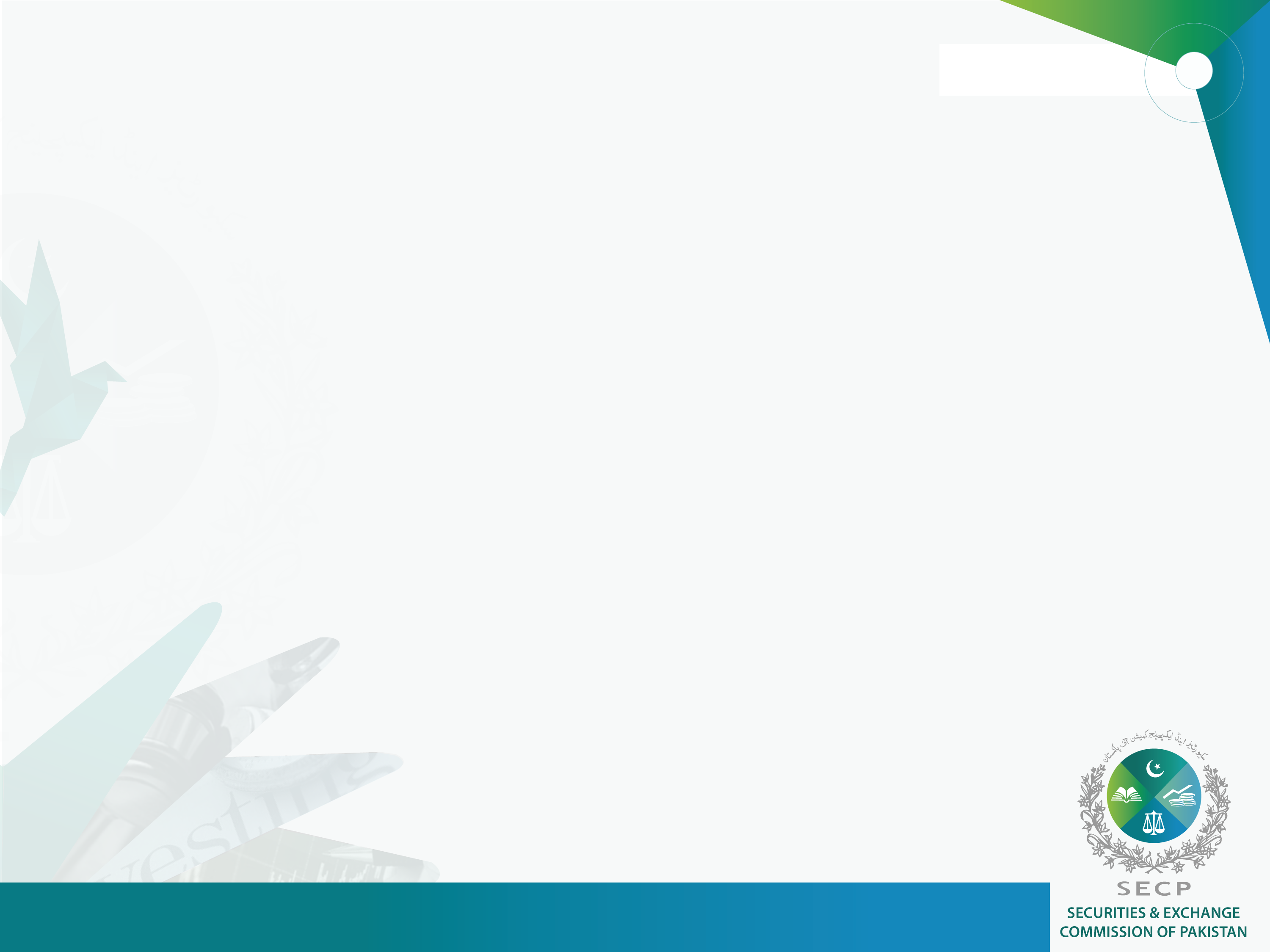 PANEL OF PROVISIONAL MANAGER AND OFFICIAL LIQUIDATORS

( Section 315 ) 
Panel to be  maintained by the Commission, consisting of individuals from disciplines including chartered accountancy, law, company secretary, cost and management accountancy and retired public servant etc.
  
VALUATION REGIME
( Section 460 ) 
 
Valuation of assets/services mandatory by the qualified valuer registered with the Commission for allotment of shares for consideration other than cash
38
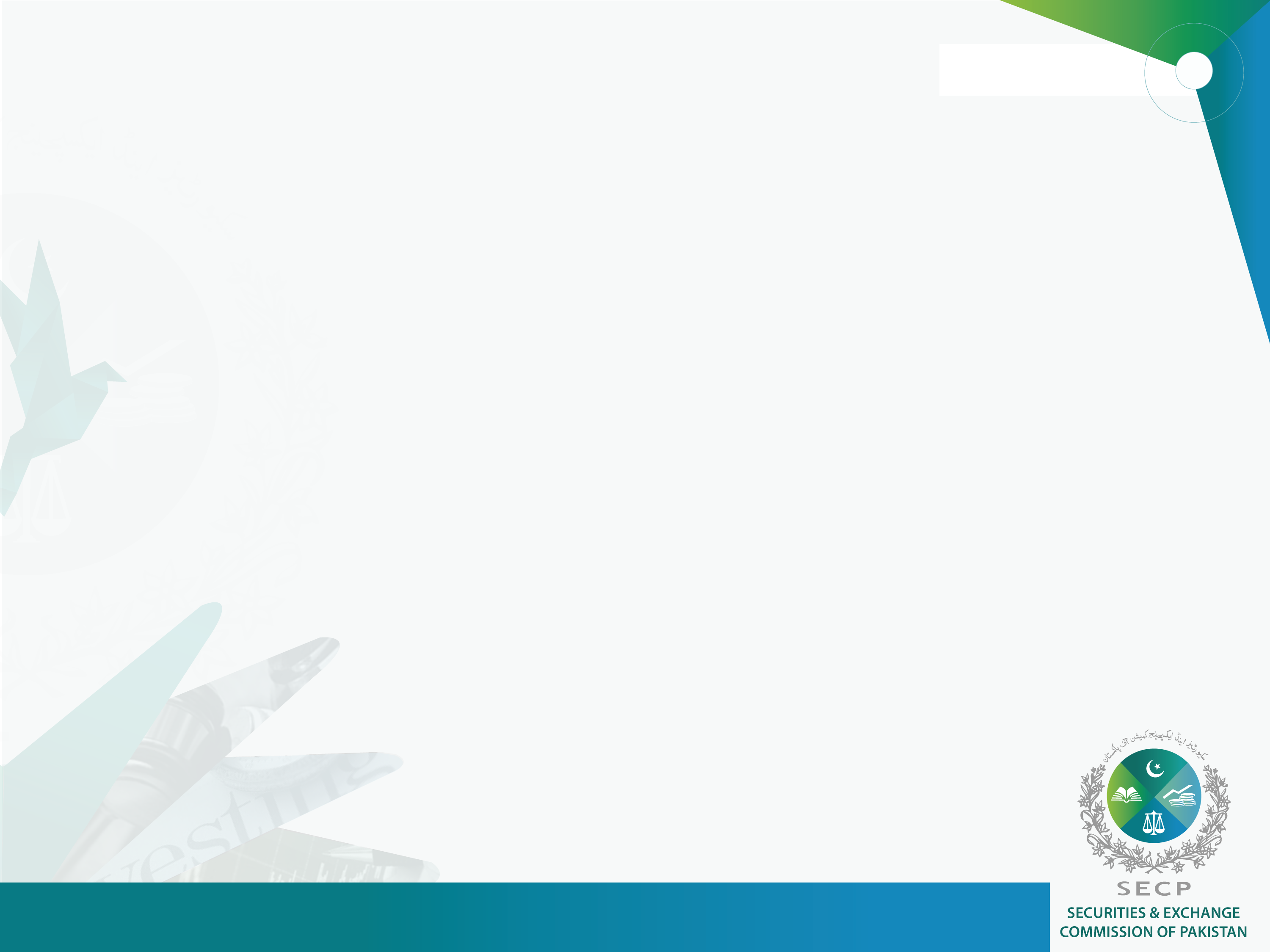 MEDIATION

( Section 276, 277) 

Option to resolve disputes through mediation provided

The Commission has been empowered to maintain a panel of experts to be called the “mediation and conciliation panel”

Disputing parties may before; or after entering into a formal dispute resolution process, pending before the Commission or the Appellate Bench may approach the Mediation and Conciliation Panel
39
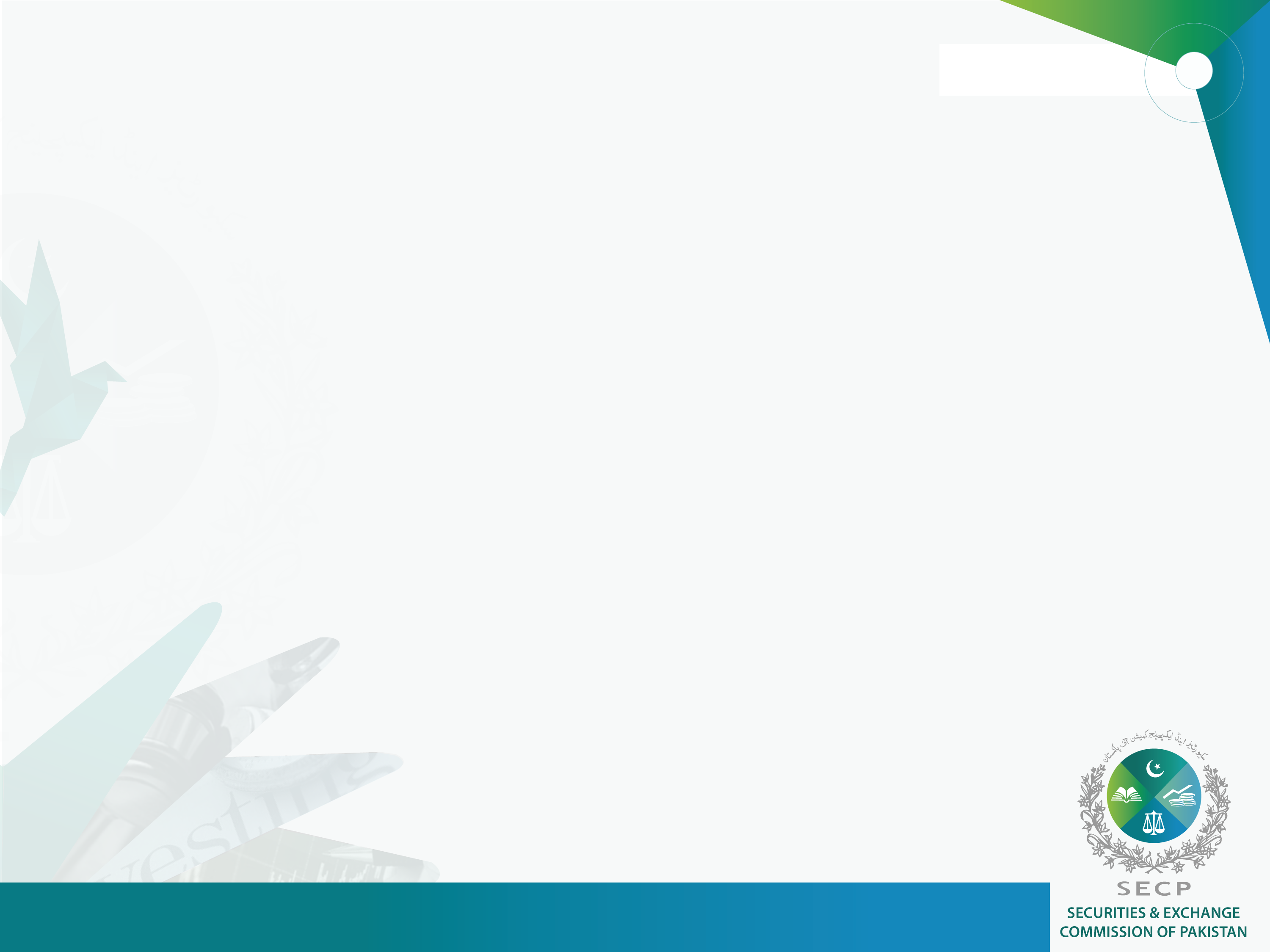 CODE OF CORPORATE GOVERNANCE
( Section 156 ) 

Enabling provision added to frame the Code for corporate governance.
40
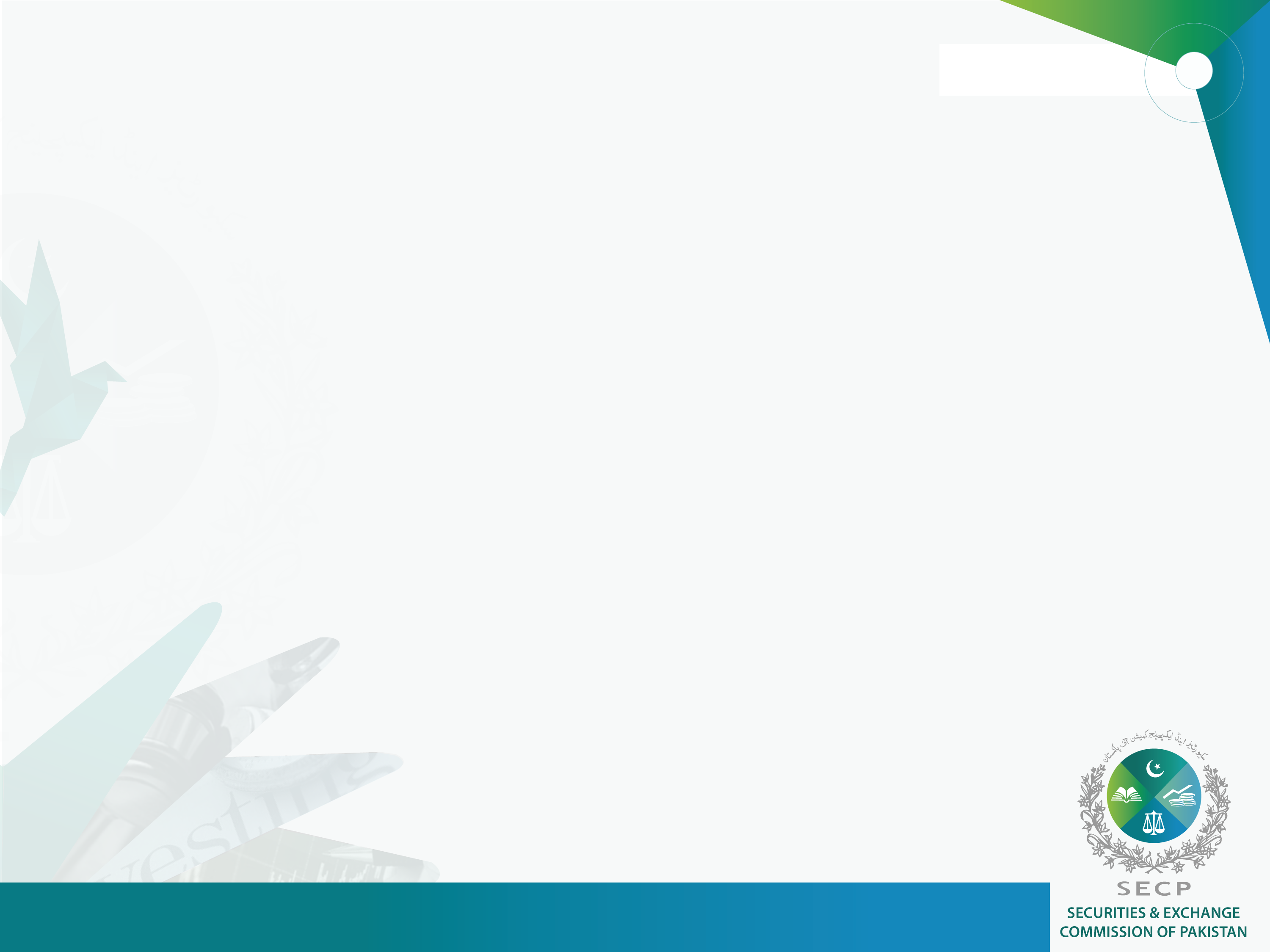 ACCEPTANCE OF DOCUMENTS PRESENTED AFTER PRESCRIBED TIME
( Section 468 ) 
A revolutionary change
As a result of this provision the late fee paid shall be full and final liability with respect to delay in filing up to 2 years and no adjudication proceeding shall be initiated
41
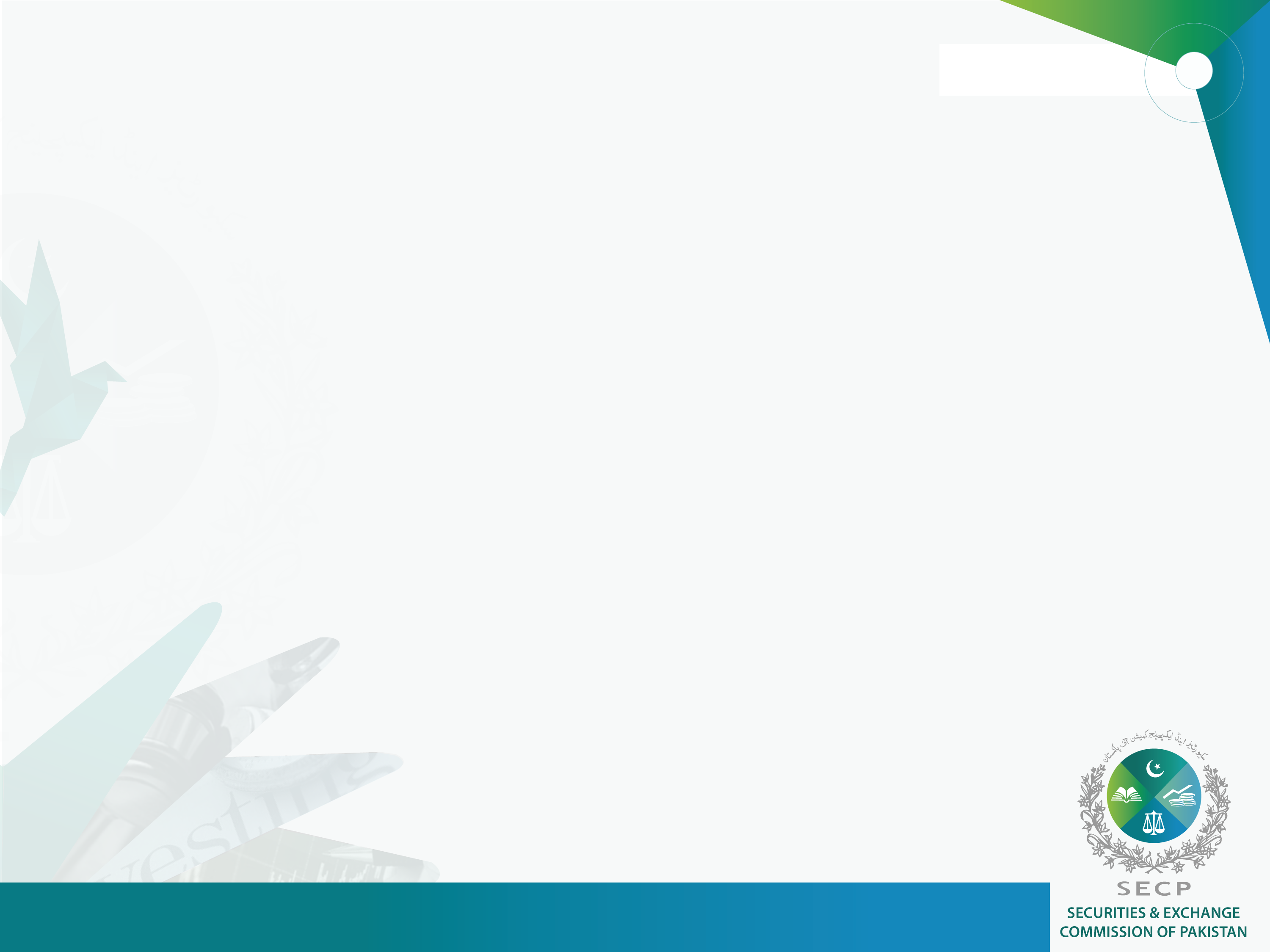 SHARIAH COMPLIANT COMPANY AND SHARIAH COMPLIANT SECURITIES( Section 451)
"Shariah compliant company" means a company which is conducting its business according to the principles of Shariah.

Enabling provision added for certification by the Commission with the power to prescribe complete mechanism.
42
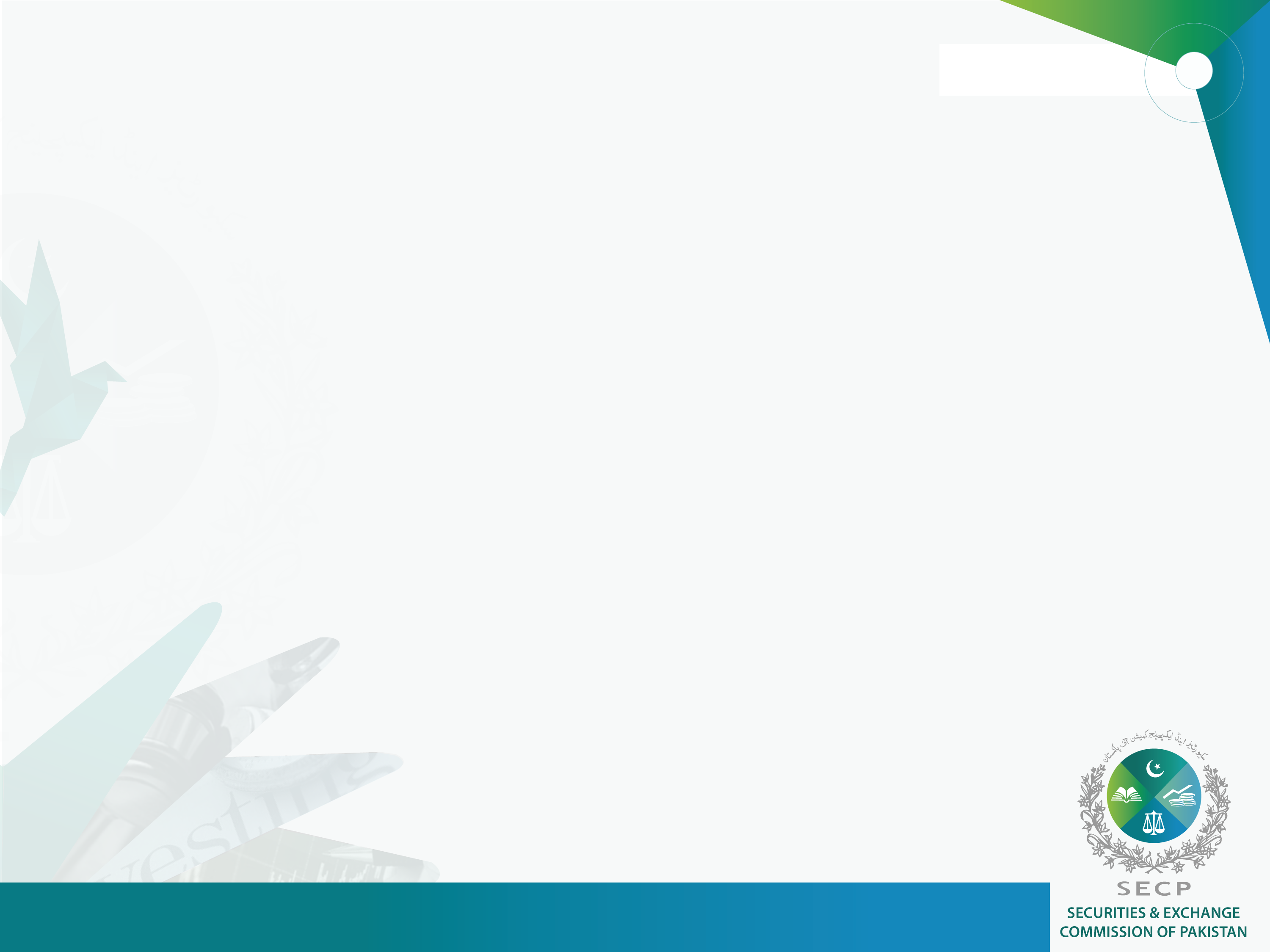 INACTIVE COMPANIES
( Section 424 ) 
A company formed for a future project or to hold an asset or intellectual property; or has no significant accounting transaction, or which is not in operation during the last two years may apply for obtaining the status of a inactive company 

EASY EXIT OF A DEFUNCT COMPANY
( Section 426 ) 
Enabling provision added to provide a soft regime for the easy exit of a company which has ceased to operate and having no assets and liabilities
43
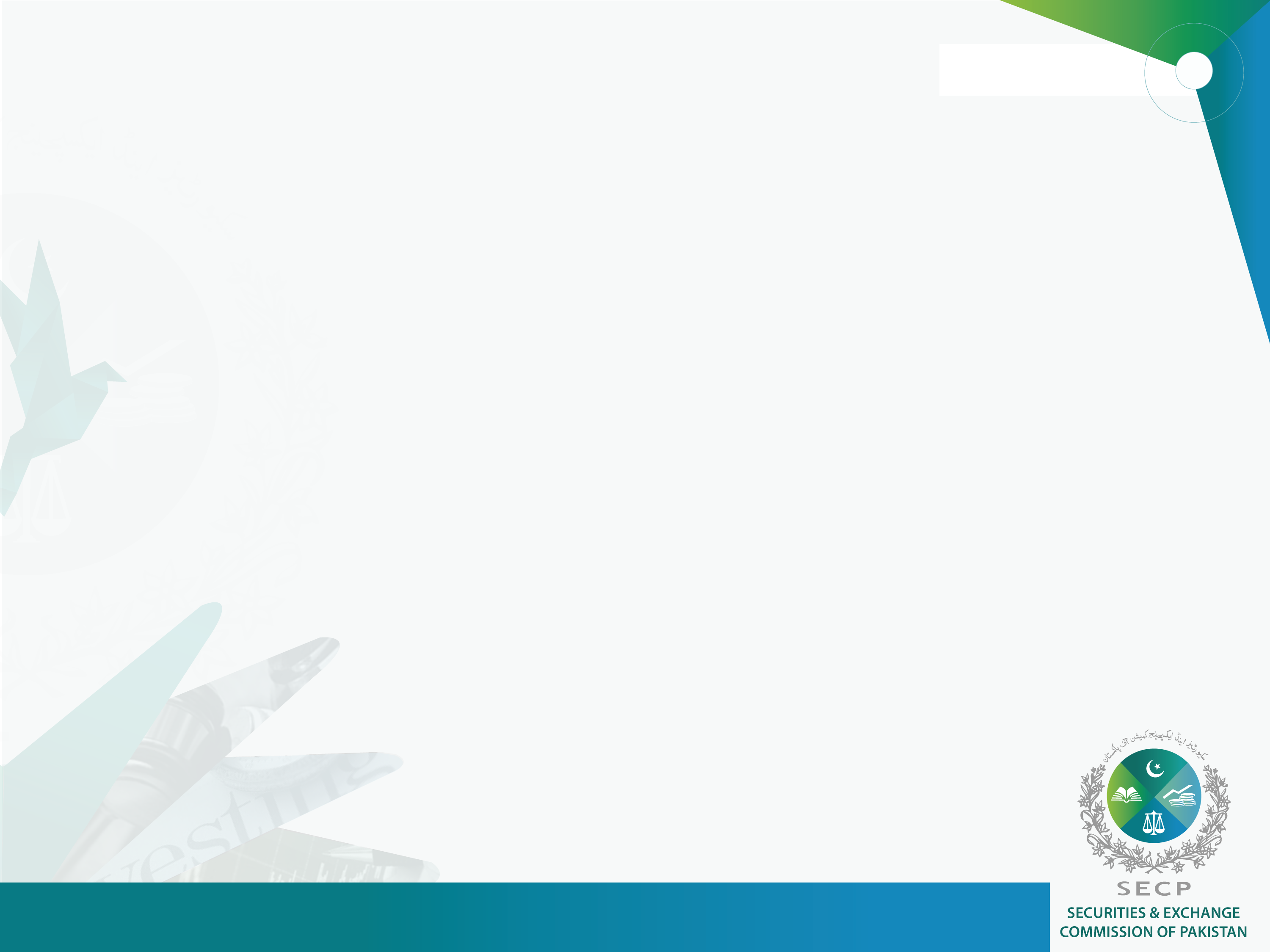 AGRICULTURE PROMOTION COMPANY
( Section 457 ) 
An enabling provision added to facilitate the agriculture sector. 

It should be formed by the farmers. 

Classification 
(i)    Producer Company -  to primarily, deal with the produce of its members
(ii)   Collateral Management company – to engage in the activity of managing produce as collateral, including warehousing and facilitation of commodity financing. 

Detailed parameters for such companies shall be provided through regulations. 

Exemptions from the applicability of different provisions of the Act to be notified.
44
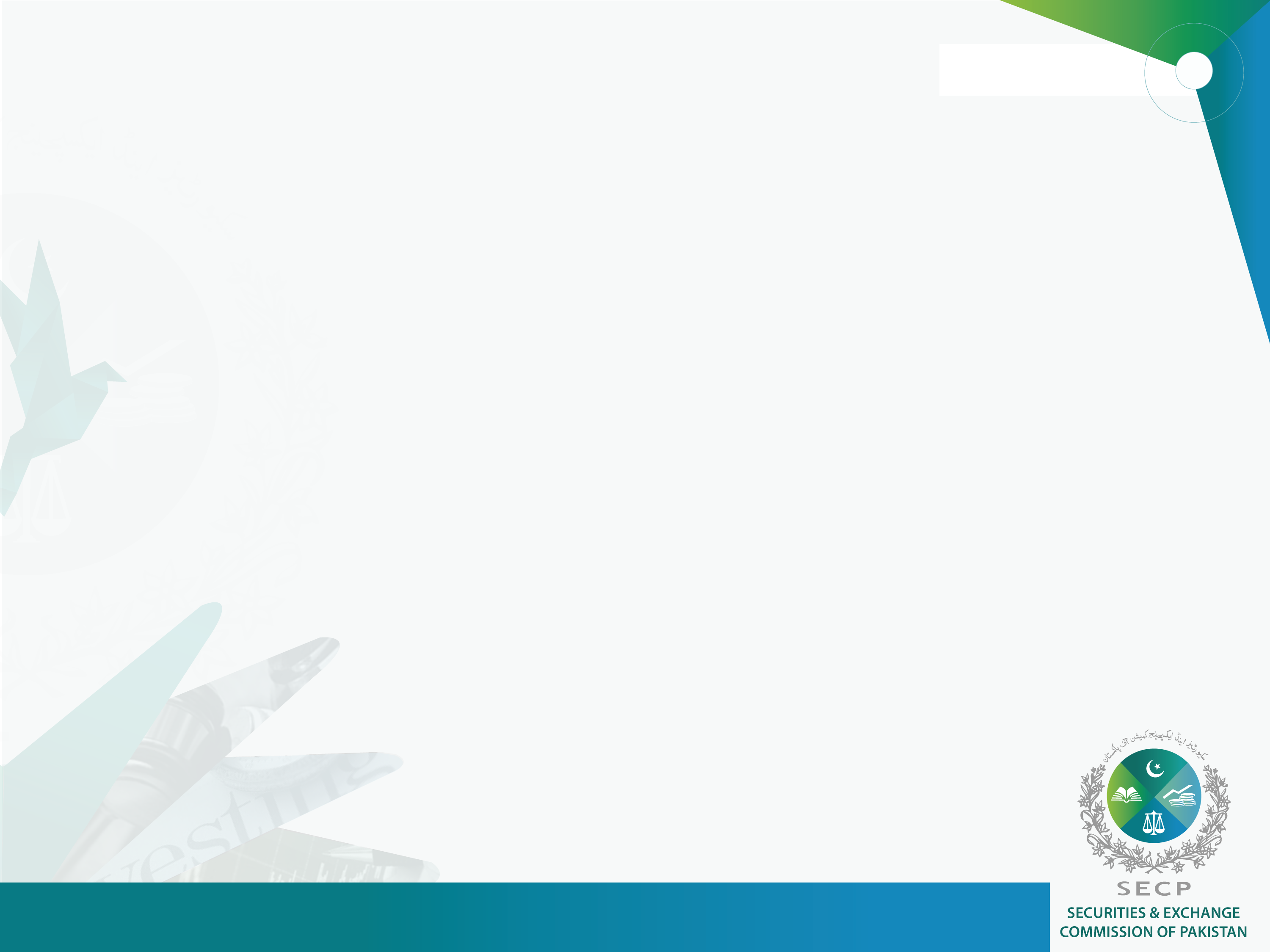 COMPANIES’ GLOBAL REGISTER OF BENEFICIAL OWNERSHIP
(Section 452 )

It is in the background of recent developments concerning offshore investments across the globe

The officers and substantial shareholders (10% shares) of a local company having not less than 10% shares in a foreign company or body corporate shall report to the local company about his investment abroad

The company shall file the said information to the Commission through special / annual return

All such information shall be recorded by the Commission in a register to be known as the “Companies’ Global Register of Beneficial Ownership”
45
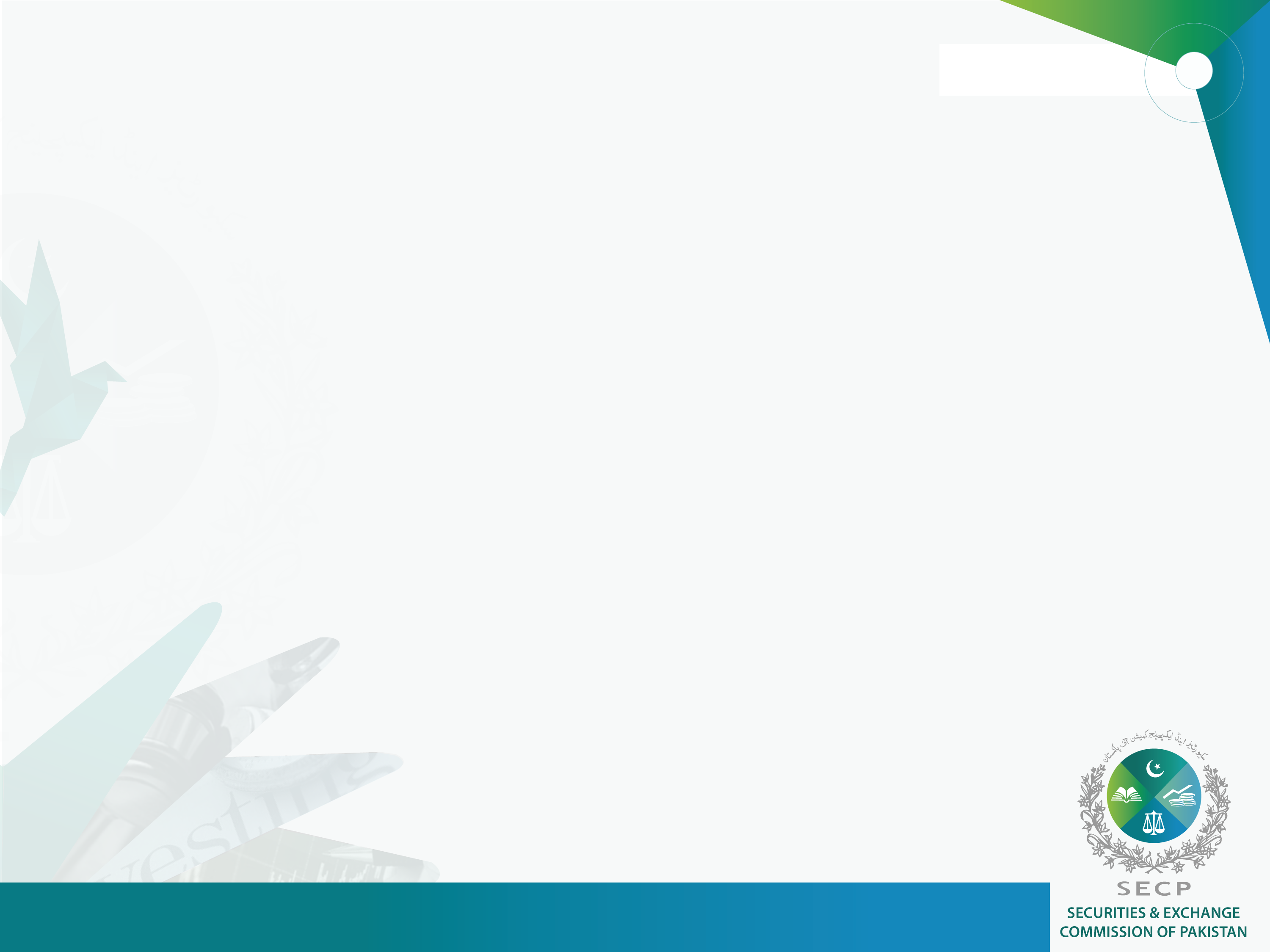 FREE ZONE COMPANY (FZC)
( Section 454 ) 

The information of foreigners in companies in EPZ and other free zones declared by the Federal Government shall not be publicly available;

Exceptions:
revenue authorities collecting tax, duties and levies or 

Requirement or obligation under international law, treaty or commitment of the Government
It shall only be formed as a private limited company, whose name shall signify FZC at the end of its name.
46
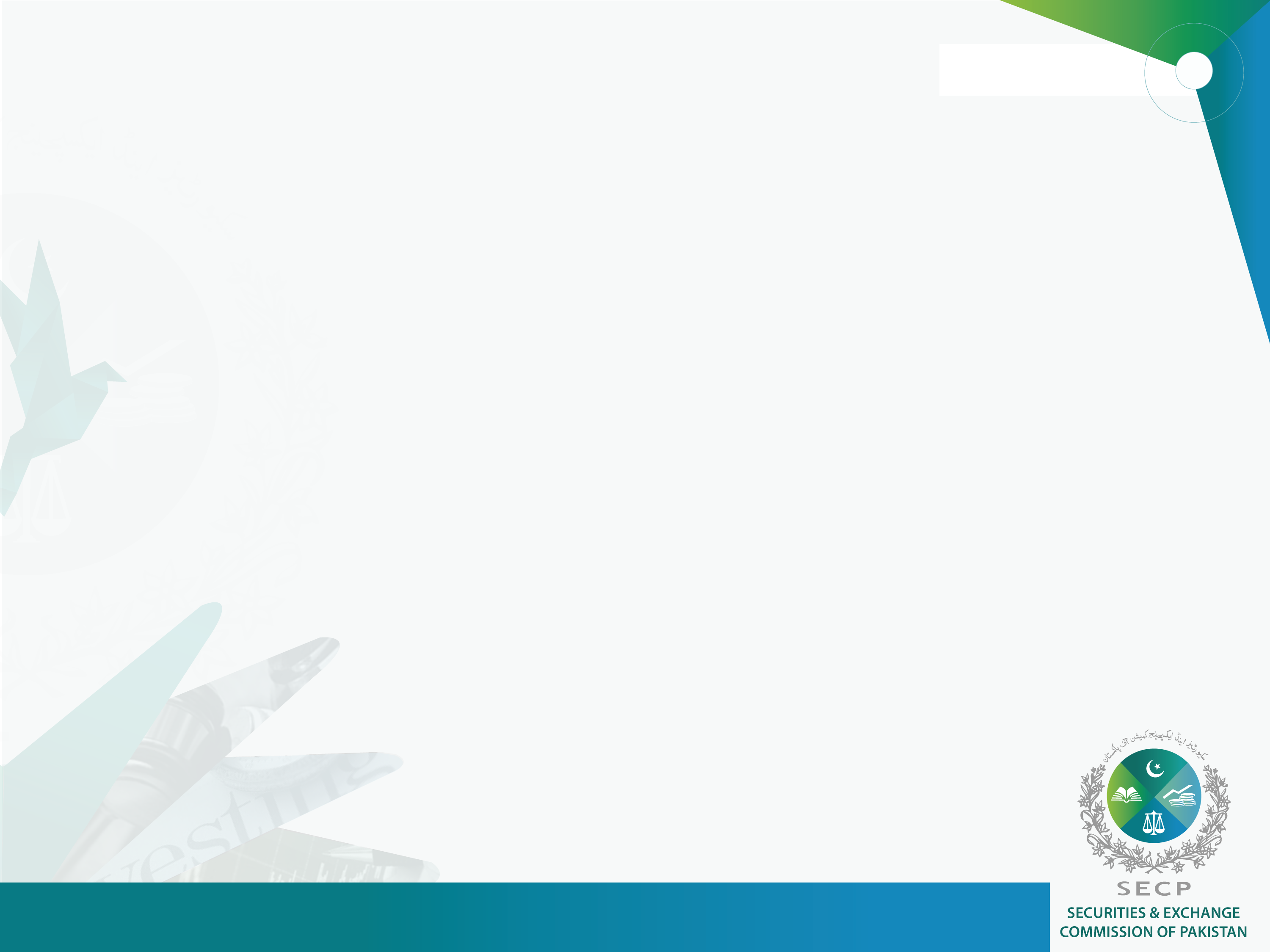 REAL ESTATE COMPANY
( Section  456) 

To regulate the matters relating to advances and deposit collected buy such companies

Restriction on accepting any advances or monies in any form whatsoever, against any booking to sell or offer to sell unless the company has obtained necessary permission / approval / NOC from the concerned authority (CDA/LDA etc.)

Written agreement with the customer mandatory before accepting any money against sale/purchase of any apartment, plot or building as an advance payment
47
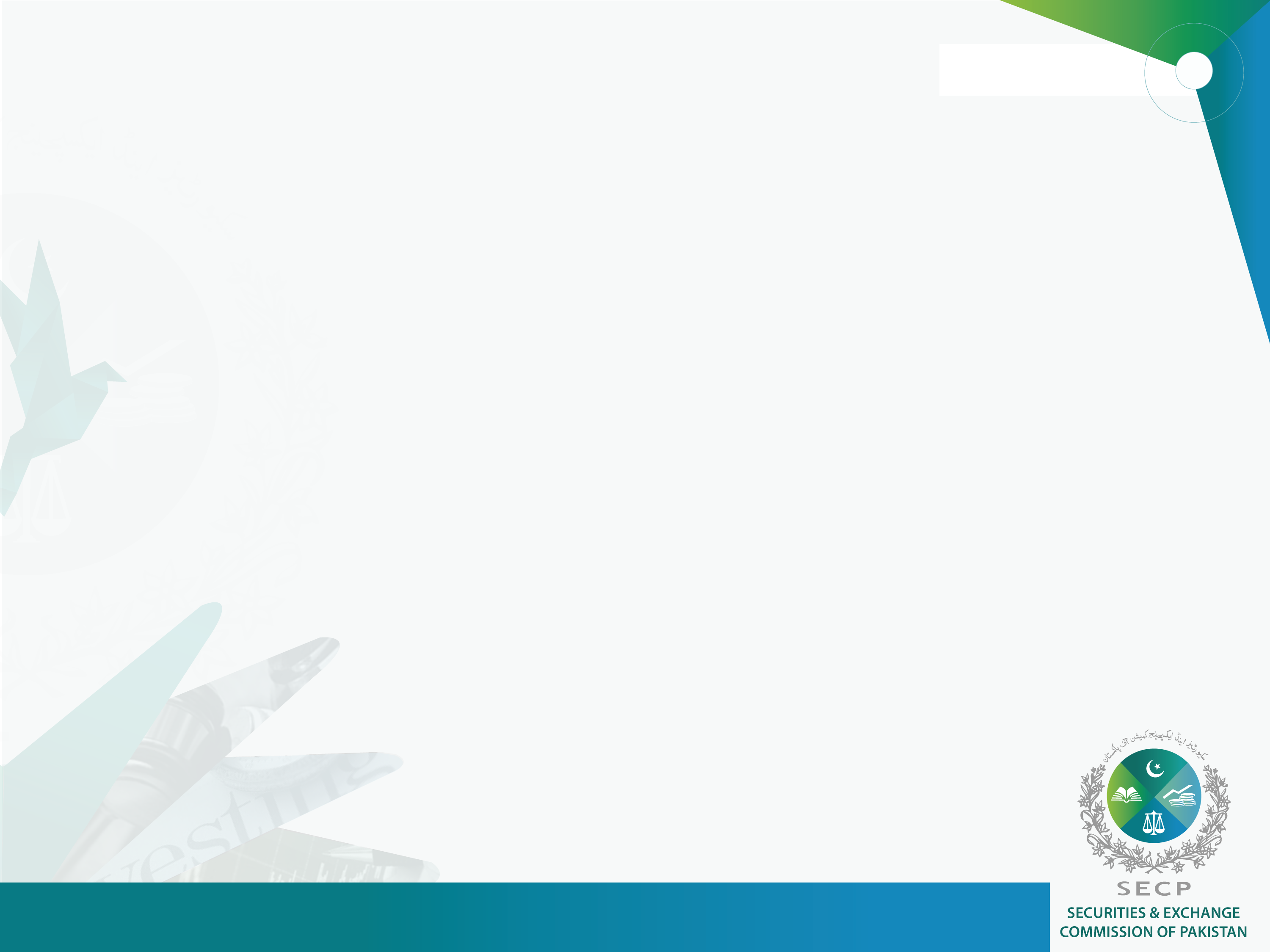 REAL ESTATE COMPANY

Restriction on advertisement for any real estate project without the approval of the Commission and NOC of the concerned authority;

All the monies received from the allottees’ shall be deposited in a separate ESCROW account to be opened in the name of the project;

The ESCROW account shall be dedicated exclusively for carrying out the project; 

No encumbrance shall be imposed on the payment of such ESCROW account for the benefit of creditors of the company.
48
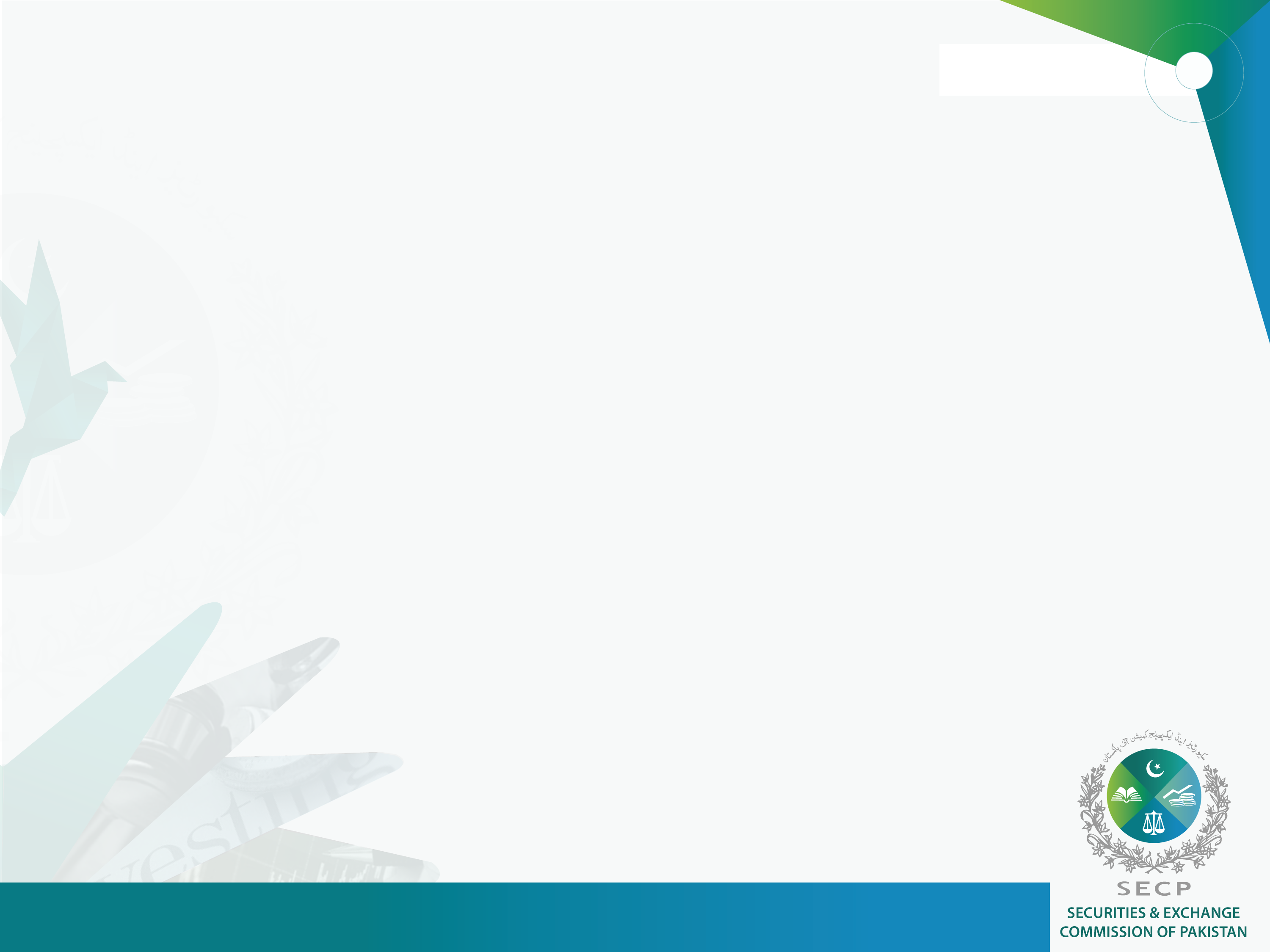 Joint Investigation[Section.258 (4)] ( Serious fraud investigation )
Notwithstanding anything contained in this Ordinance or any other law, the Commission may, if it is satisfied that a matter is of public importance or it is in the interest of public at large, request the concerned Minister-in-Charge of the Federal Government to form a Joint Investigation Team to be headed by the senior level officer of the Commission, not below the rank of additional director, and may include any person along with Gazette officer of any Federal law enforcement agency, bureau or authority for providing assistance in investigating the offence under this section and the direction of the concerned Minister-in-Charge of the Federal Government under this section shall be binding and any person who fails to comply with such directions, shall be guilty of an offence punishable with simple imprisonment of one month or fine up to one hundred thousand rupees by the Court
49
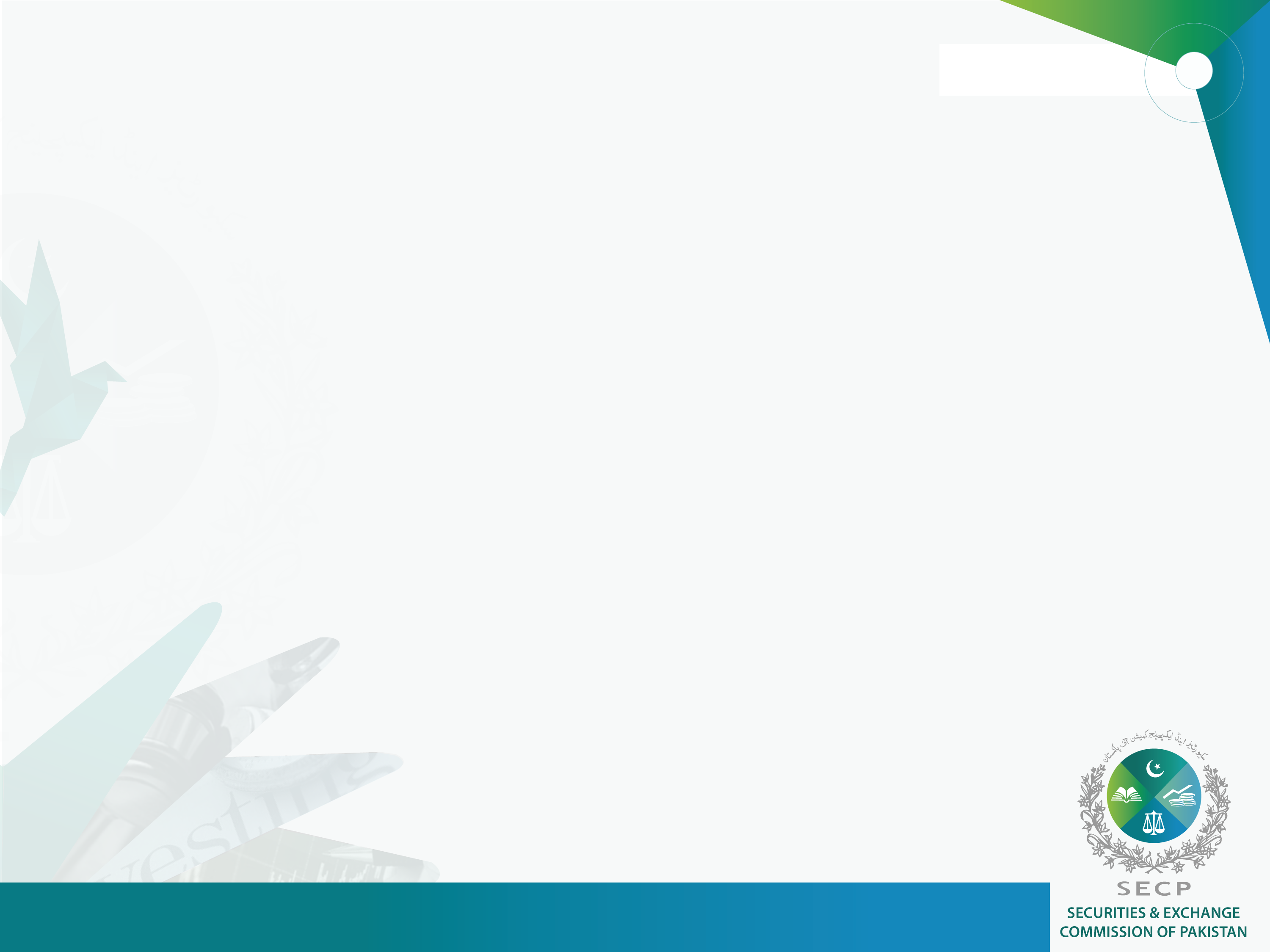 Adjudication of Offences
Three modes of cognizance of any offences by the Court have been provided: 
All Offences provided in the Ordinance are to be taken cognizance by the court on the complaint filed by the Commission only with the exception of 8th schedule or otherwise provided in the Ordinance 

Offences in the 8th schedule shall continue to be filed as a private complaint and in addition to the Commission or registrar , 5 % of issued capital share holders or creditors having equivalent  interest may also file complaint and process of investigation as provided in section 38 of the SECP Act, 1997 may not be required.

c)	The Company Bench having passed judgment as to prima facie 	question raised in a petition in the relevant sections, the Court may, 	in addition, also send a reference for adjudication of offences to the court ( Court of Sessions) as provided under section 482 under sections 126 (rectification of register of members ), 197 ( rectification of register of directors & officers )and 400 ( penalty for fraud for company under liquidation)
50
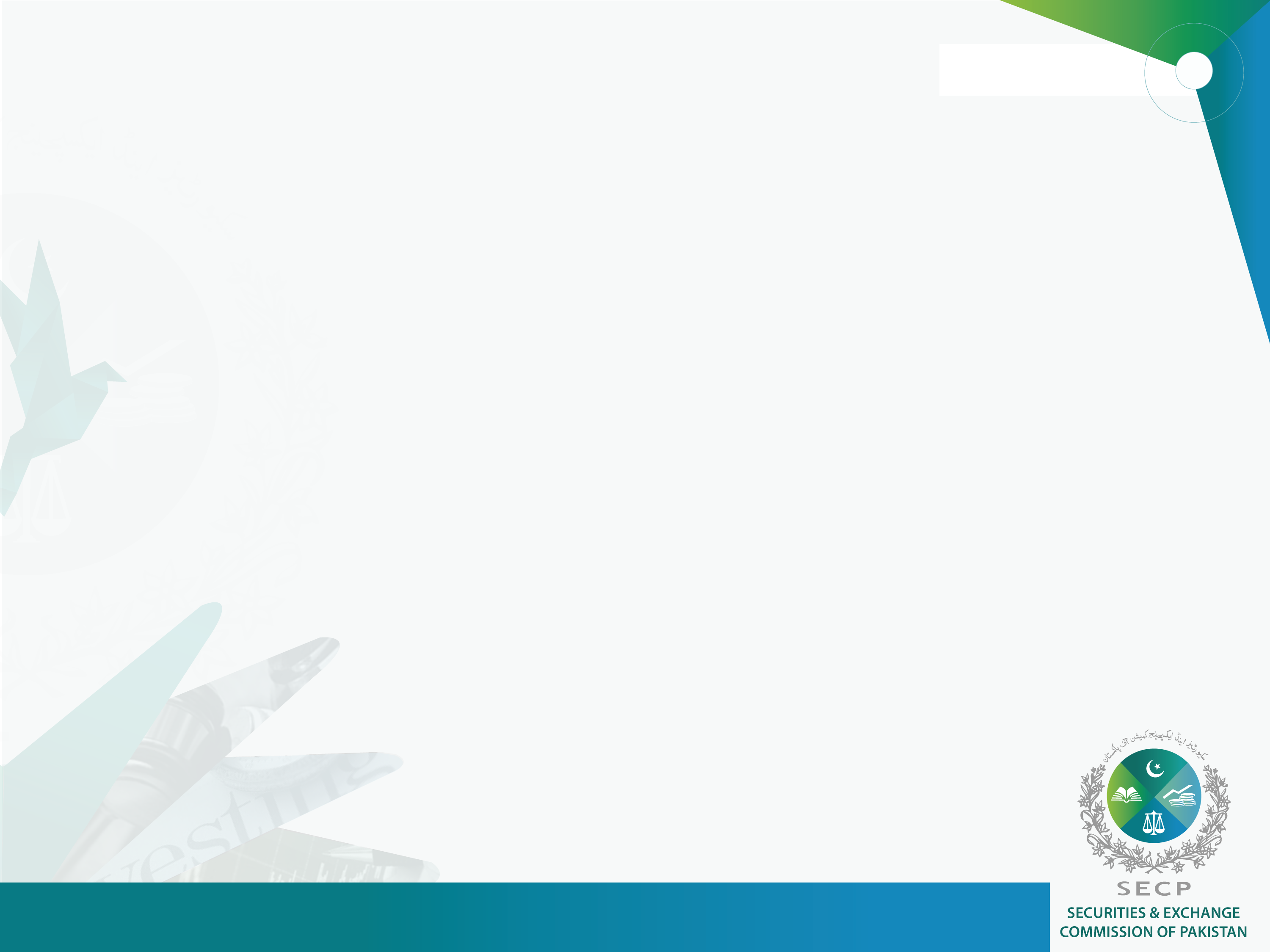 Jurisdiction of the Court and creation of benches[Section 5 & 6]
No Court shall have jurisdiction save as is or may be conferred on it by the Constitution or by or under any law ( Article 175 (2) of the Constitution of Islamic Republic of Pakistan)

The Court having jurisdiction under the Companies Ordinance, 2016 ( the “Companies Ordinance”) shall be the High Court having jurisdiction at place in which the registered office of the company is situated.

Non-obstante clause has been introduced in the Companies Ordinance whereby civil courts or any other courts shall not have jurisdiction to entertain any suit in respect of any matter in which the Company Bench has jurisdiction. This provision will clarify the ambiguity of forum.

The benches of the High Court are envisaged to be functioning on permanent basis subject to the exercise of authority by the Chief Justice of the respective High Court.
Registrar of the Company Bench assisted by such other officers shall perform all ministerial and administrative business of the Company Bench including receipt of petitions, applications, written replies, issuance of notices, etc.
A separate secretariat for this purpose may also be set up by the Chief Justice if deemed appropriate.
51
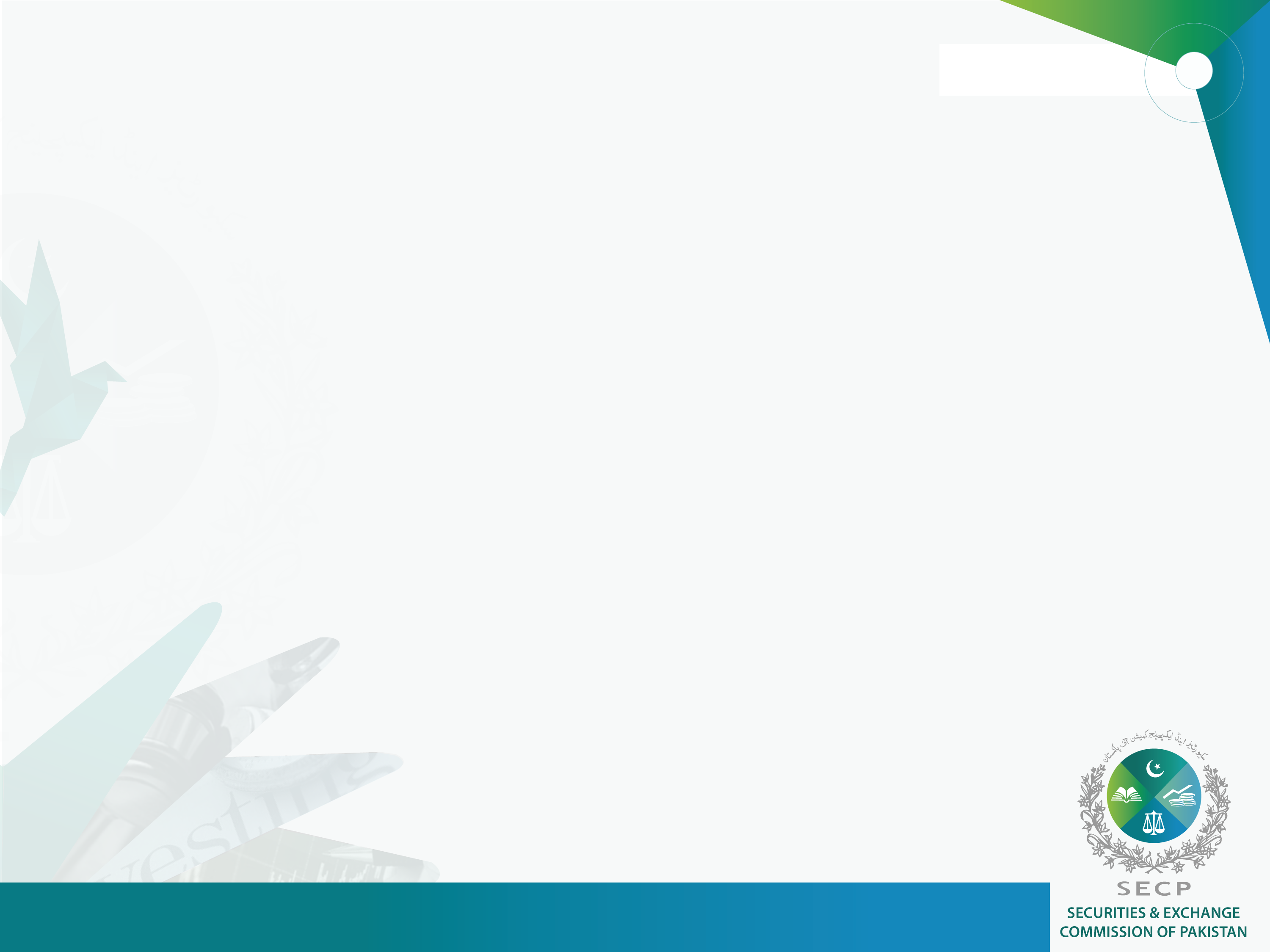 New Offences
( Section 453) 
For Prevention of offences relating to fraud, money laundering and terrorist financing it is mandatory for every officer of a company to take reasonable measures failure of which shall be liable to punishment of imprisonment for a term which may extend to three years and with fine which may extend to one hundred million rupees. 

(Section 498)
Penalty for false statement, falsification, forgery, fraud, deception: Whoever in relations to affairs of the company or body corporate- 
(a) makes a statement or submit any document in any form, which is false or incorrect in any material particular, or omits any material fact, knowing it to be material, in any return, report, certificate, statement of financial position, profit and loss account, income and expenditure account, offer of shares, books of account, application, information or explanation required by or for the purposes of any of the provisions of this Ordinance or pursuant to an order or direction given under this Ordinance with an intention to defraud, or cheat the Commission or to obtain incorporation or to avoid any penal action for an offence under this Ordinance or administered legislation; 
(b) makes any false entry or omits or alter any material particular from books, paper or accounts with an intent to defraud, destroy, alter or falsifies any books of account belonging to or in his possession shall commit an offence of falsification of account; 
(c) submit, present or produce any forged or fabricated document, knowingly to be forged or fabricated, to the Commission for the purposes of cheating or cheating by personation or to obtain any wrongful gain or wrongful loss or to avoid any penal action for an offence under this Ordinance or administered legislation; or 
(d) employ any scheme, artifice or practice in the course of business of the company to defraud or deceive general public; 
shall be punishable with imprisonment which shall not be less than one year but which may extend to seven years and shall also be liable to fine which shall not be less than the amount involved in the fraud but may extend to three times the amount involved in the offence: 
Provided further that in case of offence involves public interest, the term of imprisonment under this section shall not be less than three years along with fine. All offences under this section shall be non-bailable and non-compoundable.
52
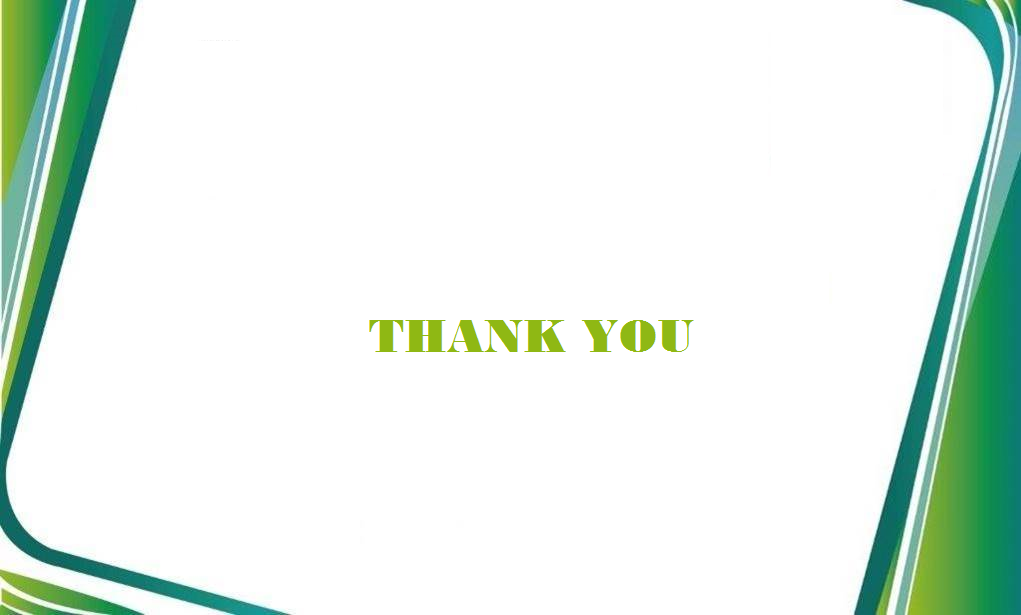 THANK YOU
53